Notes / Instructions

Click the Batman logo to return to the question slide.  Be careful when clicking the logo in the bottom left corner, don’t accidentally click the arrows.

Questions appear automatically, click once to reveal the answer.  Click the check to award points or the “x” to return to the question slide.

No fonts required.

Pokemon, Doraemon, YuGiOh, SpongeBob, and other games at :
Sprite06 at Waygook.org
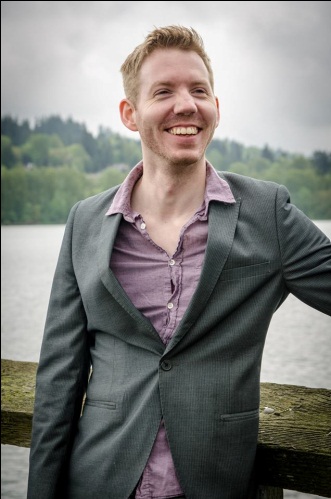 Look at teacher 看着老师  Kànzhe Lǎoshī Listen to teacher 听老师说   Tīng Lǎoshī shuōAnswer teacher 回答老师  Huídá LǎoshīBe quiet 安靜 ĀnjìngSit down 坐下 Zuò xià
Neil Teacher外國老師Wàiguó lǎoshī
You follow the rules and wehave fun  &  watch video	你遵循规则，我们玩得开心，观看视频..Nǐ zūnxún guīzé, wǒmen wán dé kāixīn & guānkàn shìpín
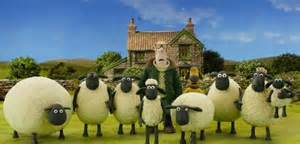 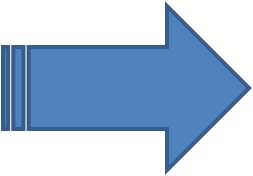 Shaun  the  sheep小羊肖恩
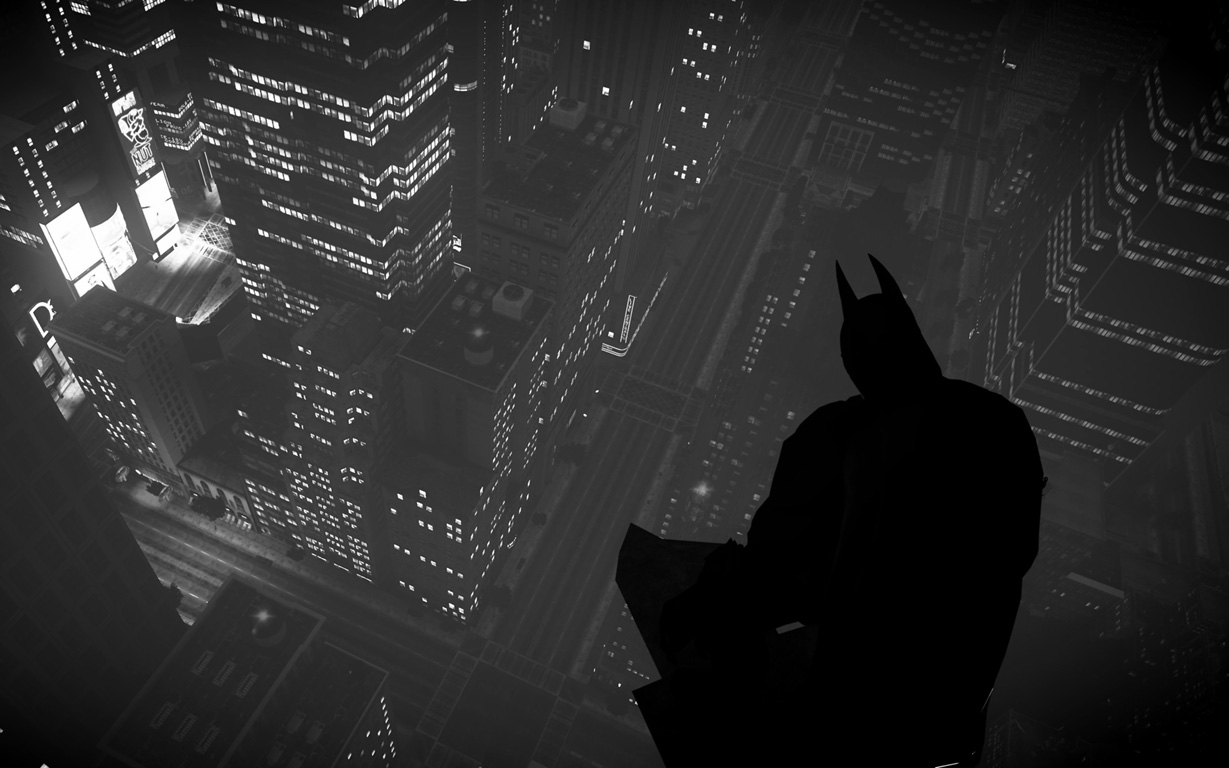 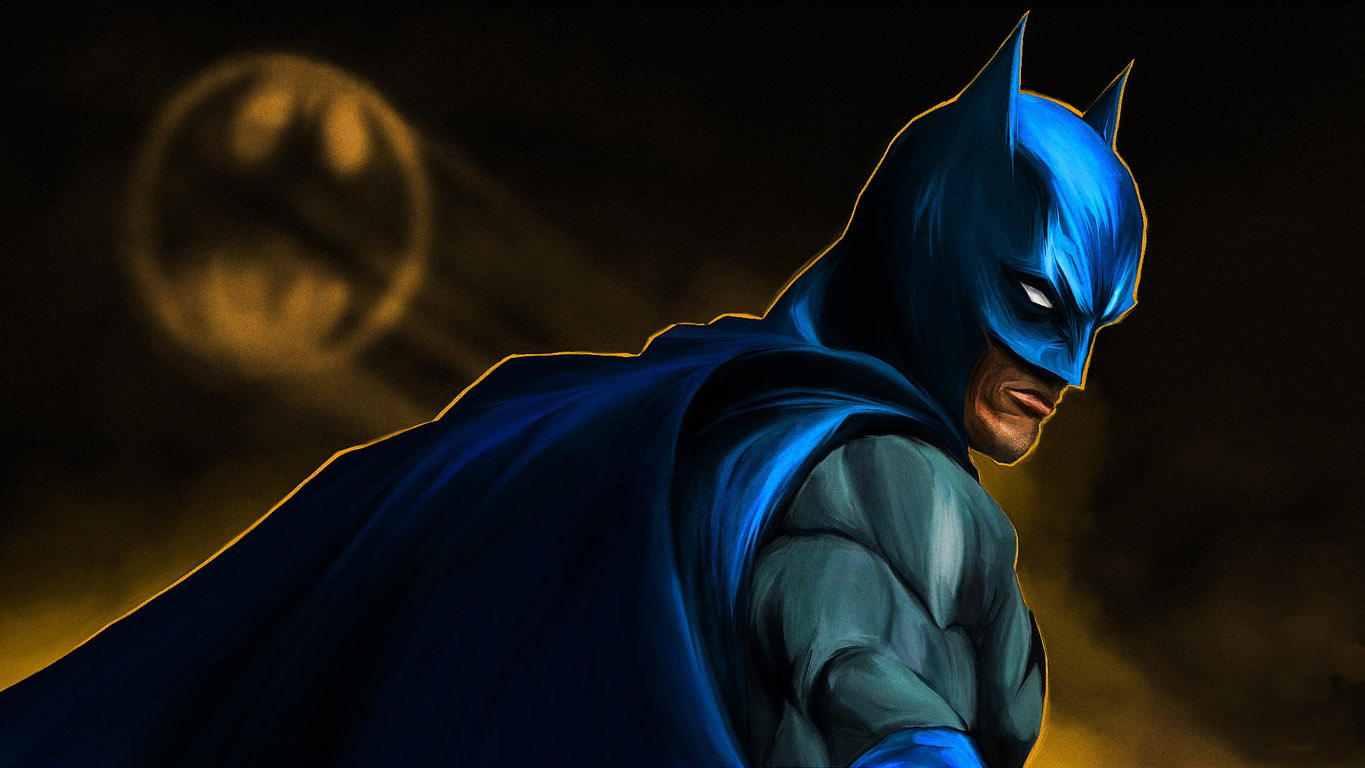 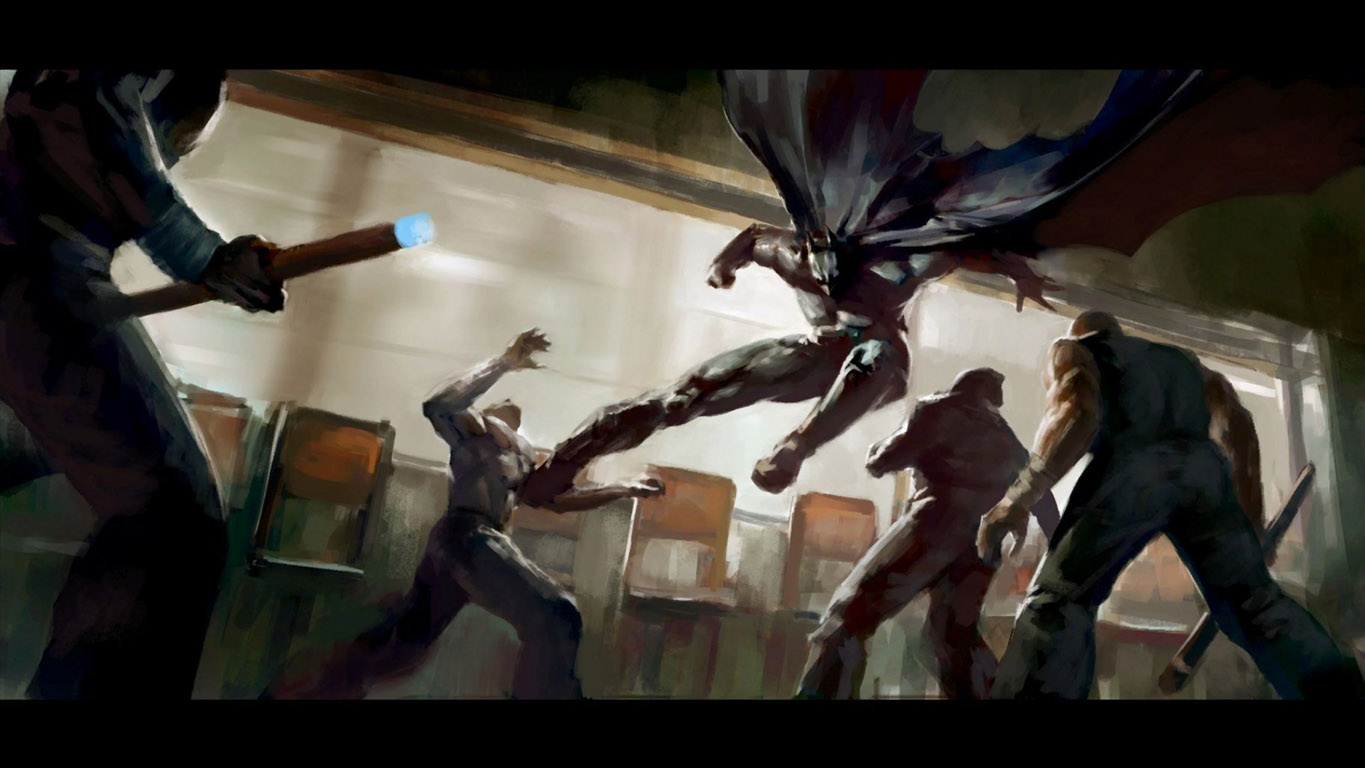 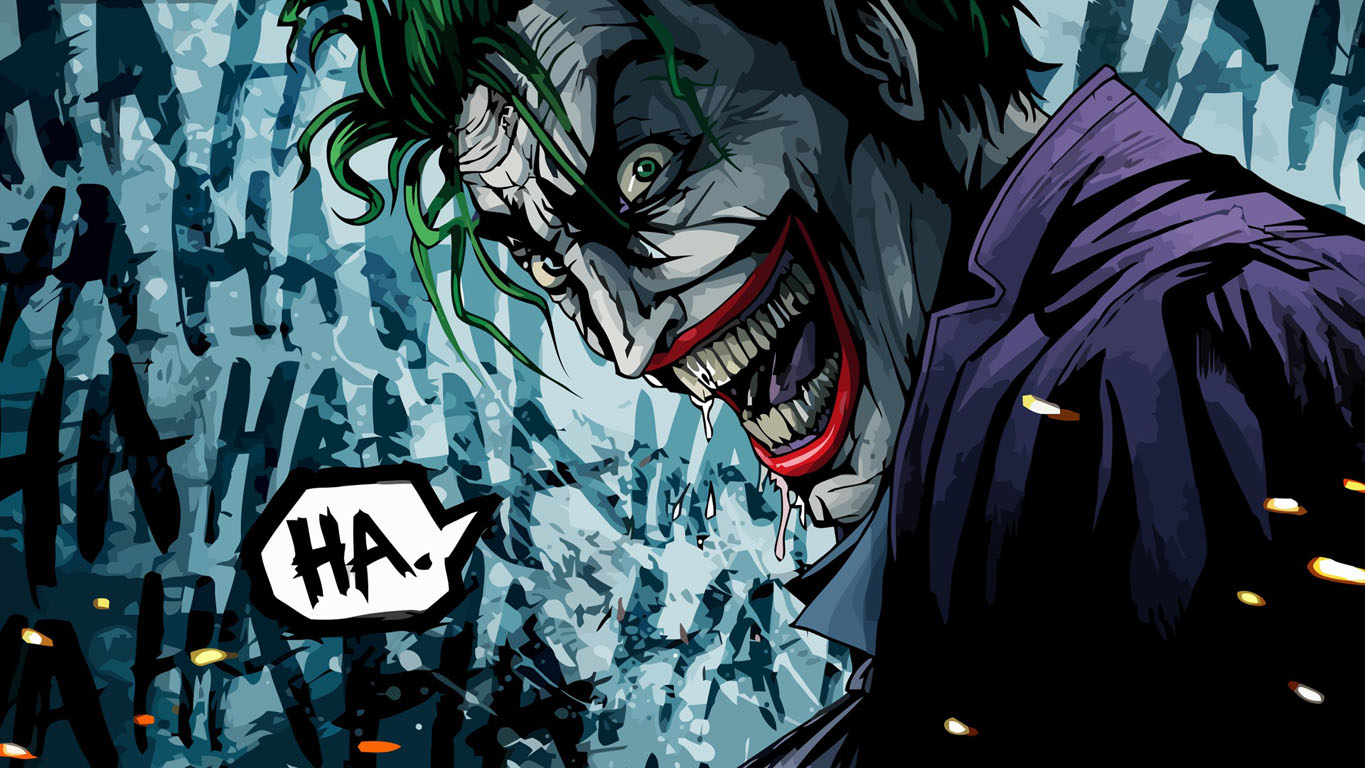 This morning the Joker attacked 
Arkham Asylum…
Please .. re-capture Gotham’s villains.
Batman …. you came.
Thank you.
The city is in total chaos.
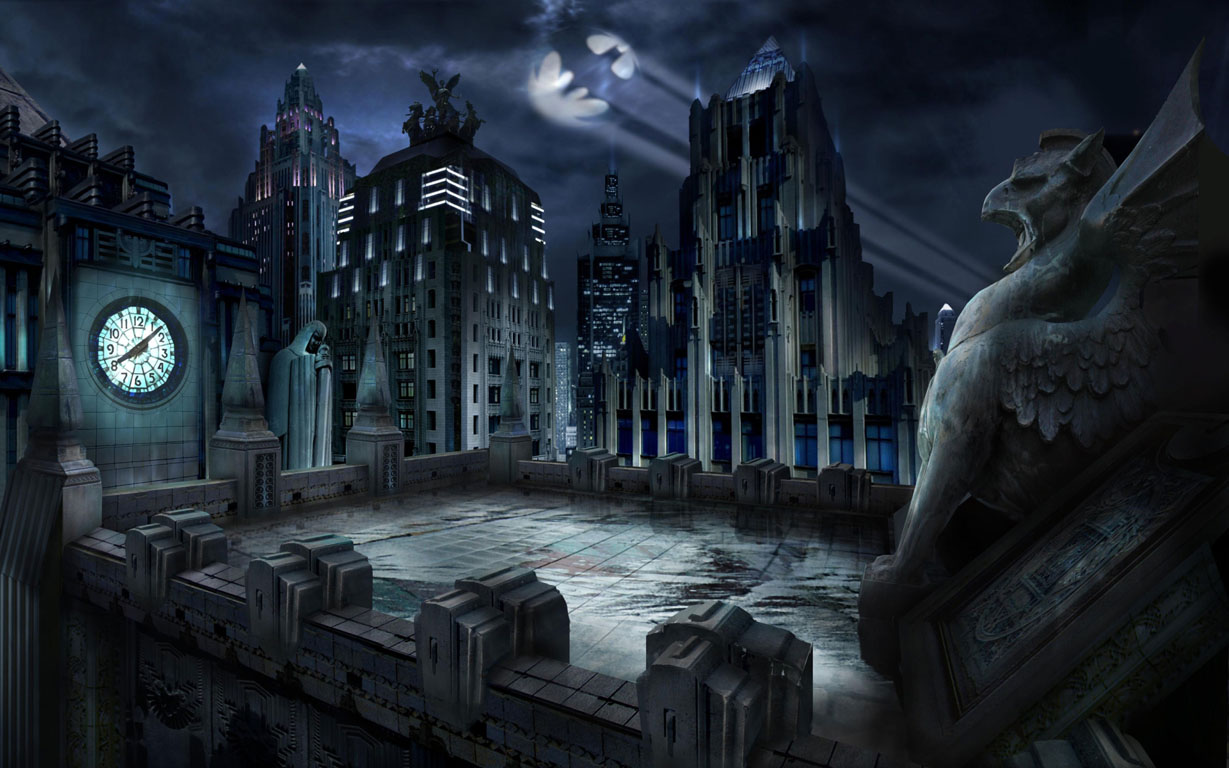 What’s the problem, Gordon?
I’ll take care of it.
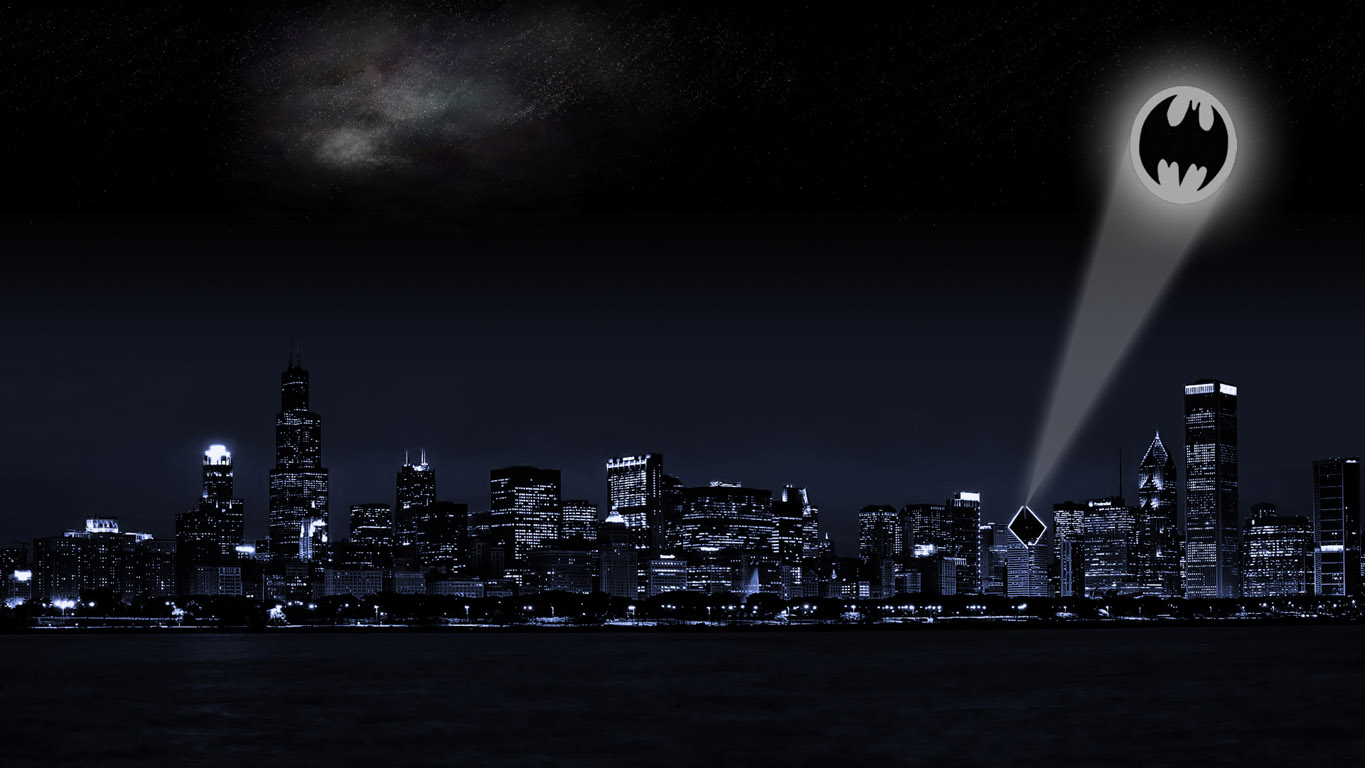 The Joker left traps around the city.
Be careful.
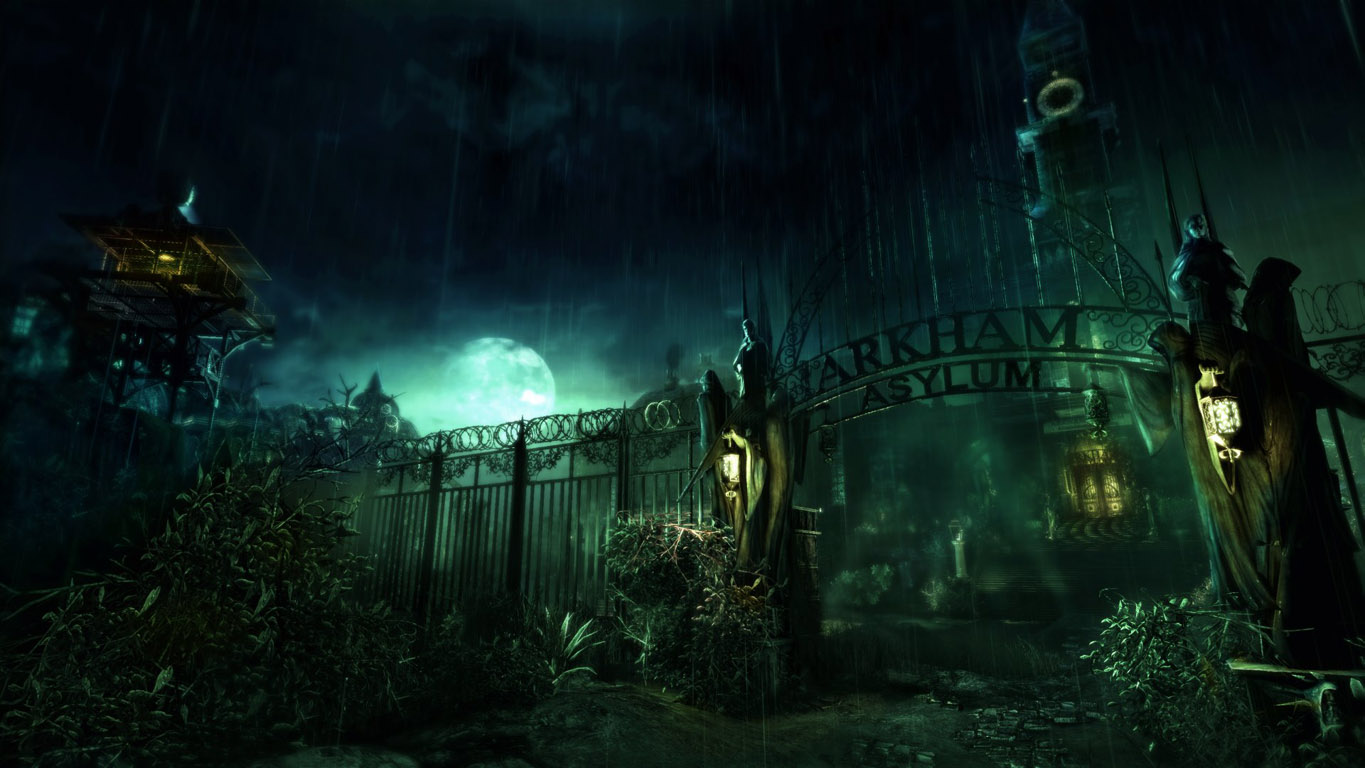 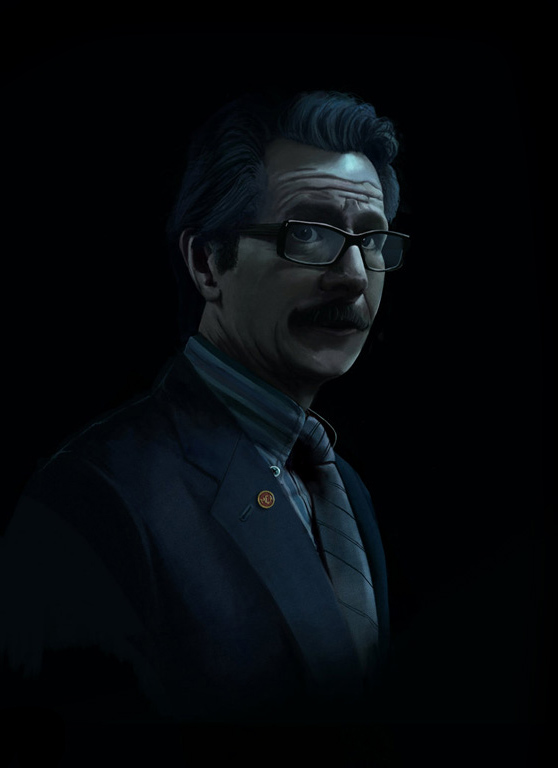 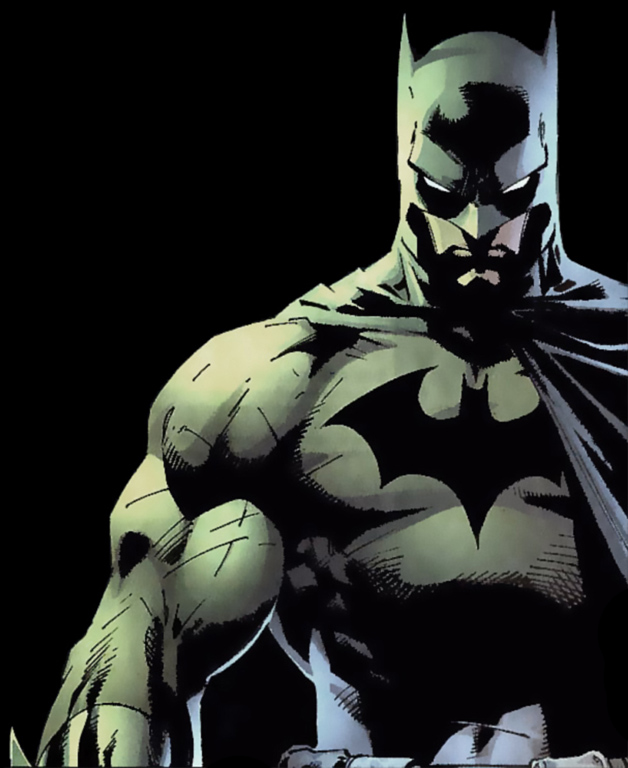 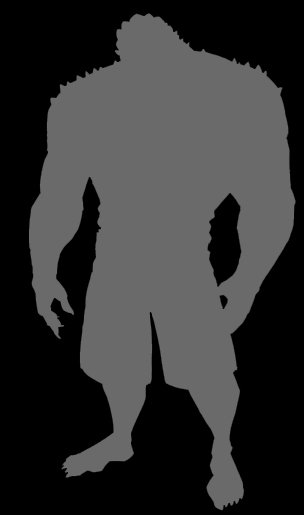 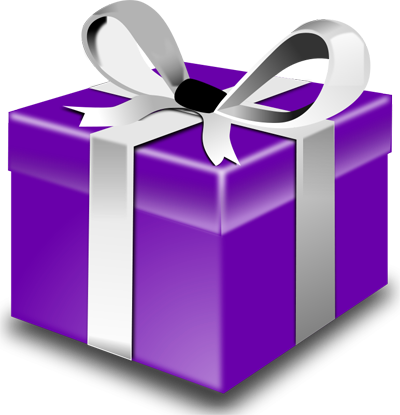 = mystery
= points
A
B
C
D
E
F
G
H
I
J
K
L
M
N
O
P
Q
R
S
T
U
V
W
X
Y
Z
Who is it?
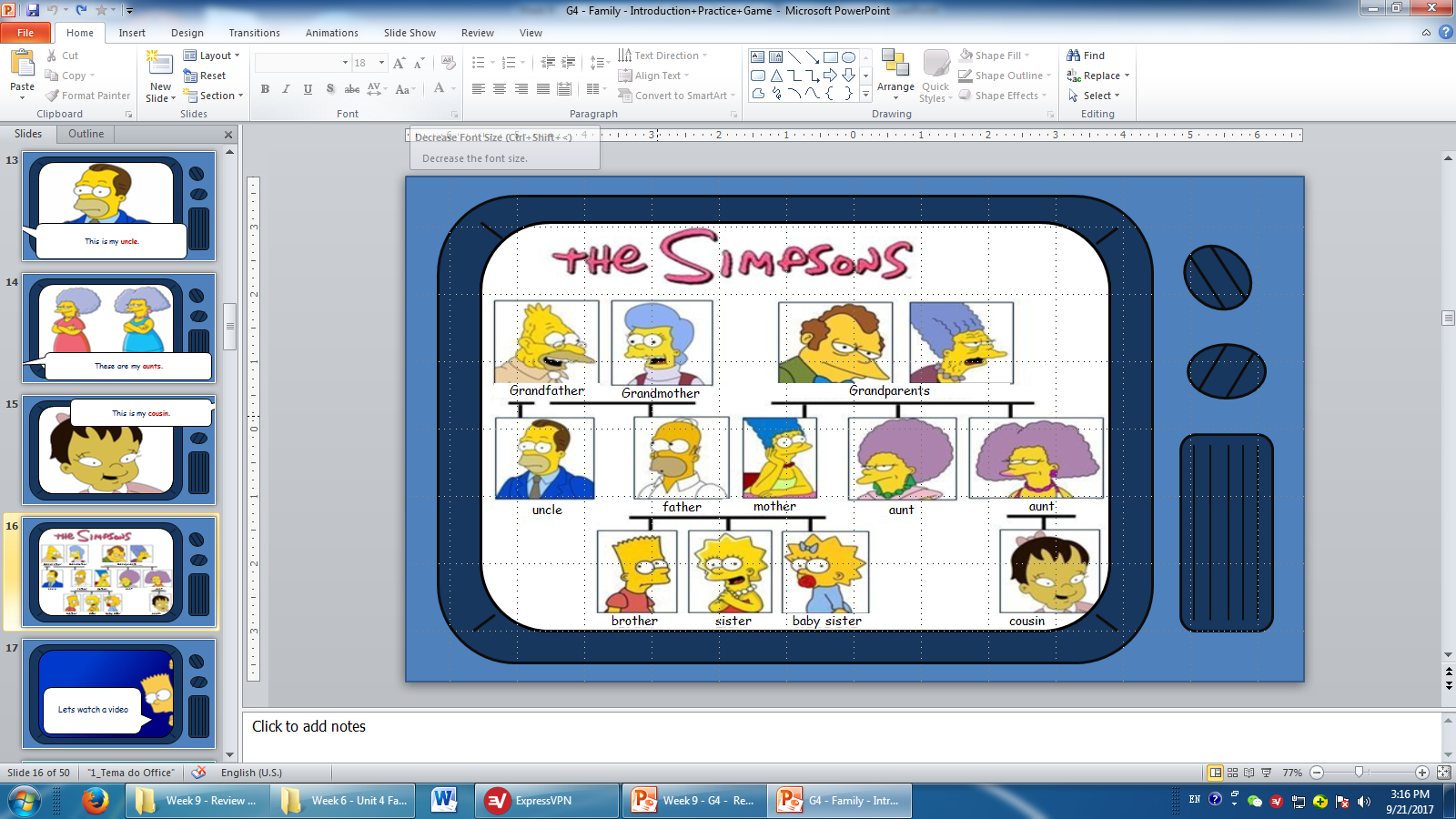 ?
cousin.
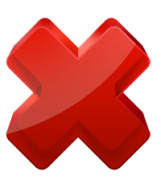 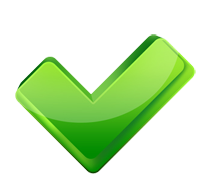 You caught 5 villains!
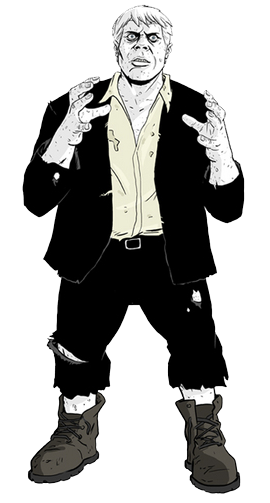 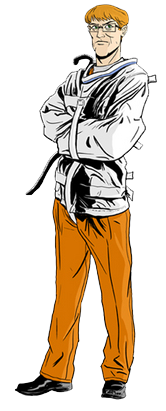 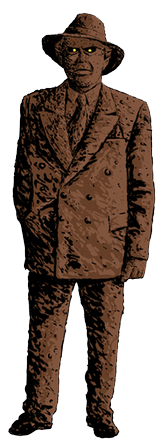 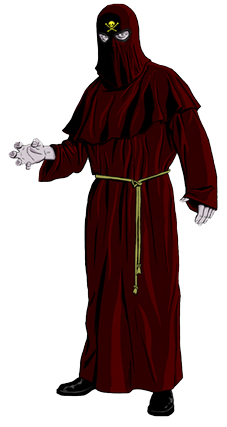 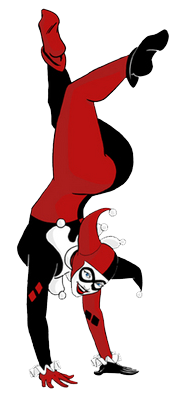 Who is it?
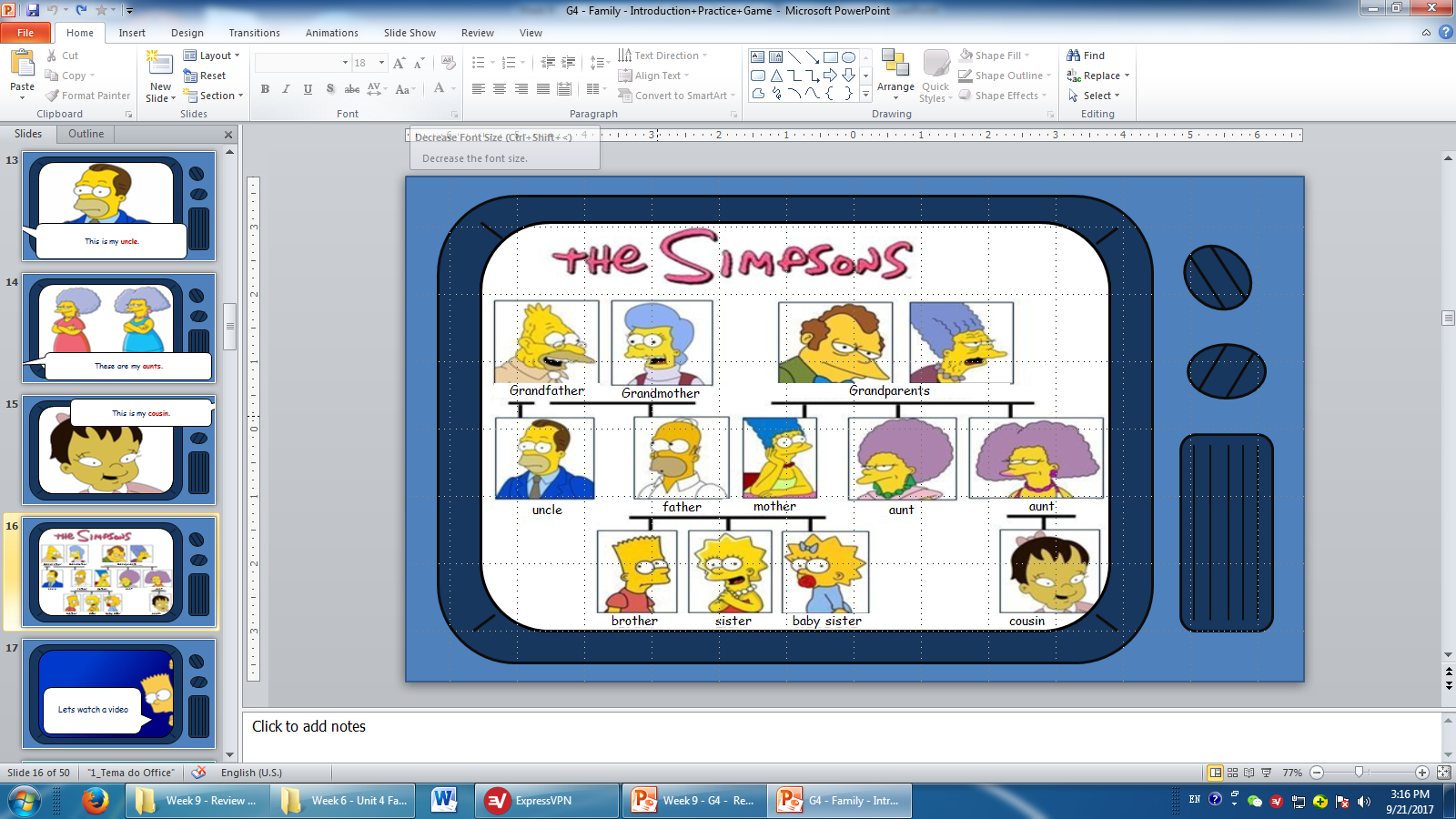 ?
uncle
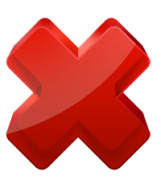 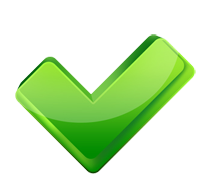 You caught 4 villains!
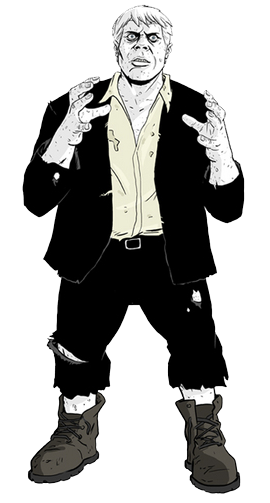 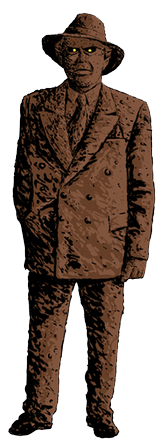 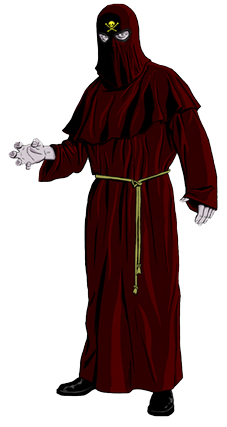 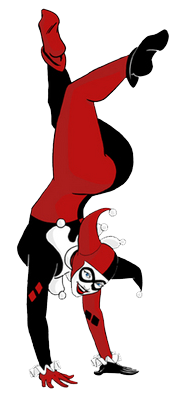 Who is it?
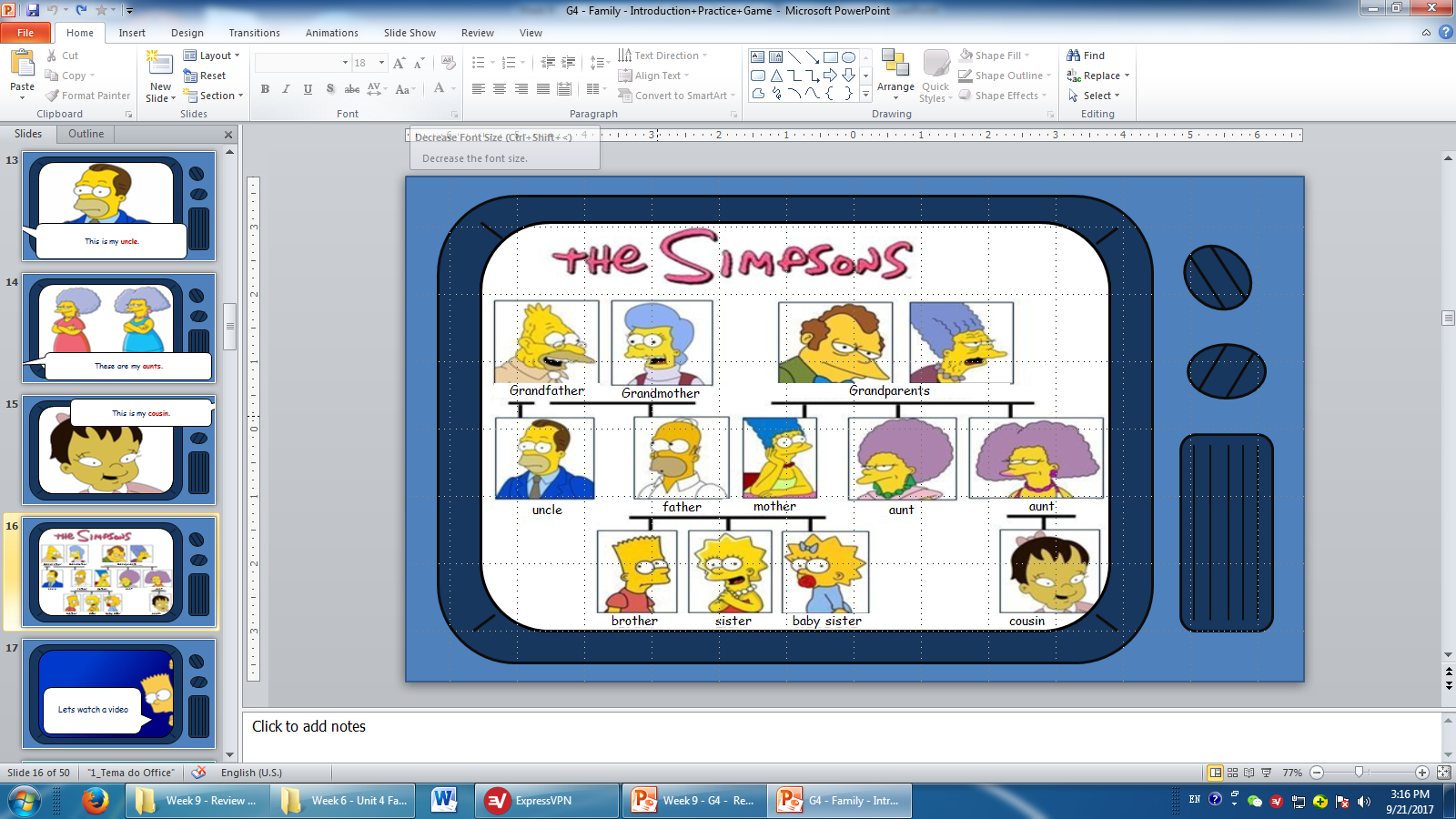 ?
aunt
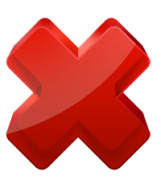 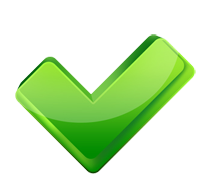 You caught 3 villains!
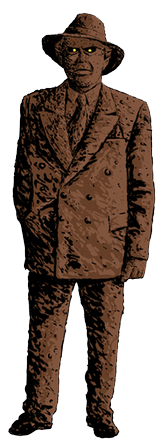 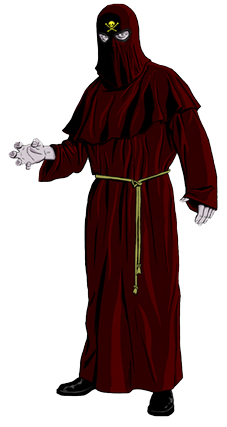 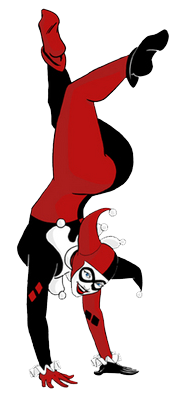 Who is it?
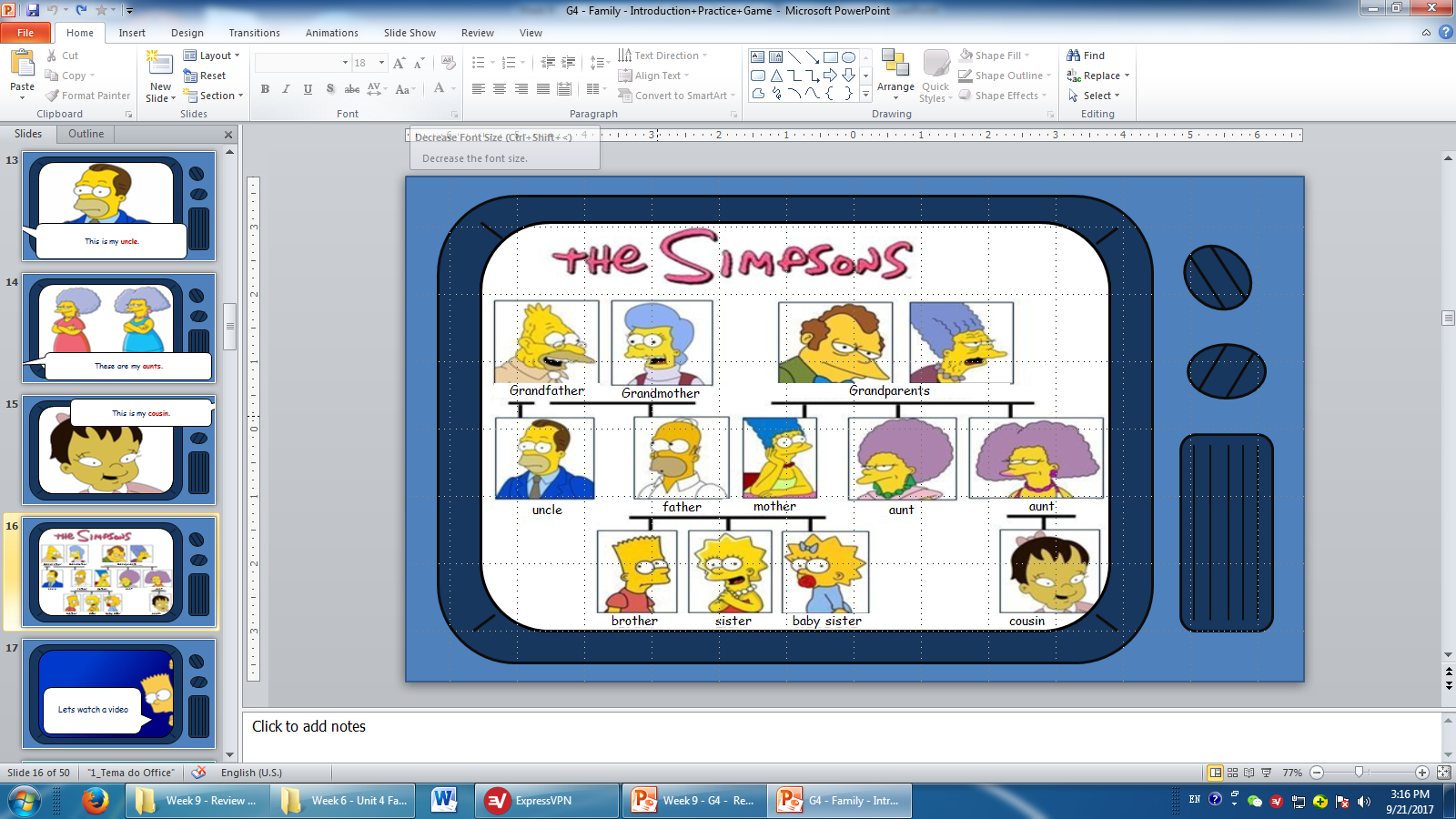 ?
Enter answer here.
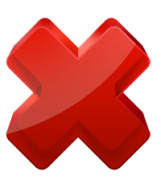 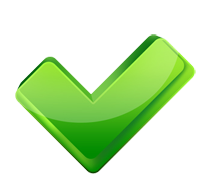 You caught 2 villains!
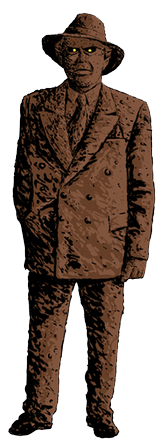 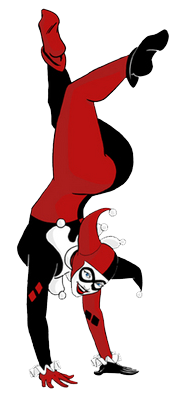 Who is it?
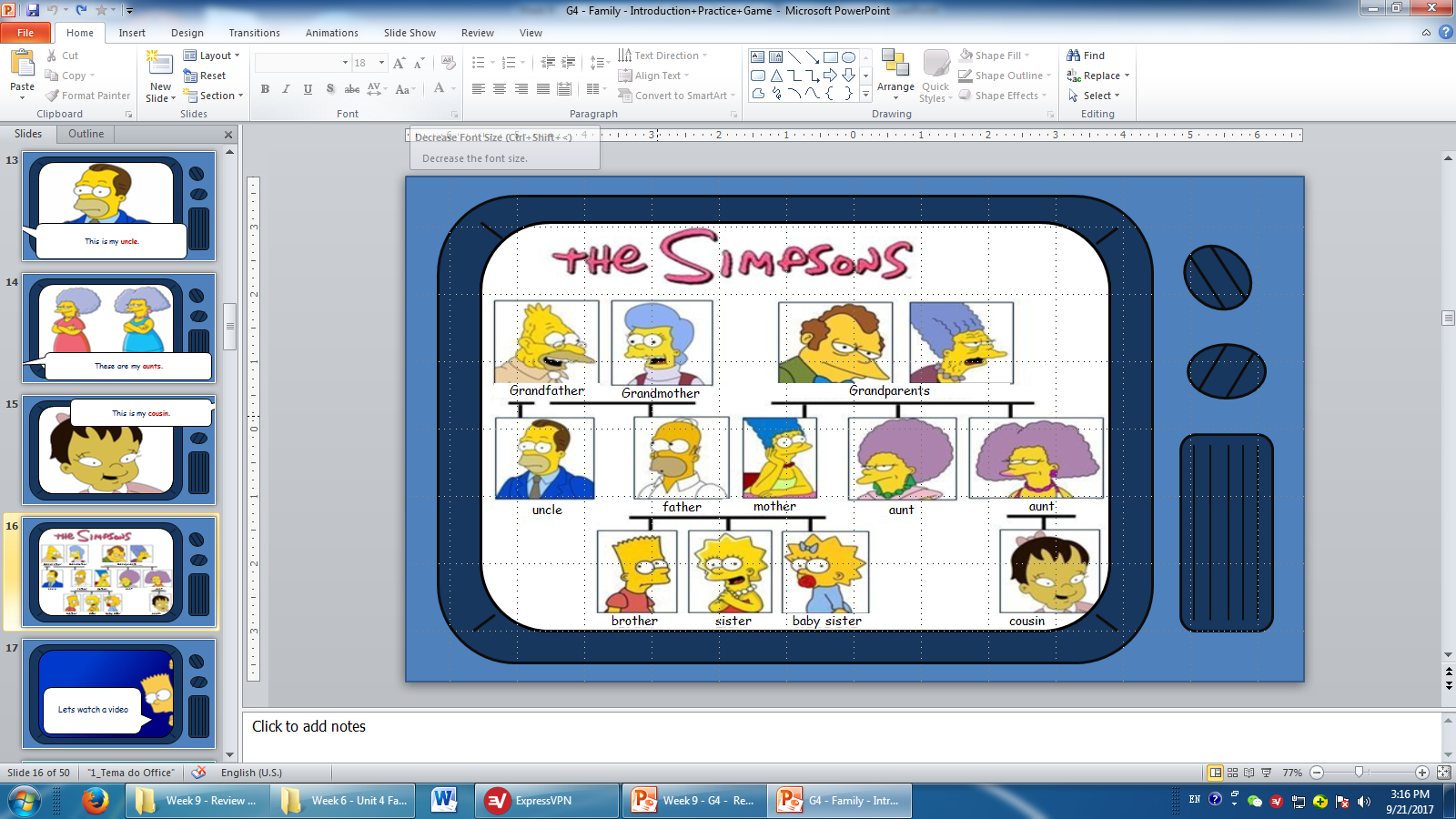 ?
grandfather
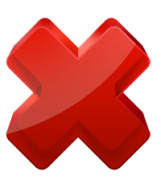 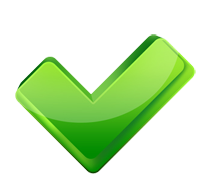 You caught 1 villain!
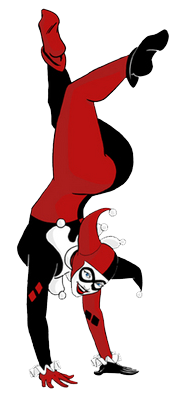 Who is it?
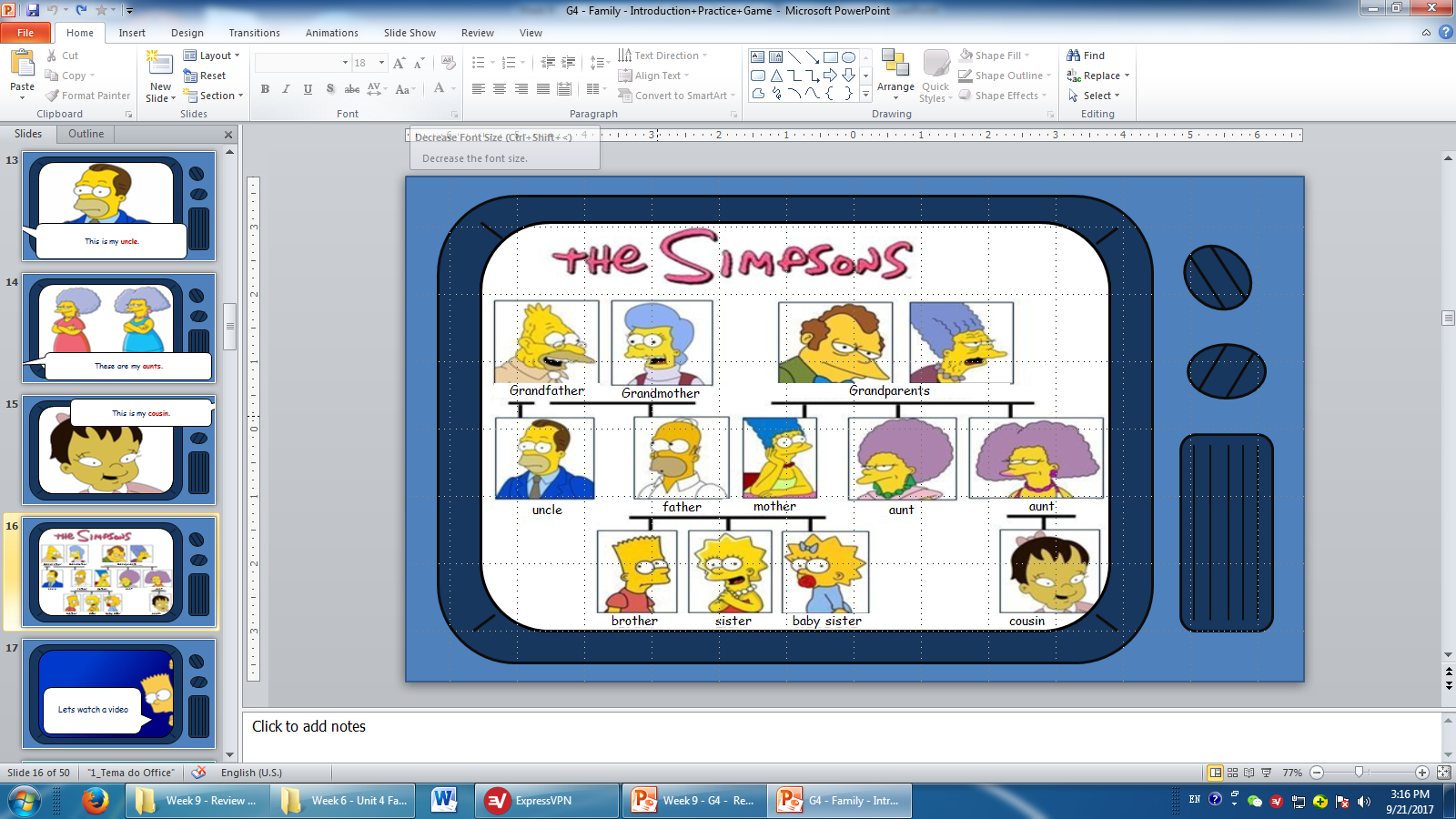 ?
grandparents
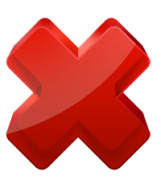 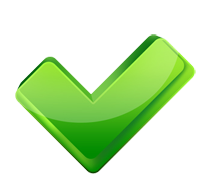 You caught 5 villains!
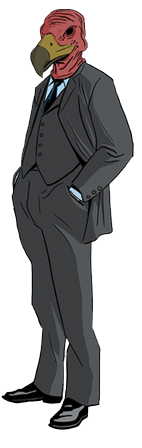 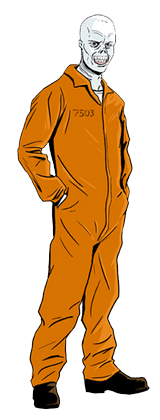 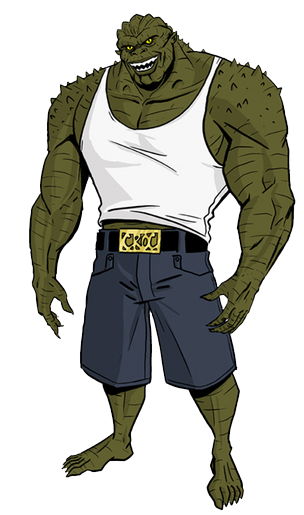 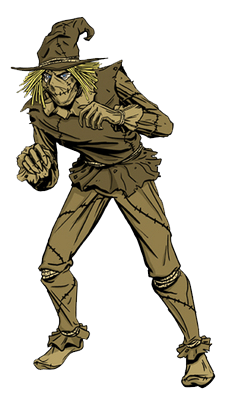 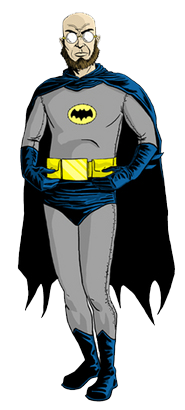 He has a … ….
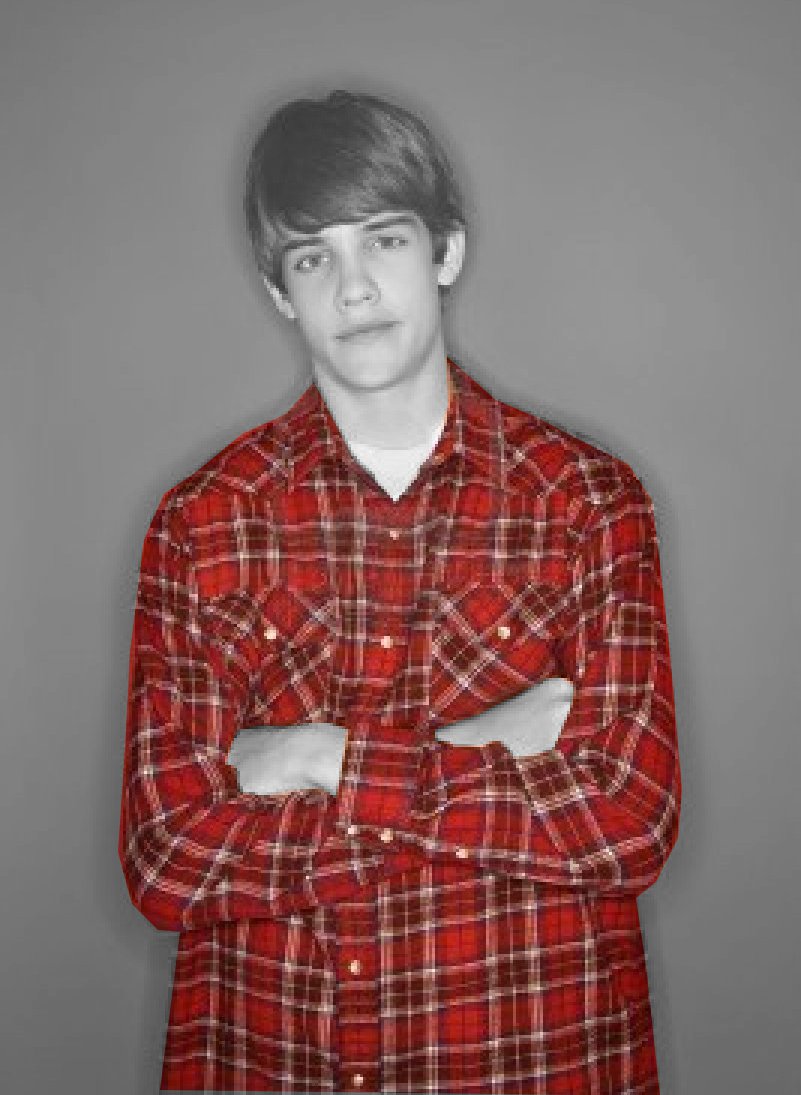 Red shirt
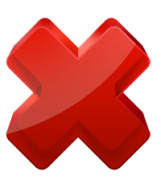 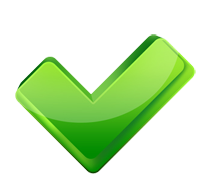 You caught 4 villains!
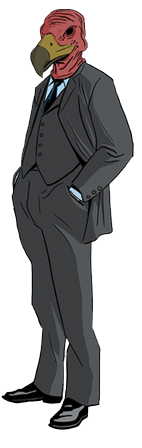 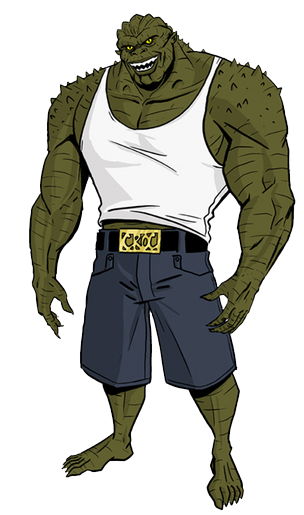 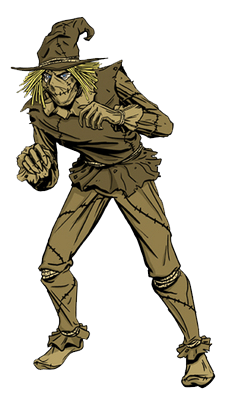 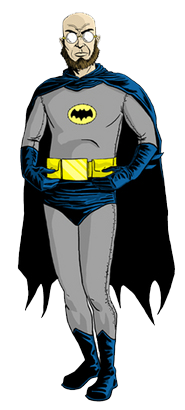 She has a … ….
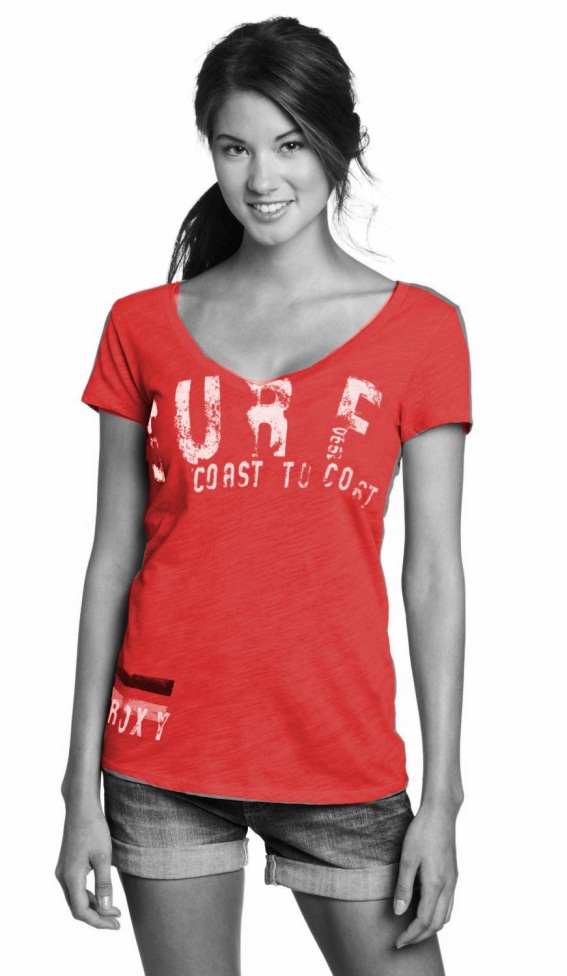 Red t-shirt
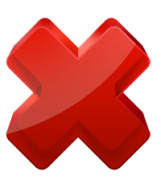 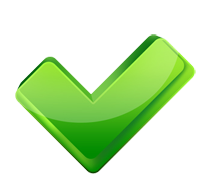 You caught 3 villains!
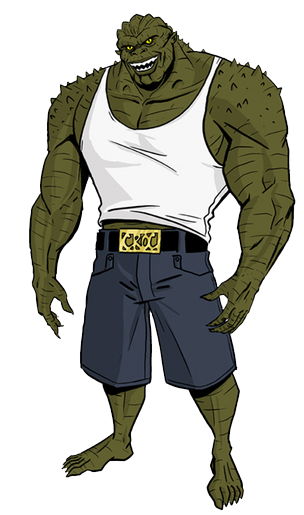 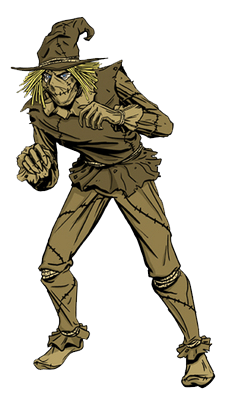 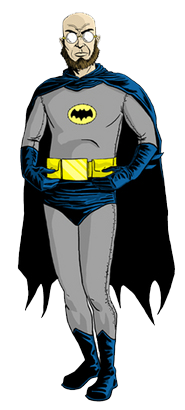 She has a … ….
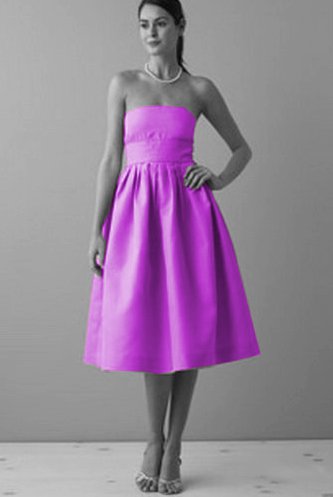 Purple dress.
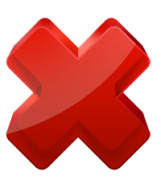 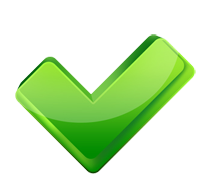 You caught 2 villains!
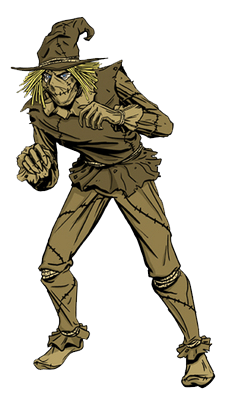 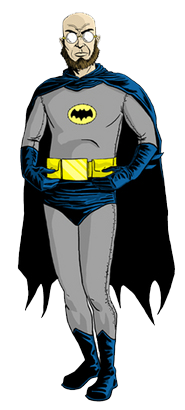 She has a … ….
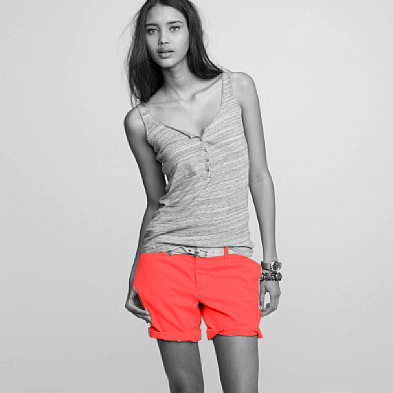 Orange shorts
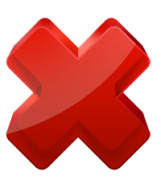 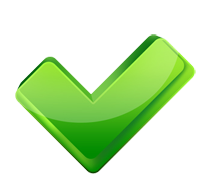 You caught 1 villain!
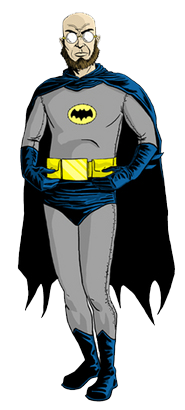 She has a … ….
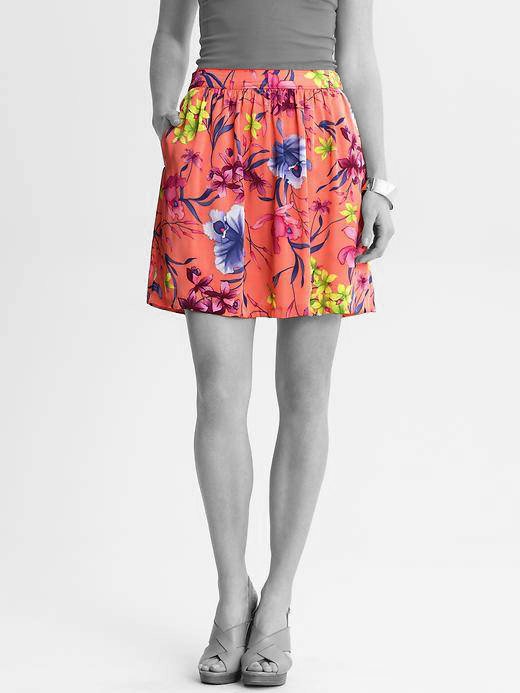 Orange flower skirt.
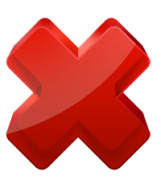 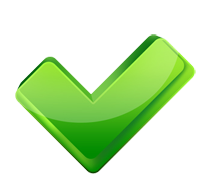 You caught 5 villains!
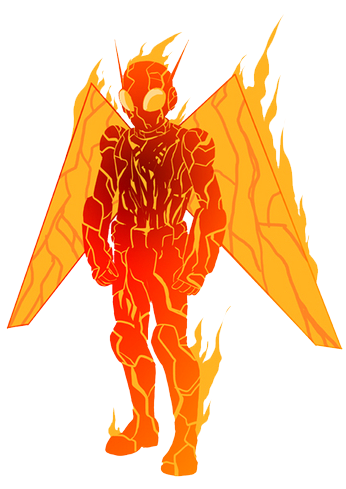 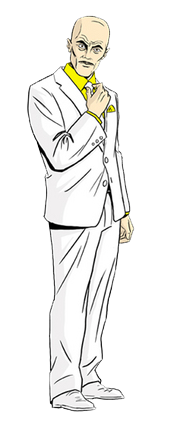 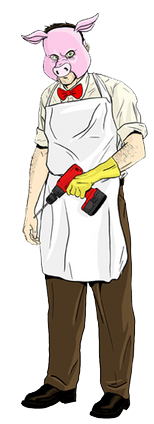 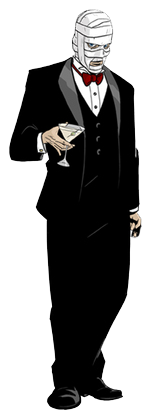 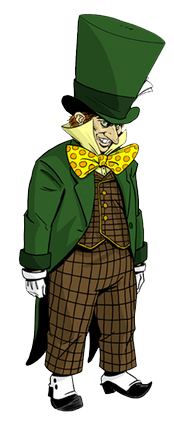 What does she do?
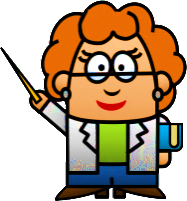 Enter answer here.
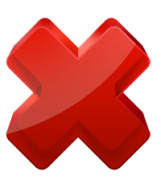 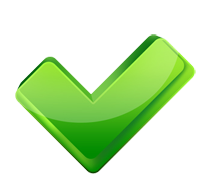 You caught 4 villains!
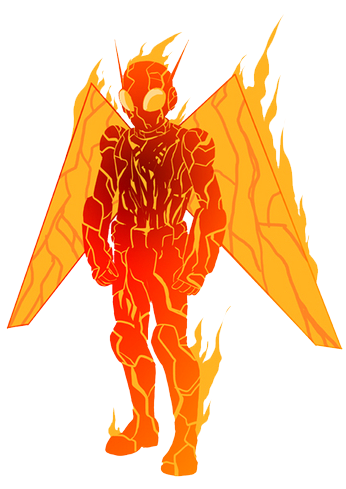 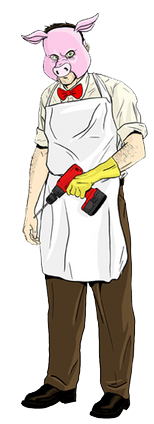 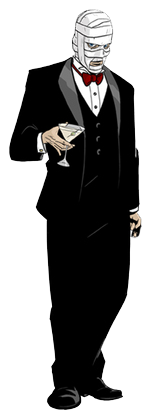 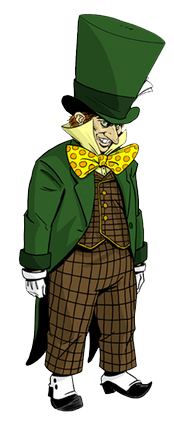 What does she do?
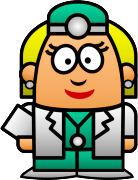 She’s a doctor
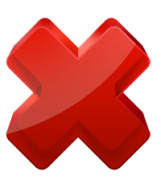 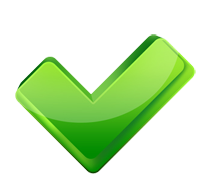 You caught 3 villains!
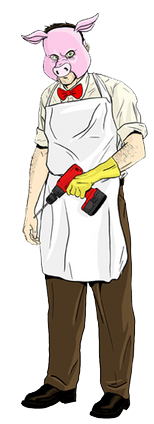 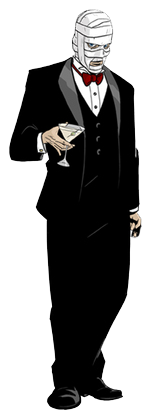 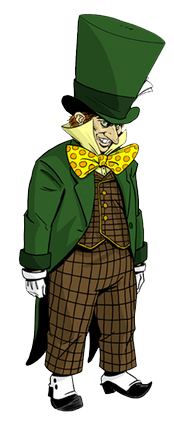 What does she do?
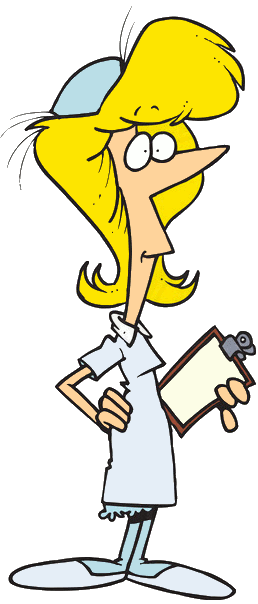 She’s a nurse.
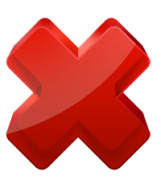 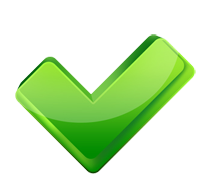 You caught 2 villains!
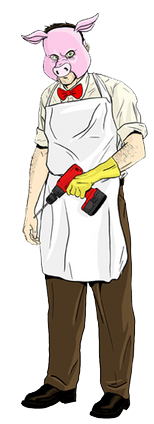 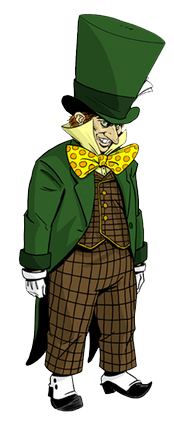 What does he do?
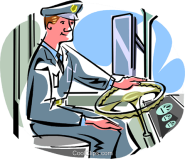 He’s a bus driver.
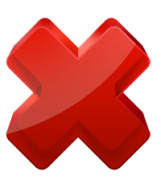 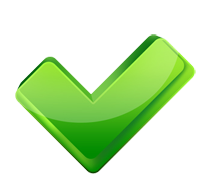 You caught 1 villain!
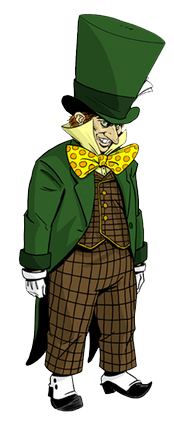 What does he do?
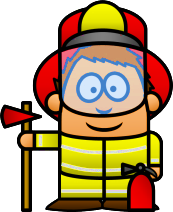 He’s a fireman.
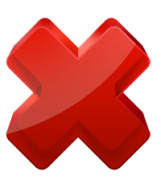 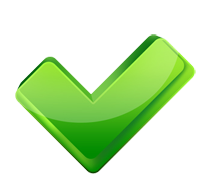 You caught 5 villains!
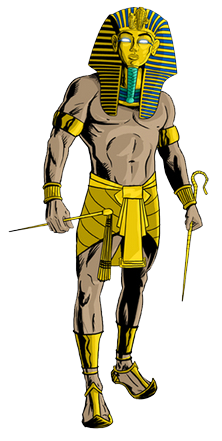 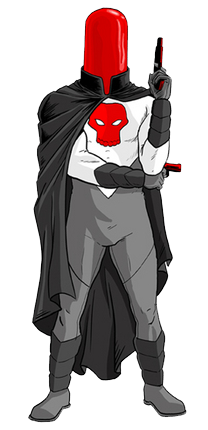 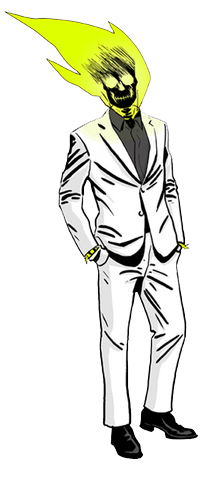 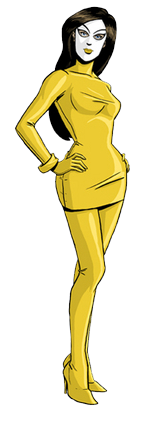 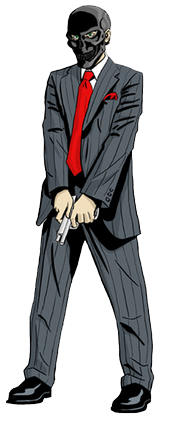 This is my friend.He’s … . He has …
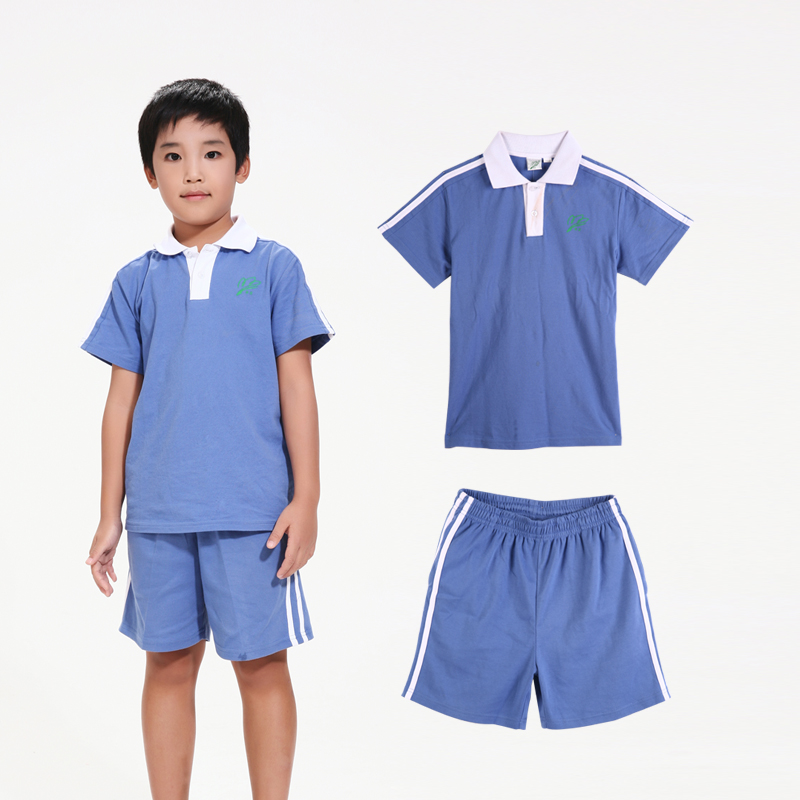 He’s … . He has blue …
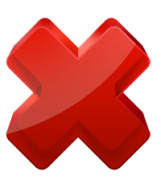 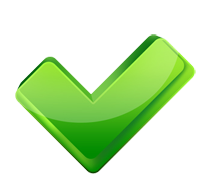 You caught 4 villains!
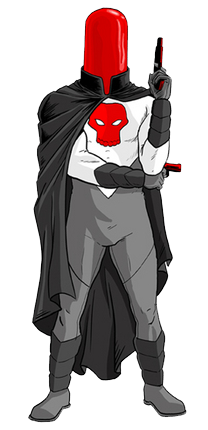 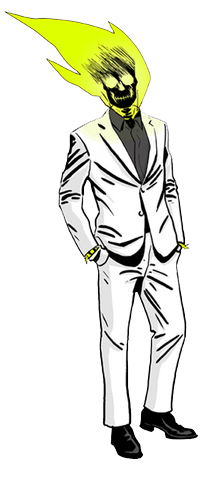 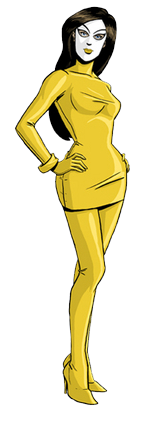 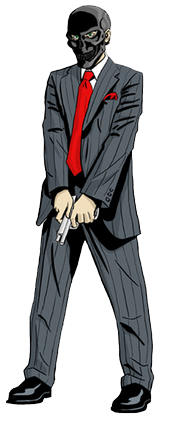 This is my friend.She’s … . She has …
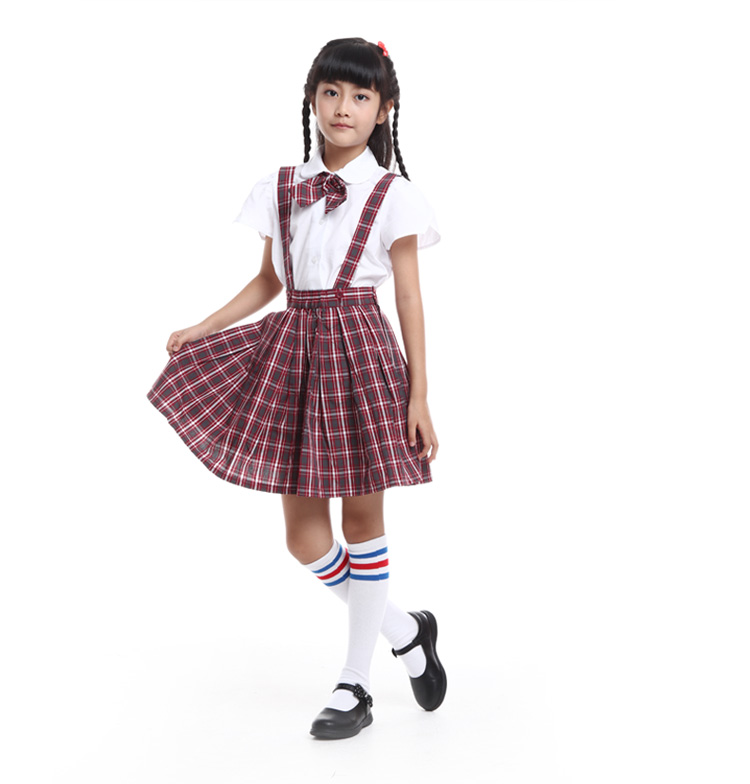 She’s … . She has …
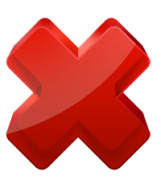 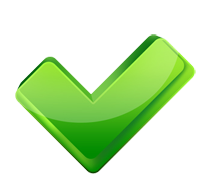 You caught 3 villains!
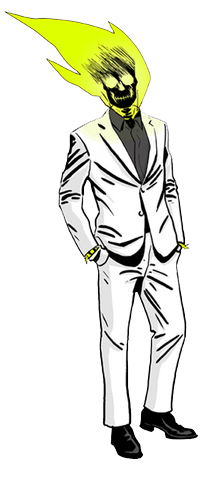 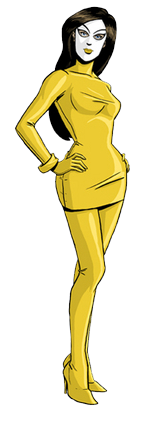 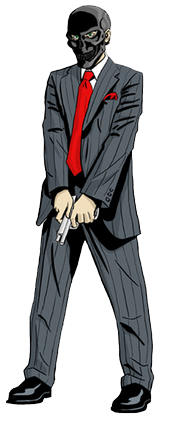 Think and say
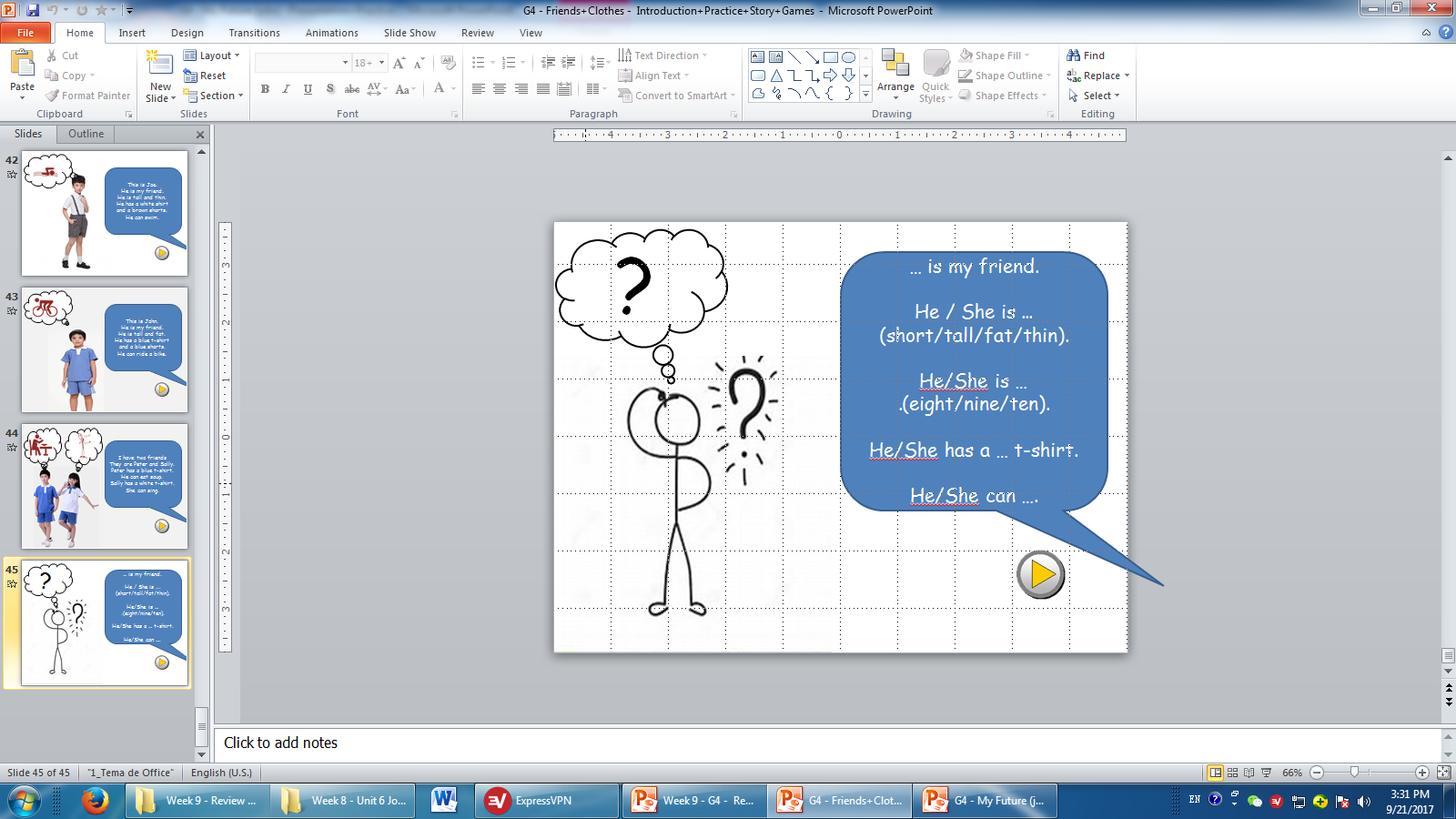 …
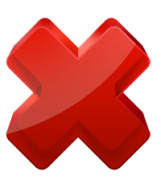 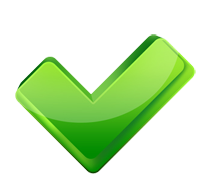 You caught 2 villains!
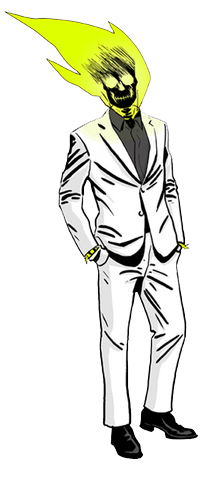 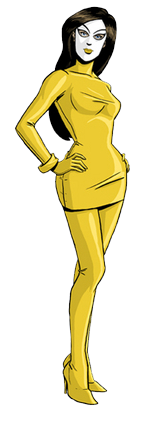 What does he/she do?
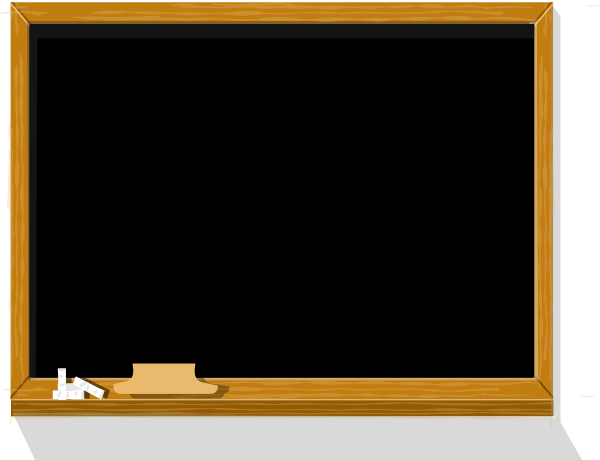 teacher
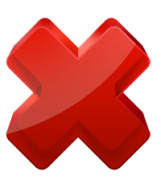 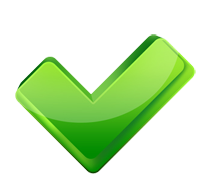 You caught 1 villain!
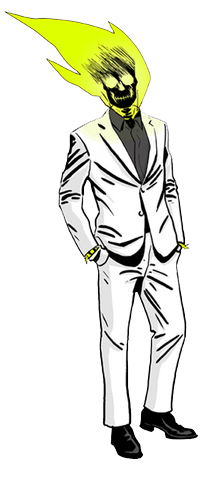 What does he/she do?
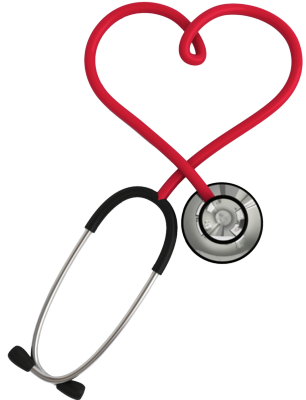 doctor
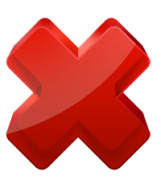 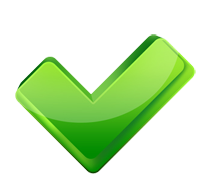 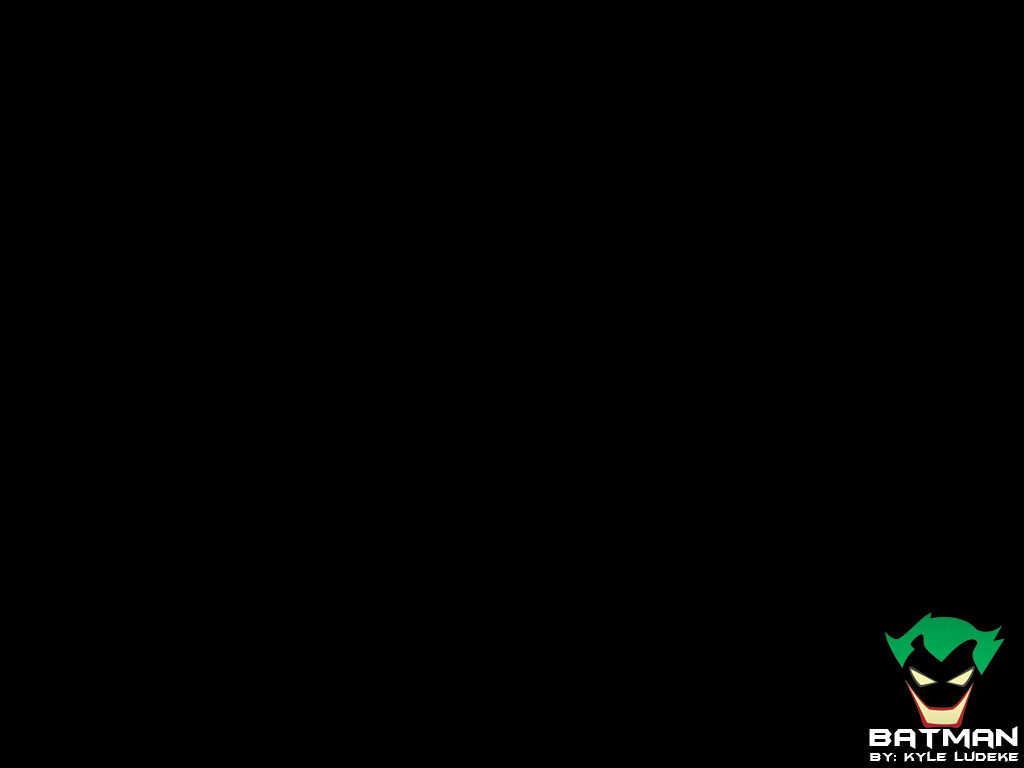 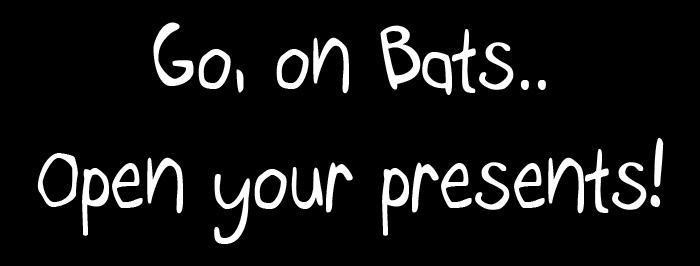 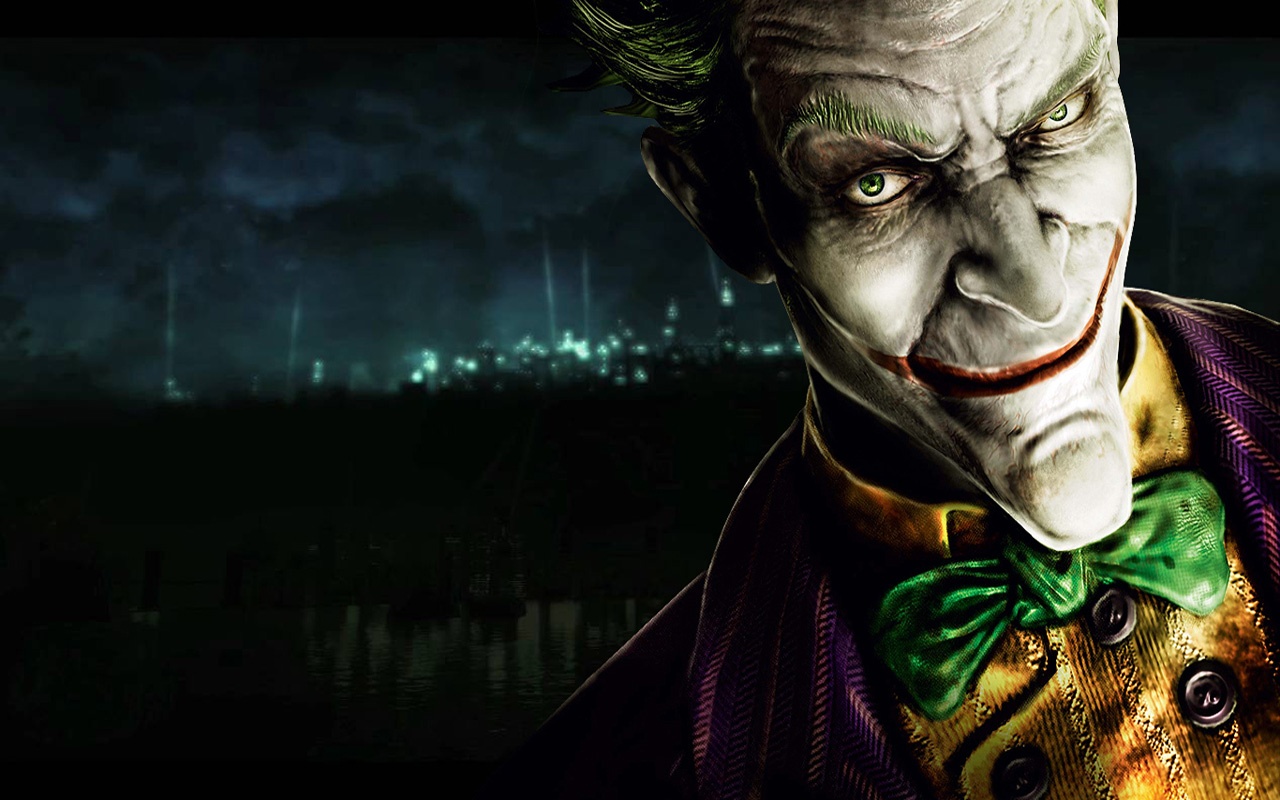 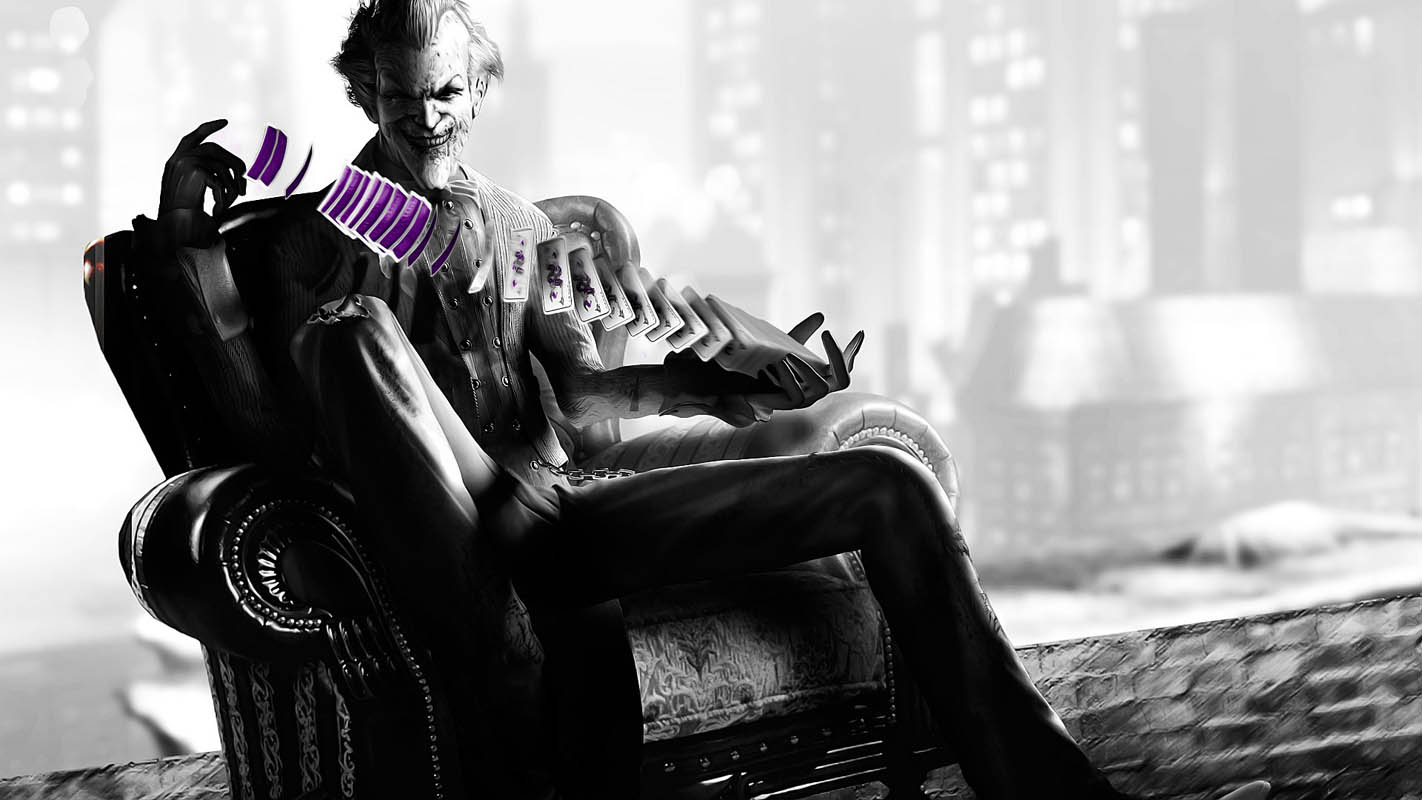 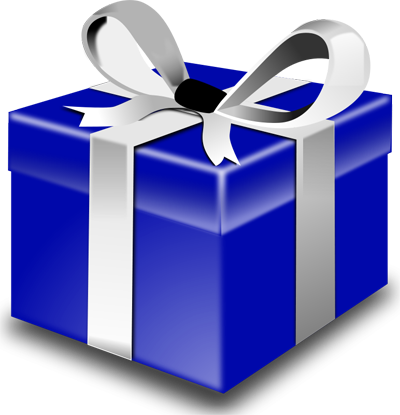 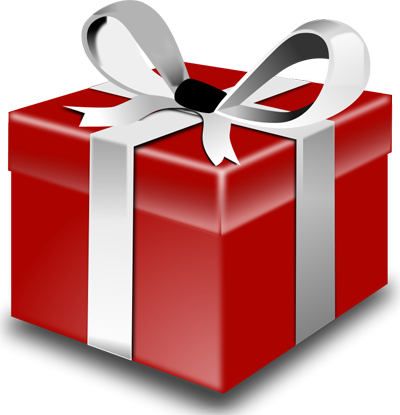 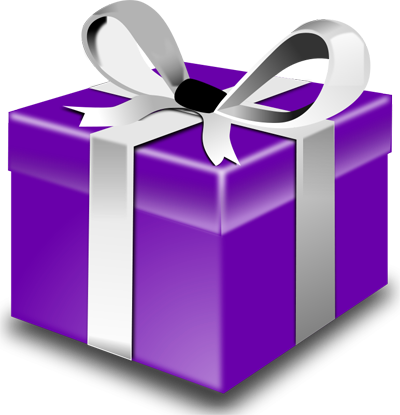 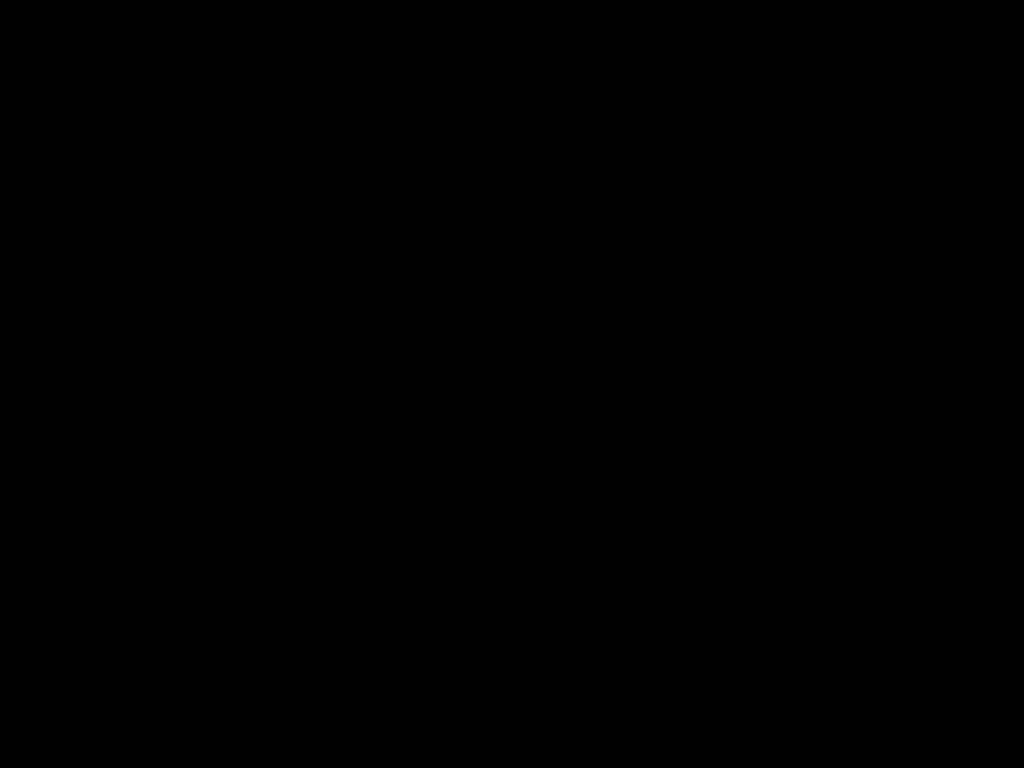 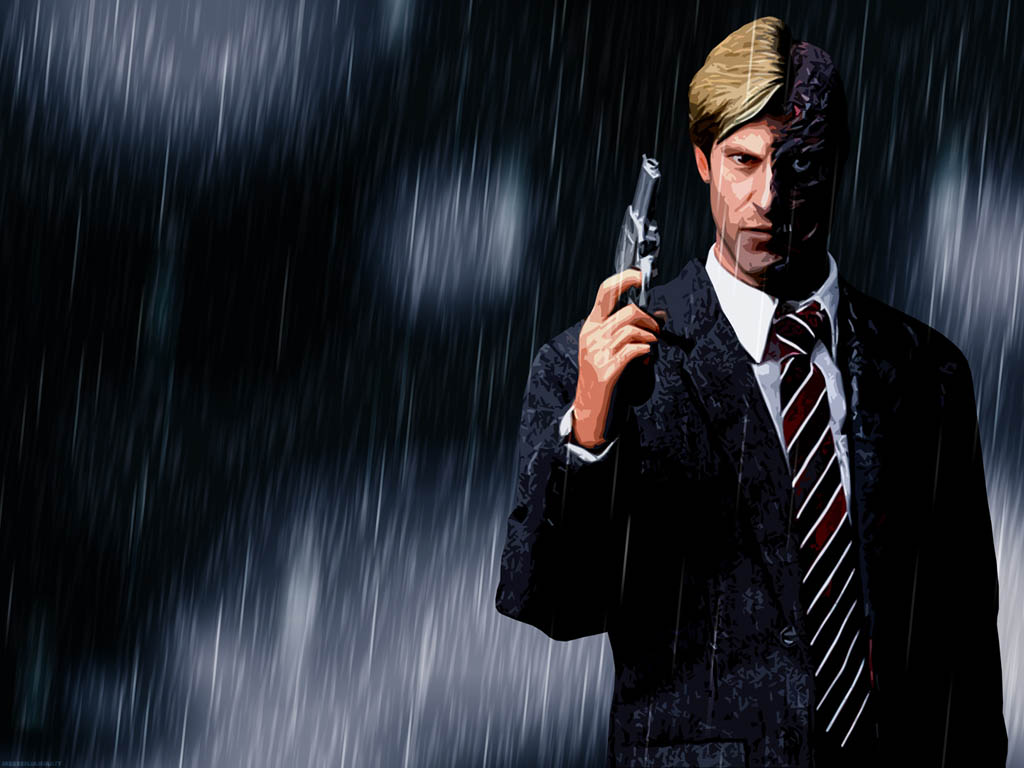 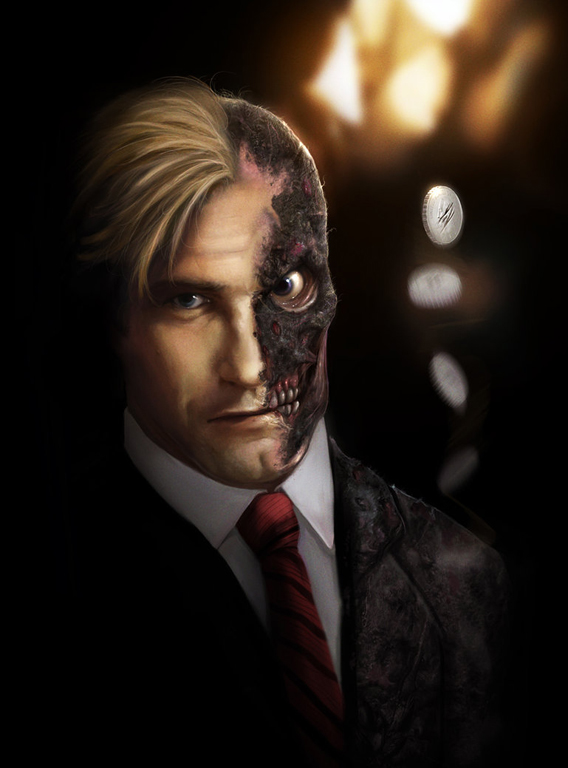 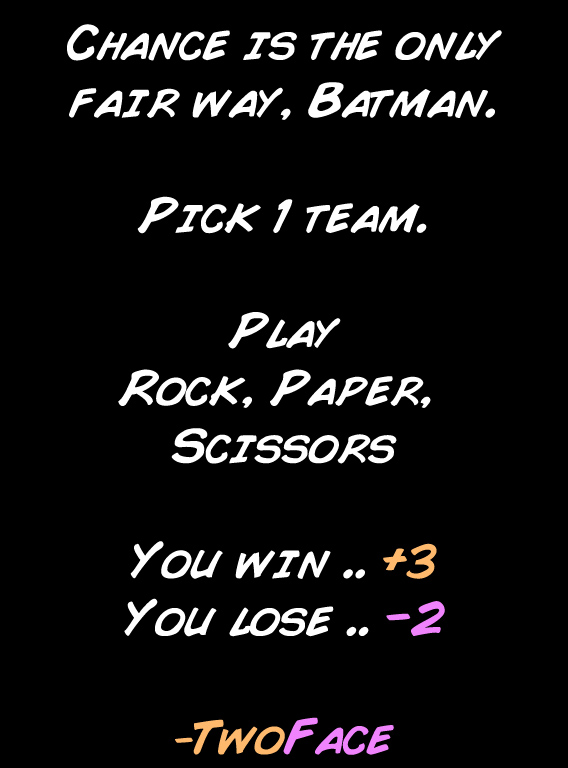 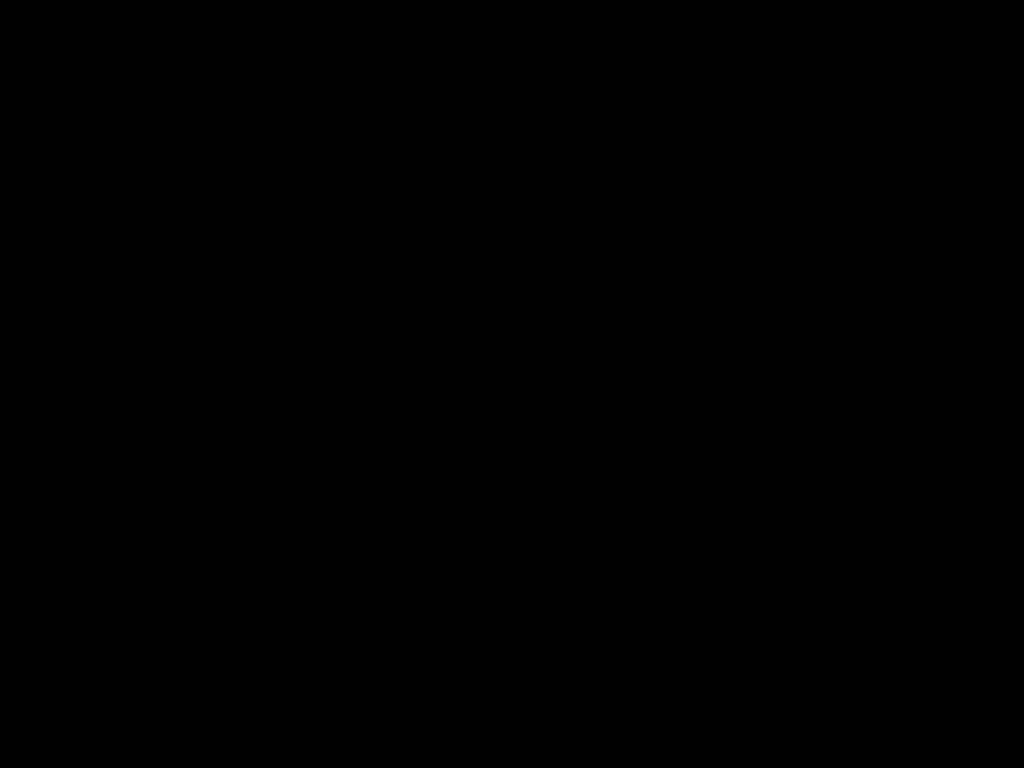 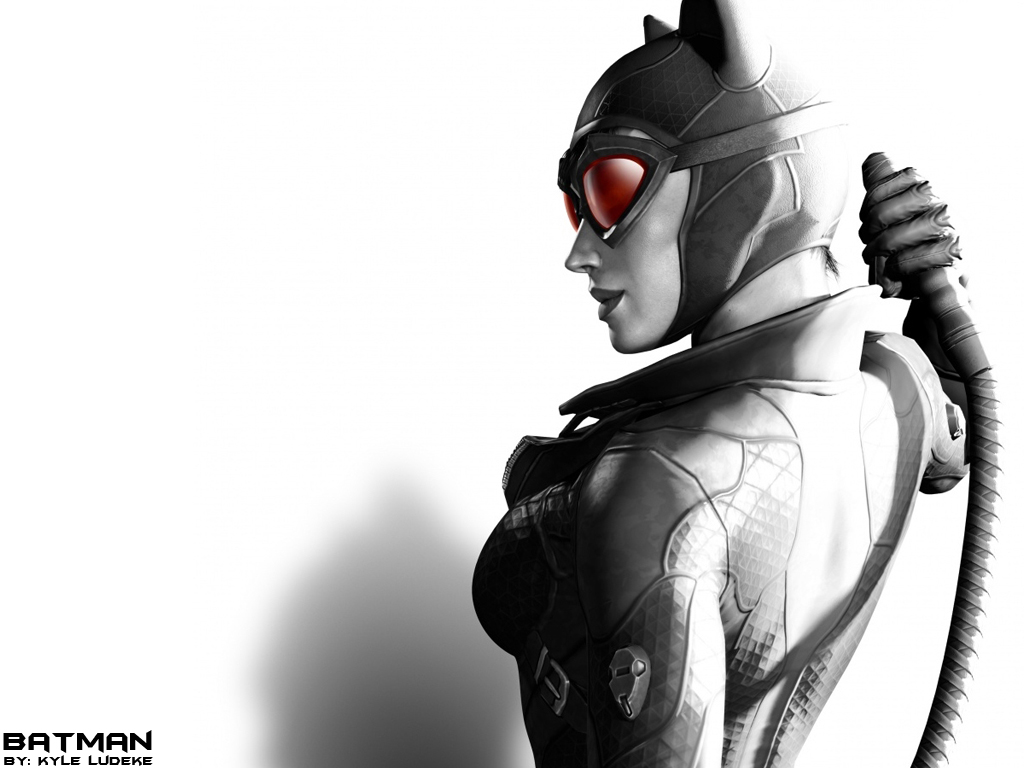 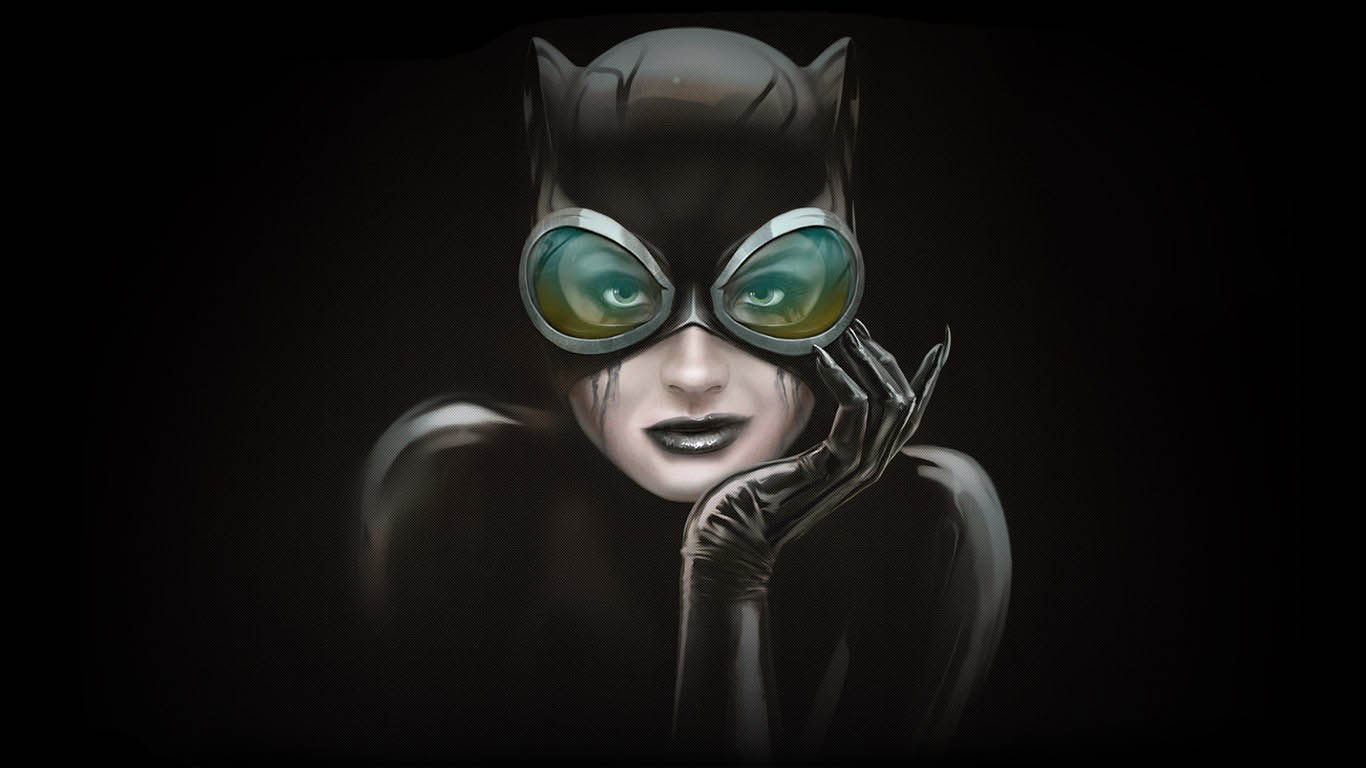 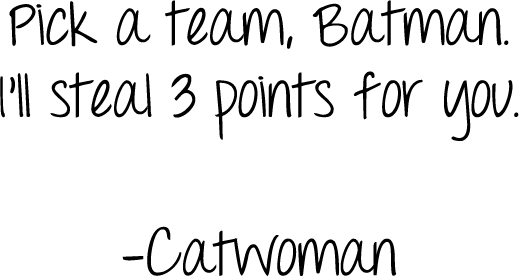 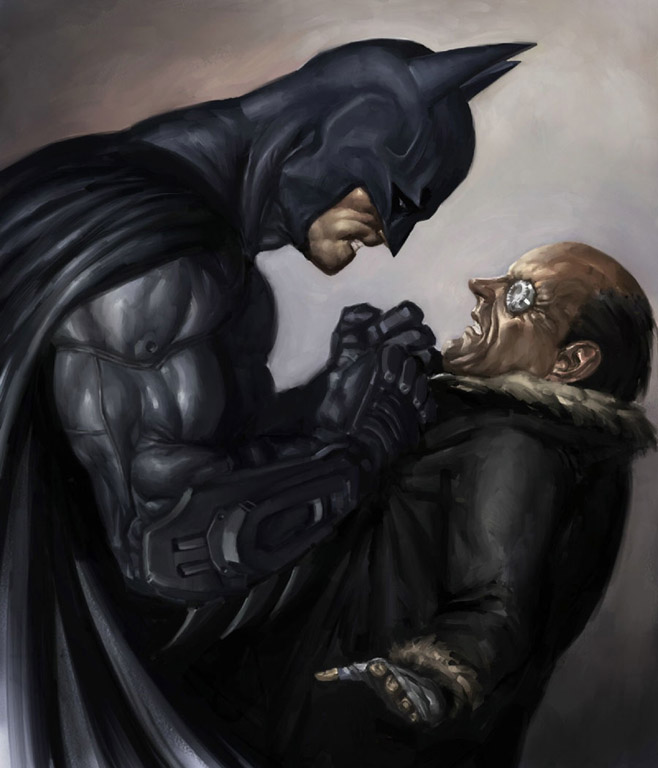 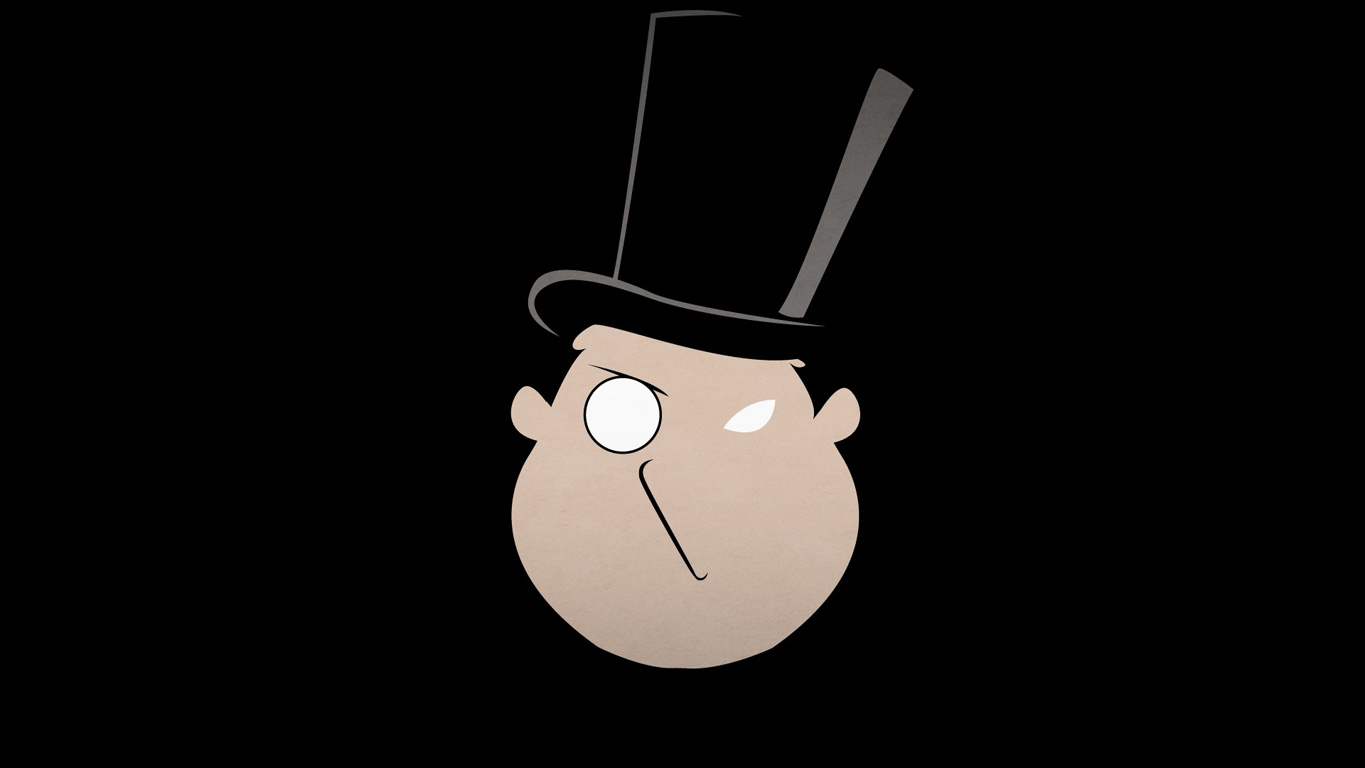 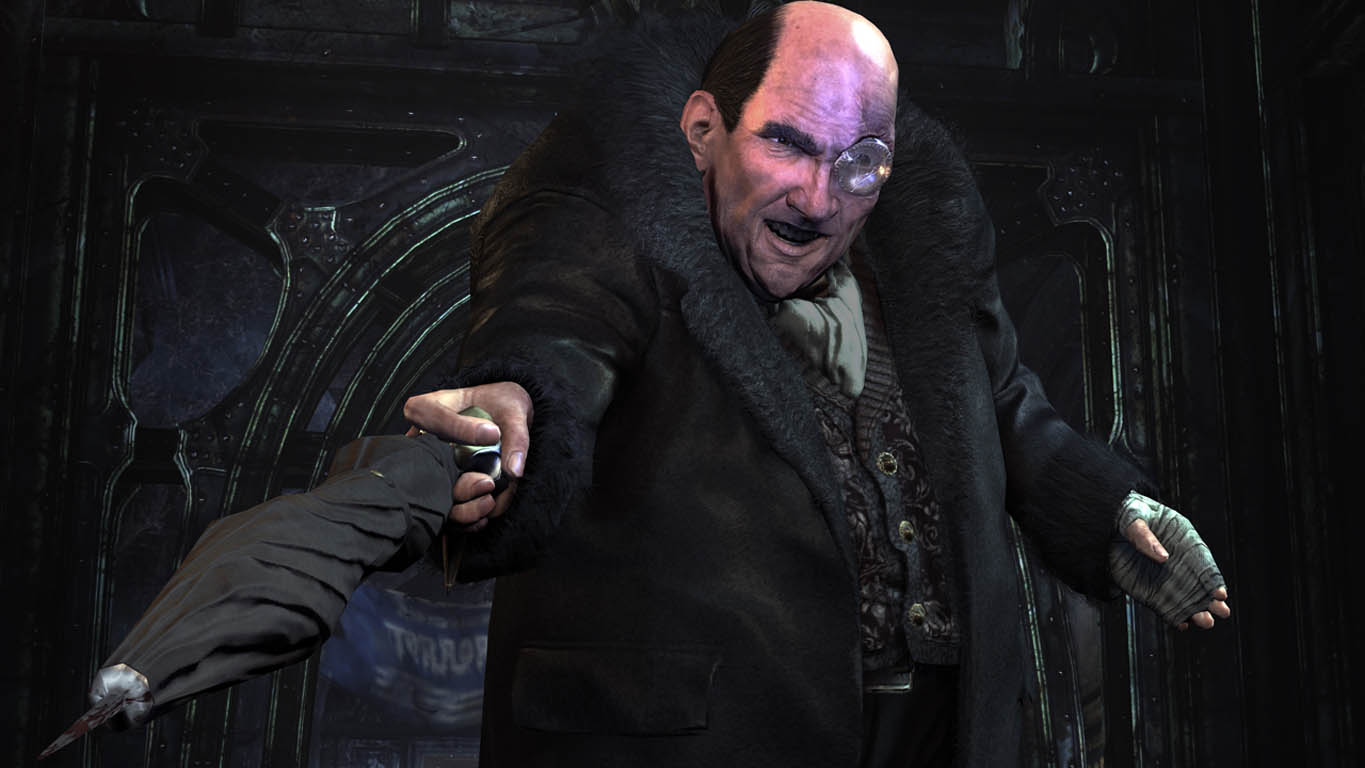 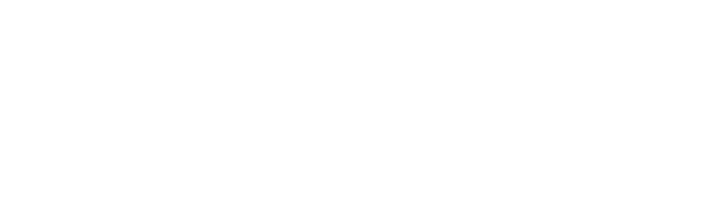 What does he/she do?
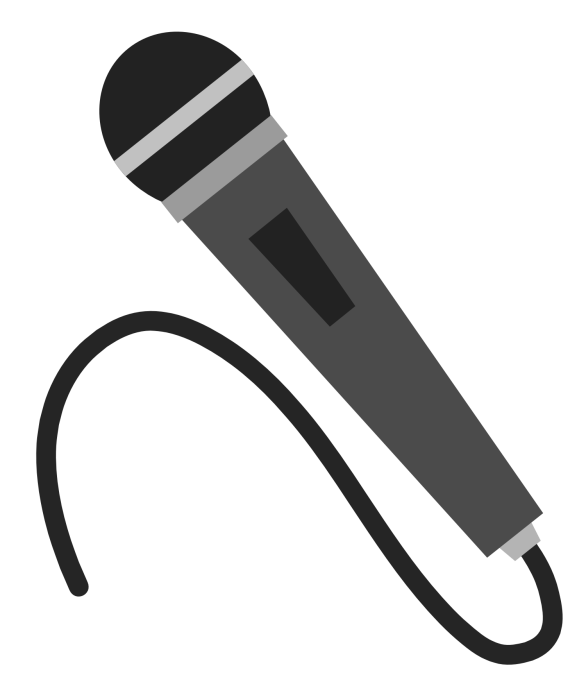 Enter answer here.
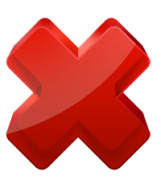 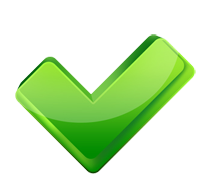 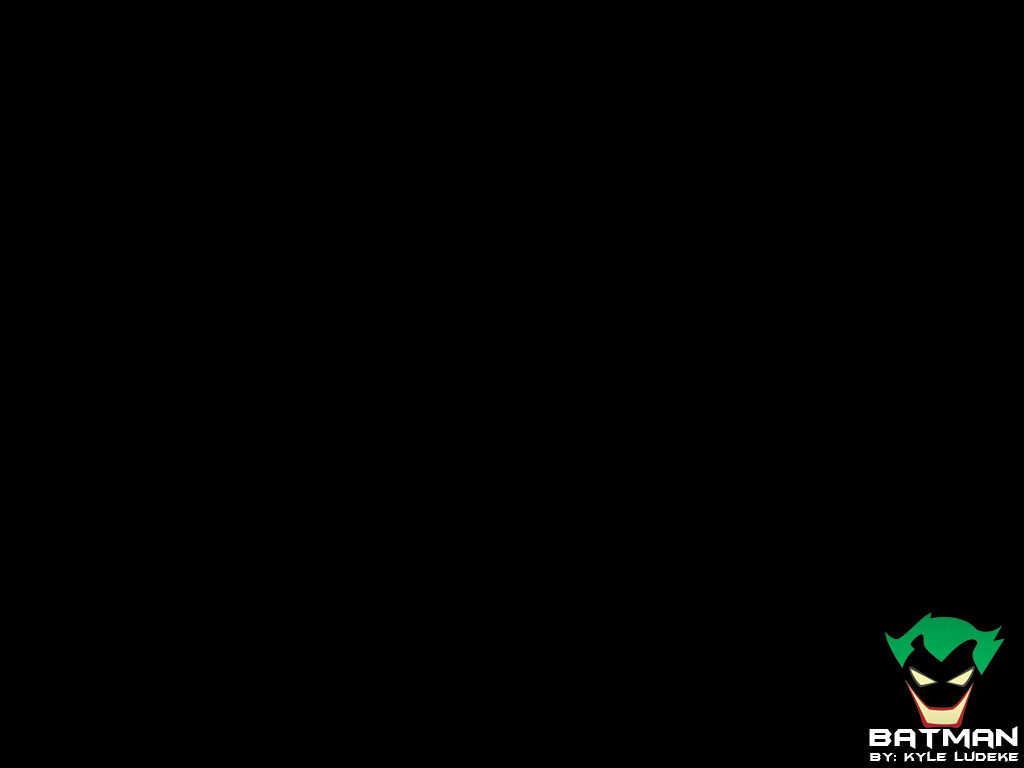 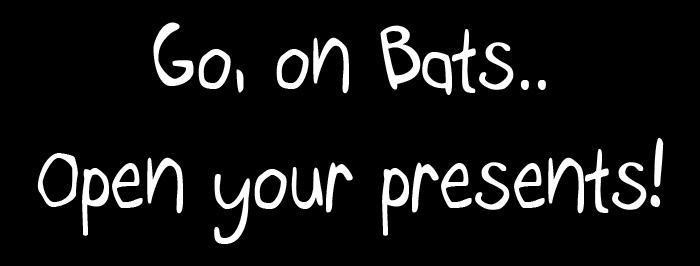 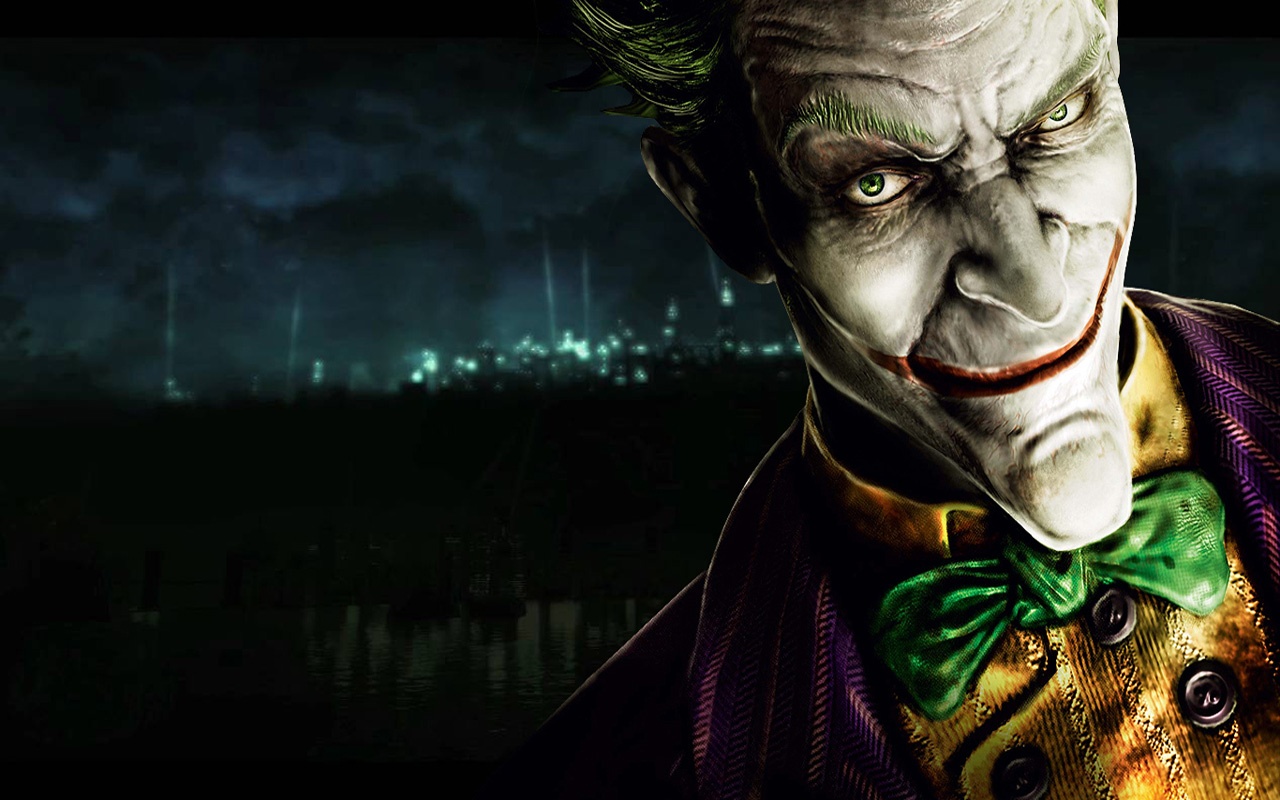 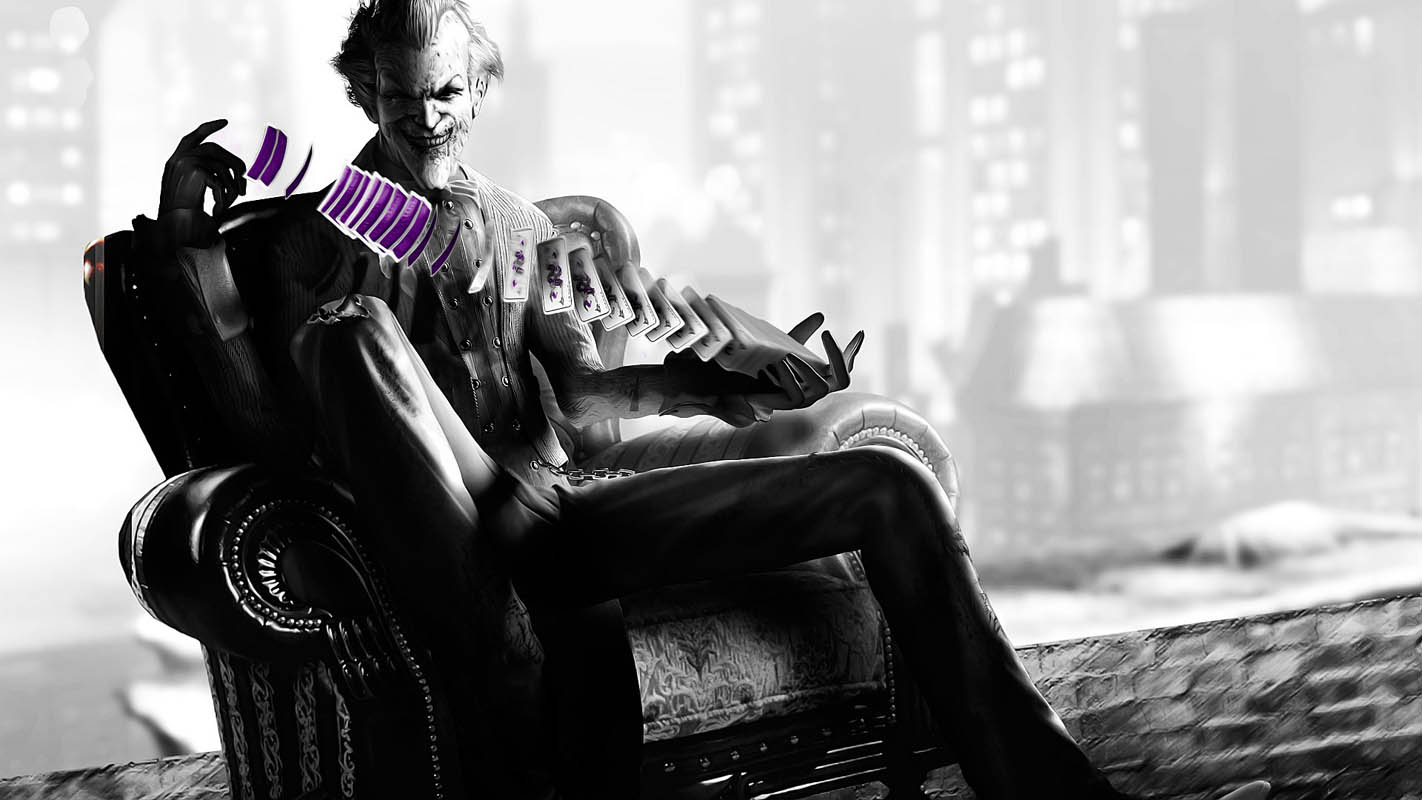 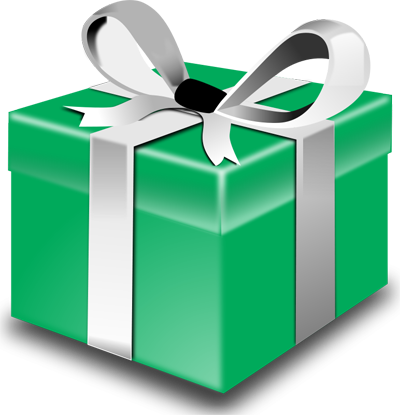 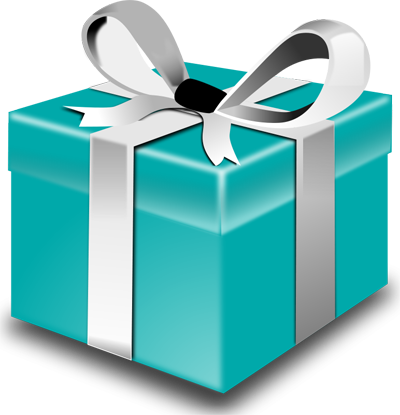 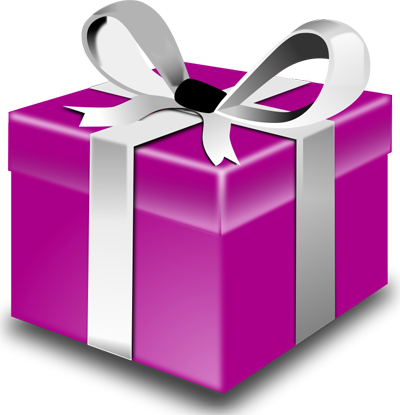 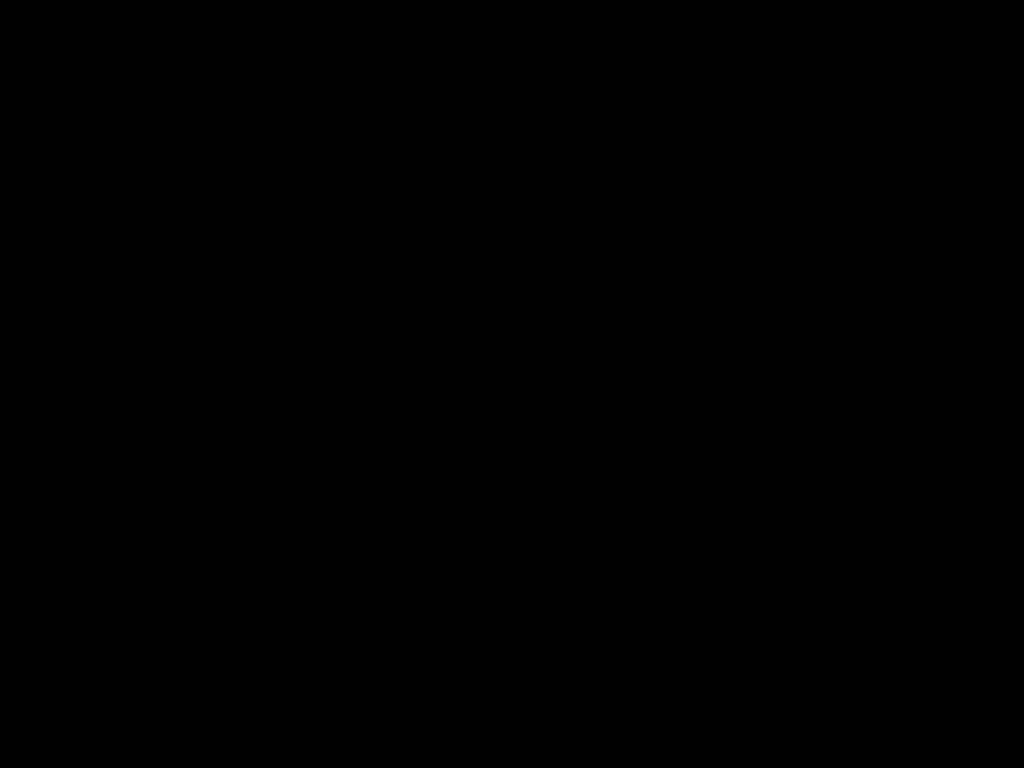 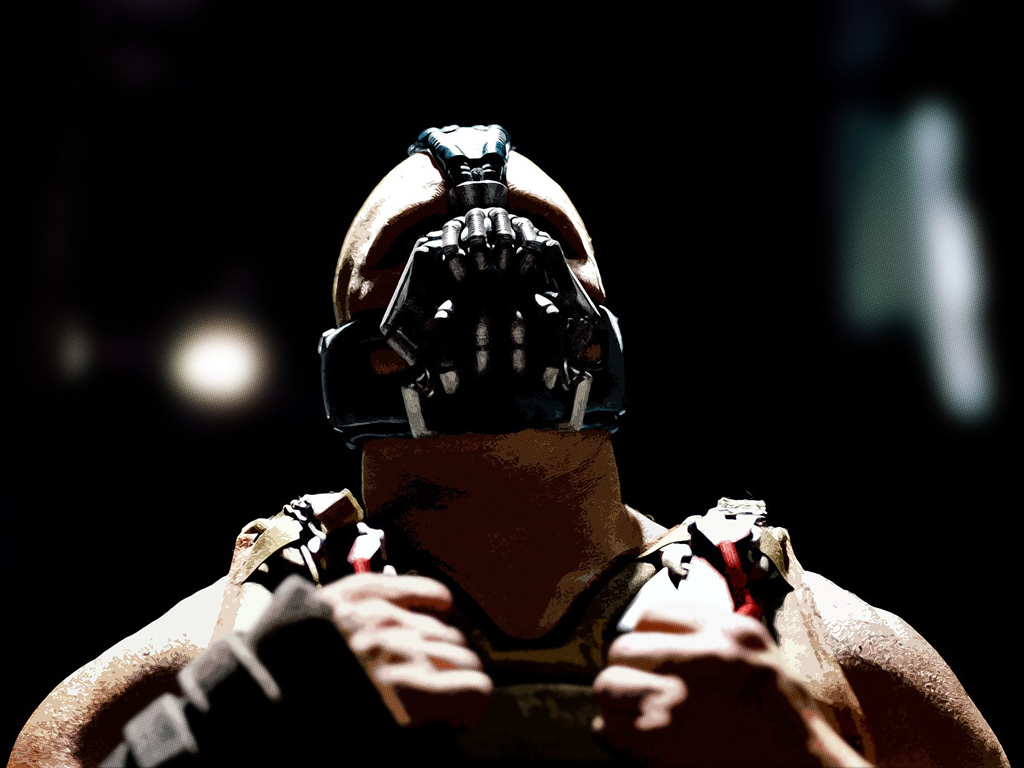 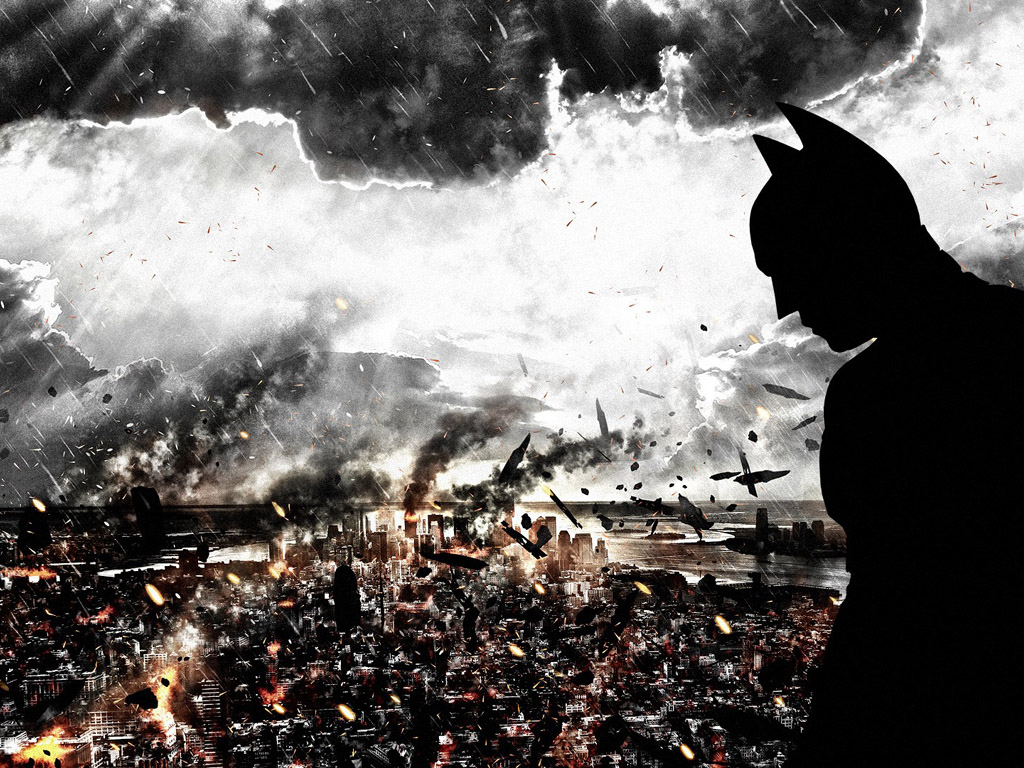 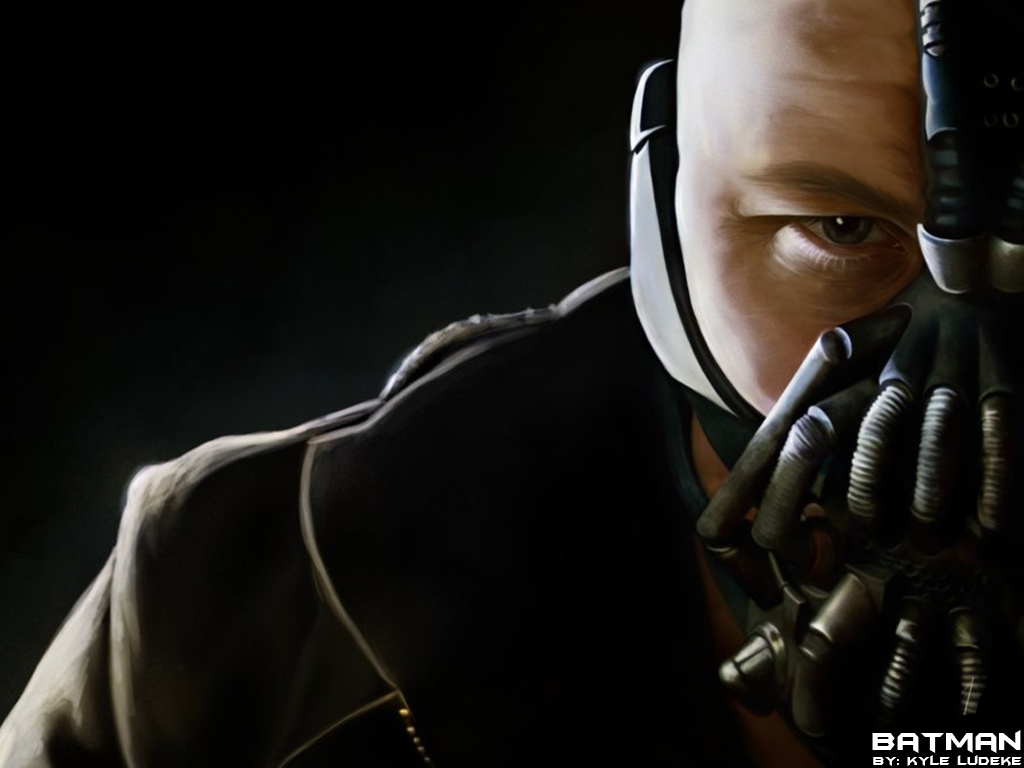 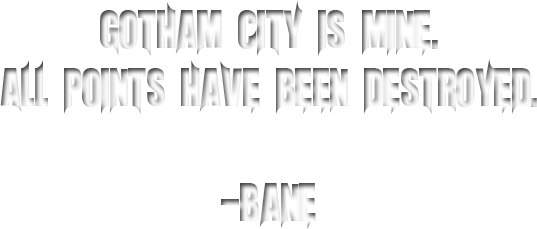 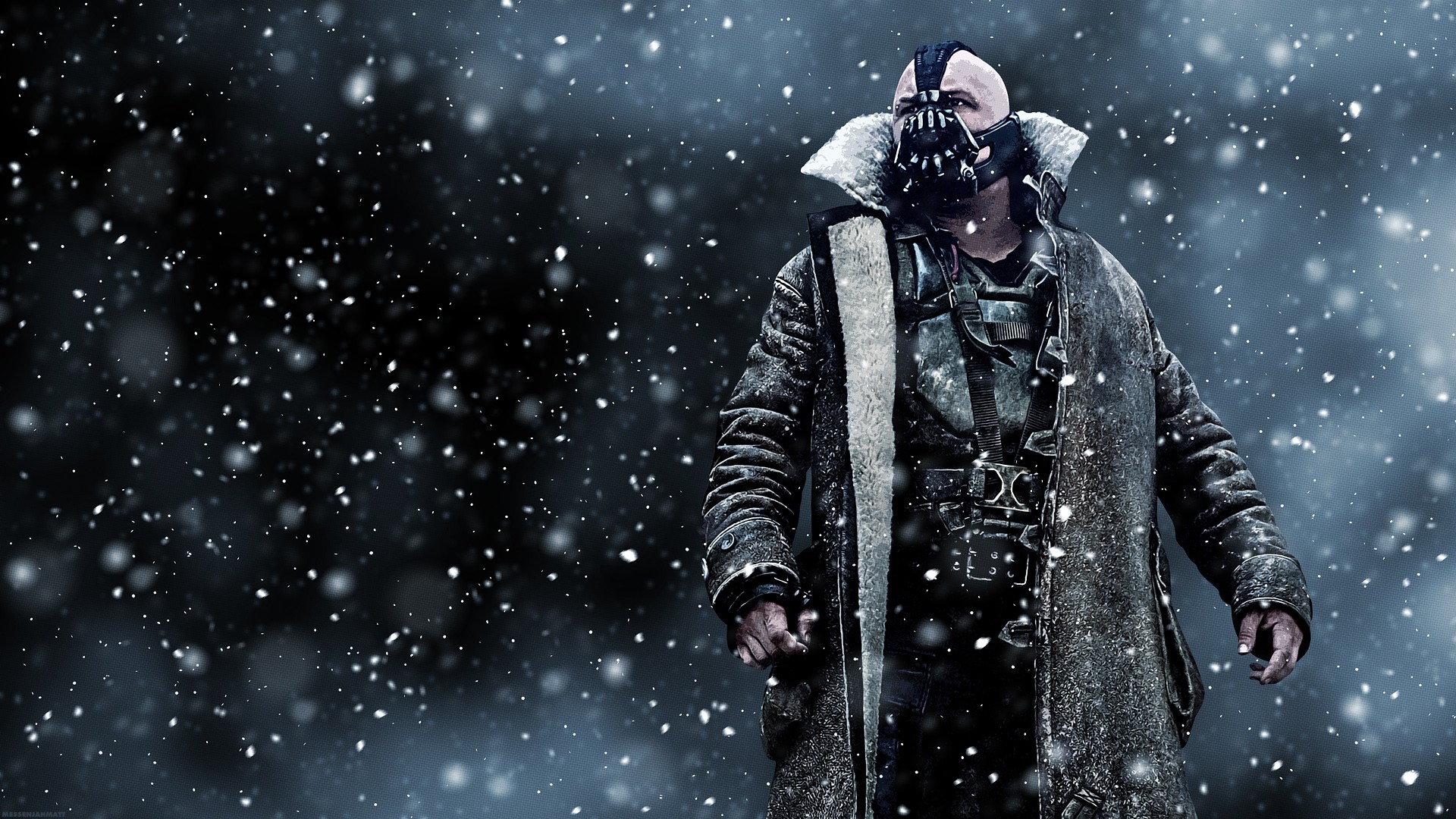 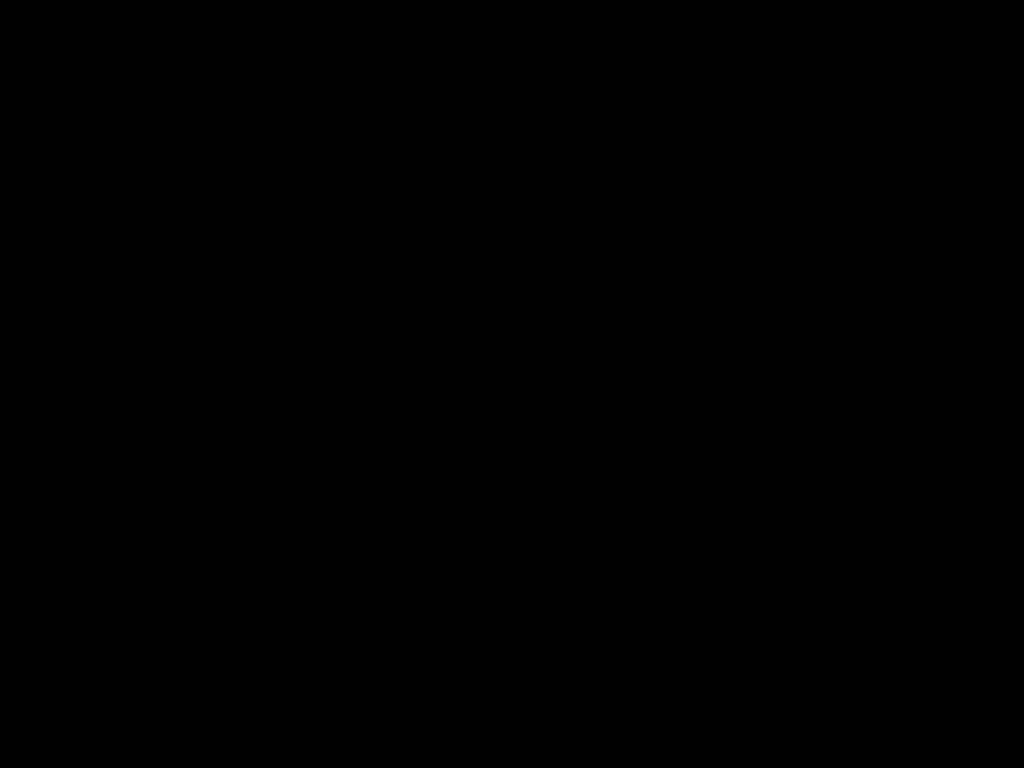 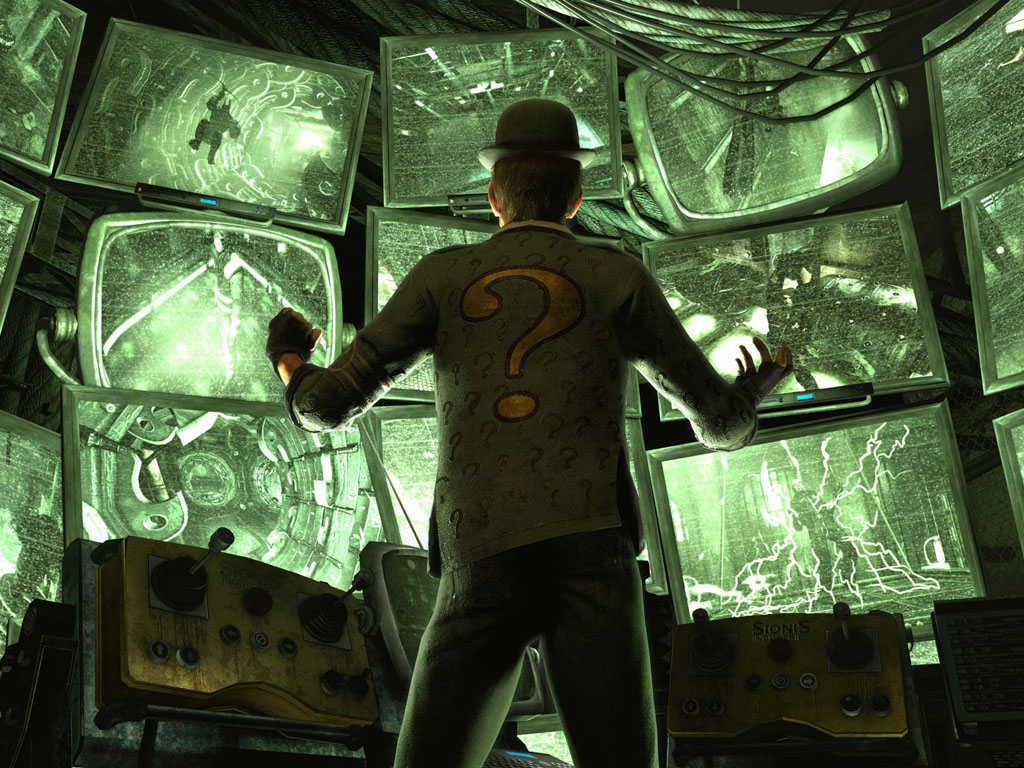 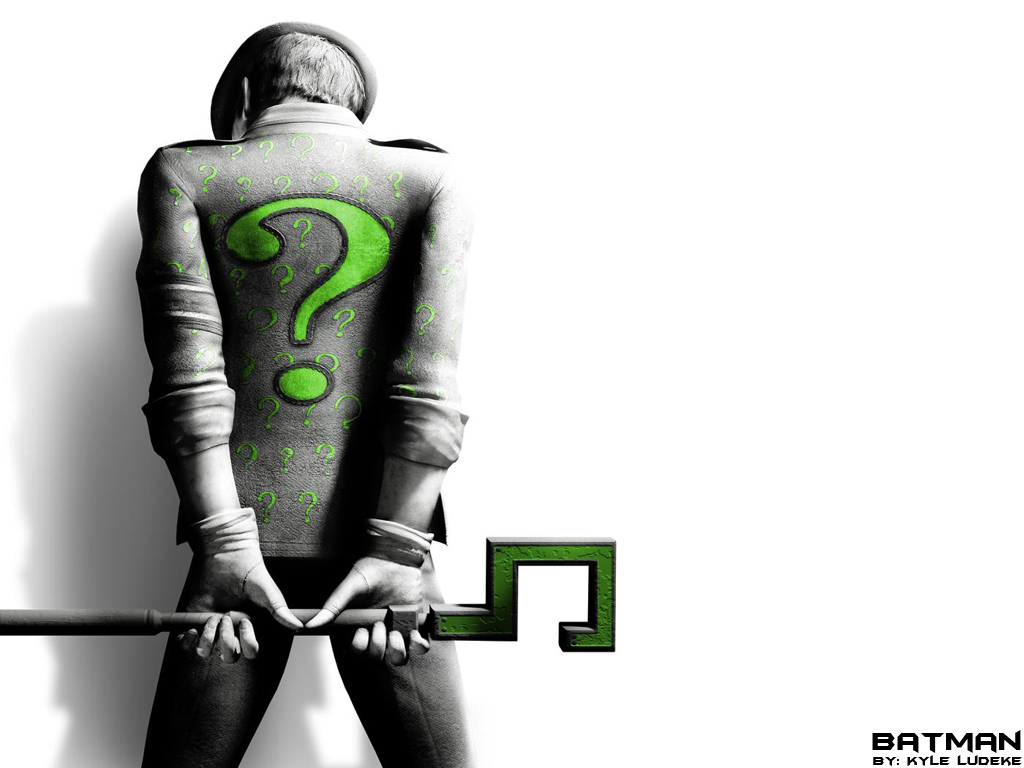 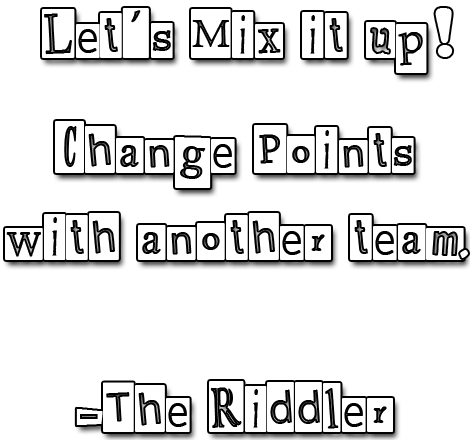 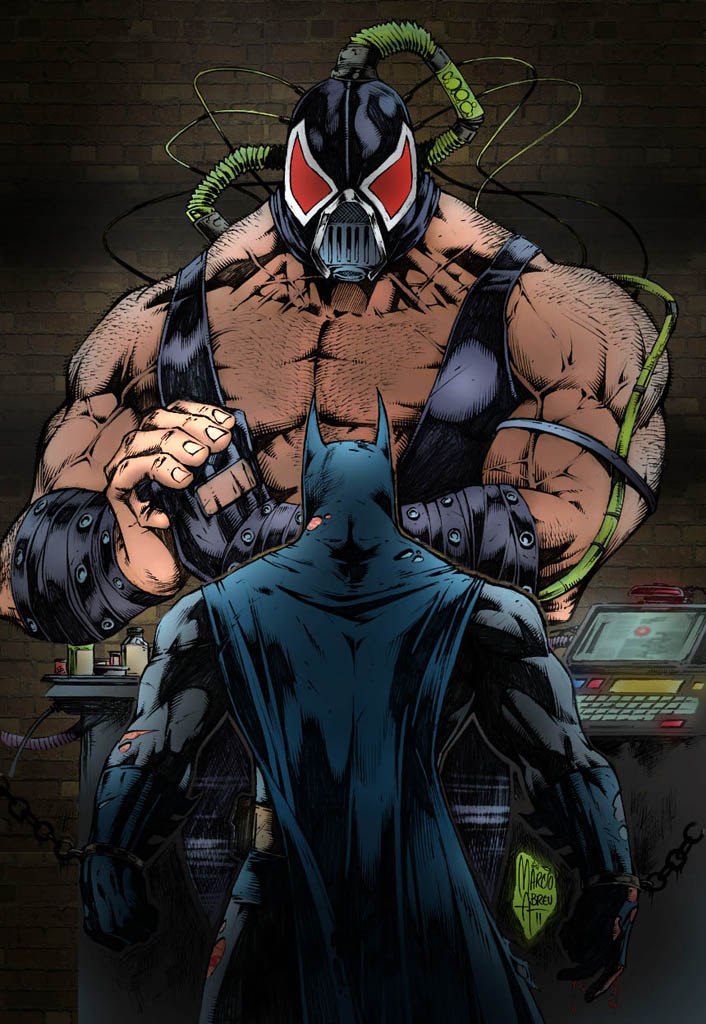 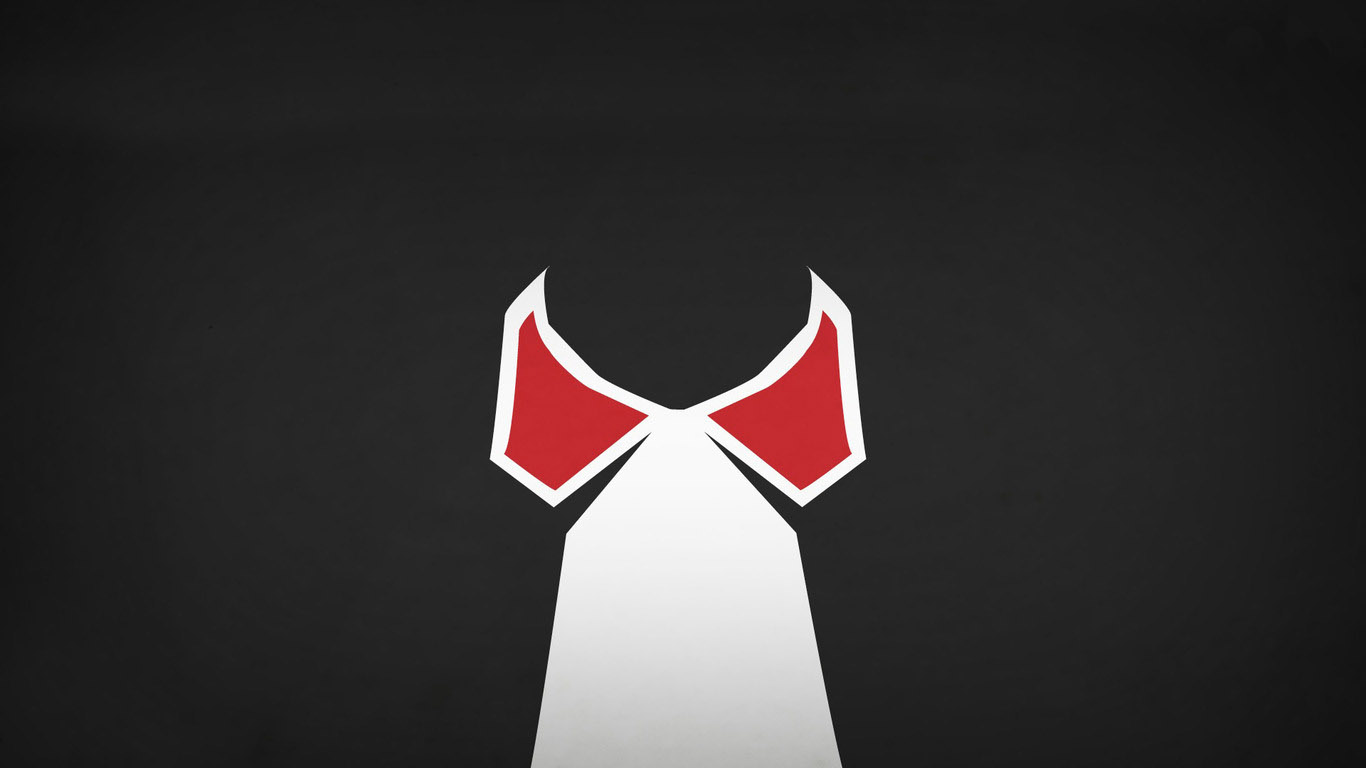 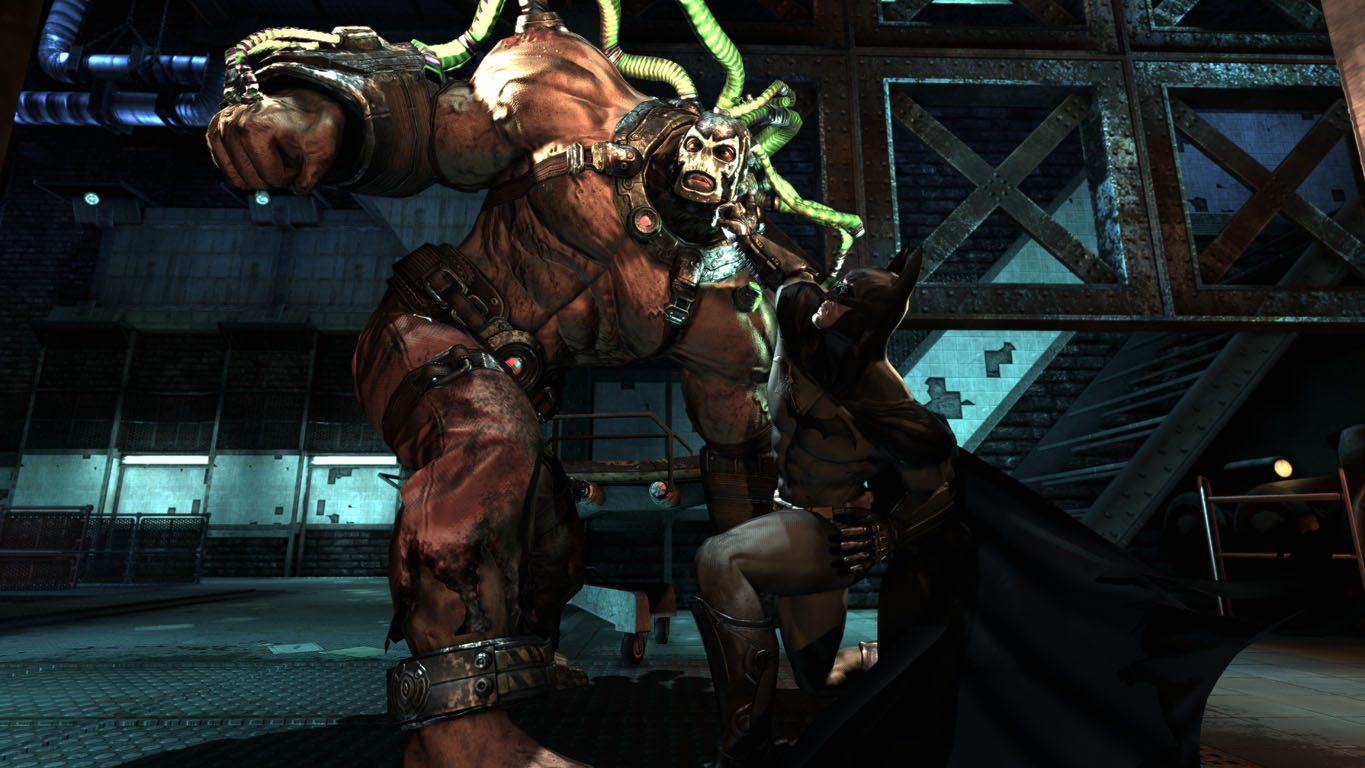 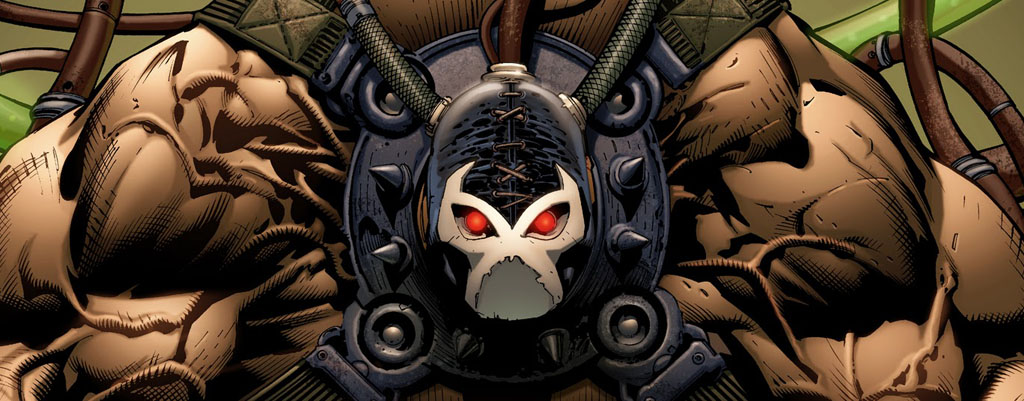 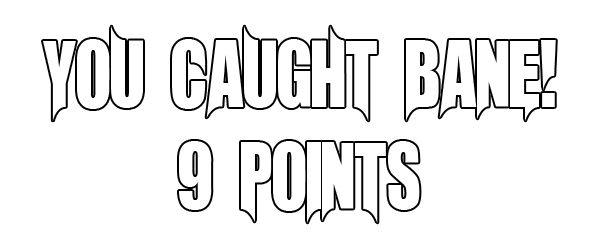 What does he/she do?
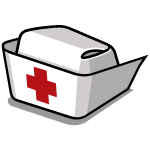 nurse
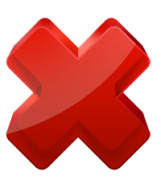 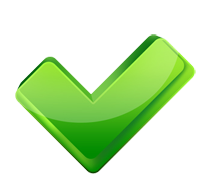 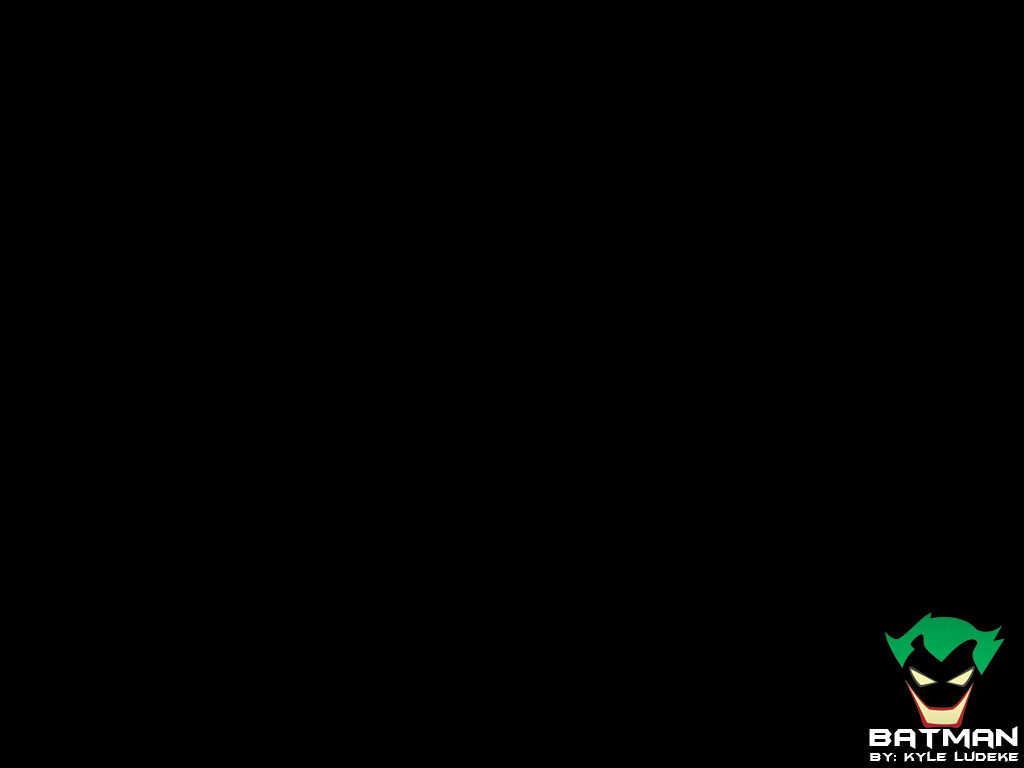 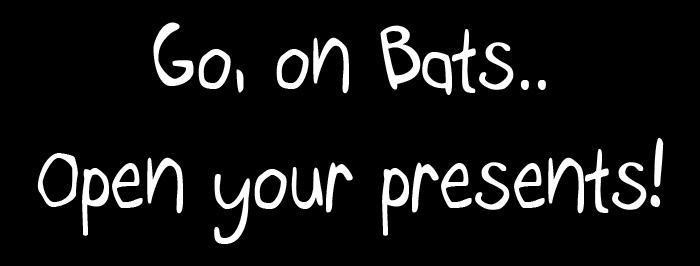 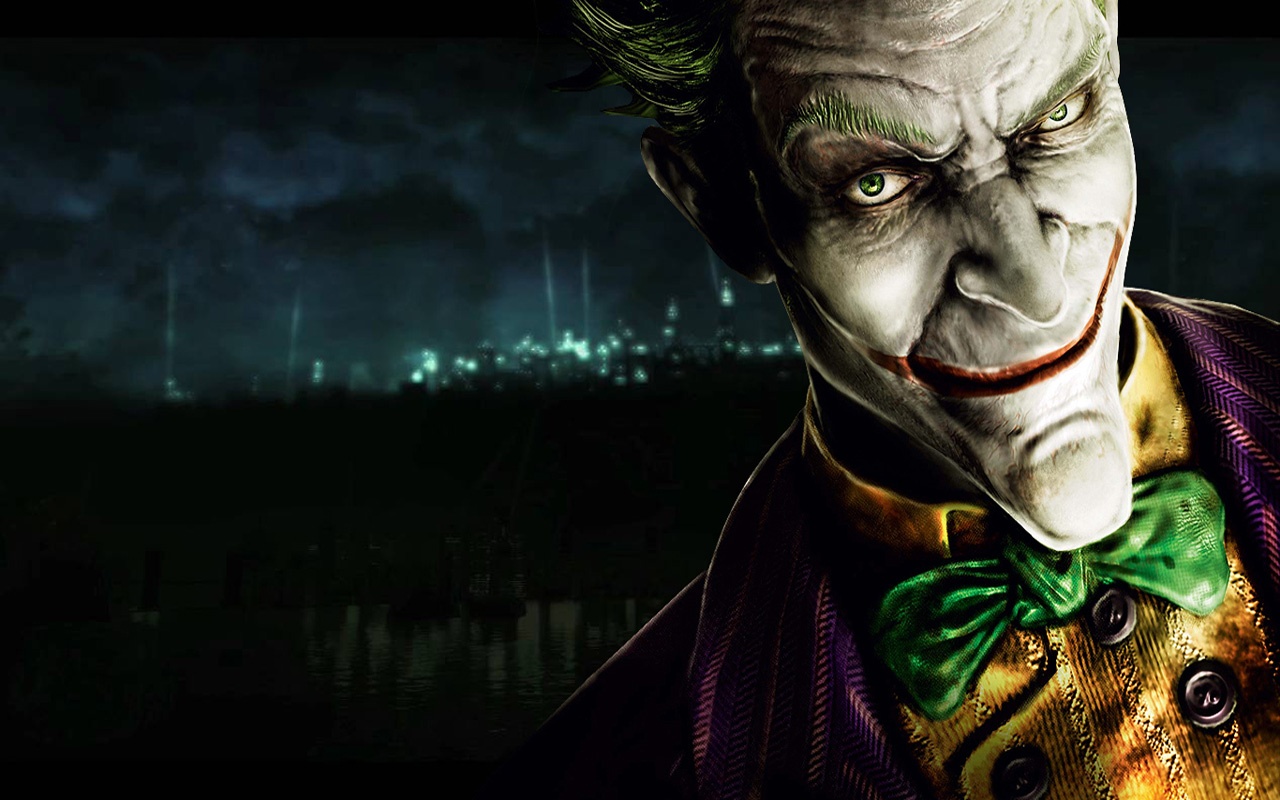 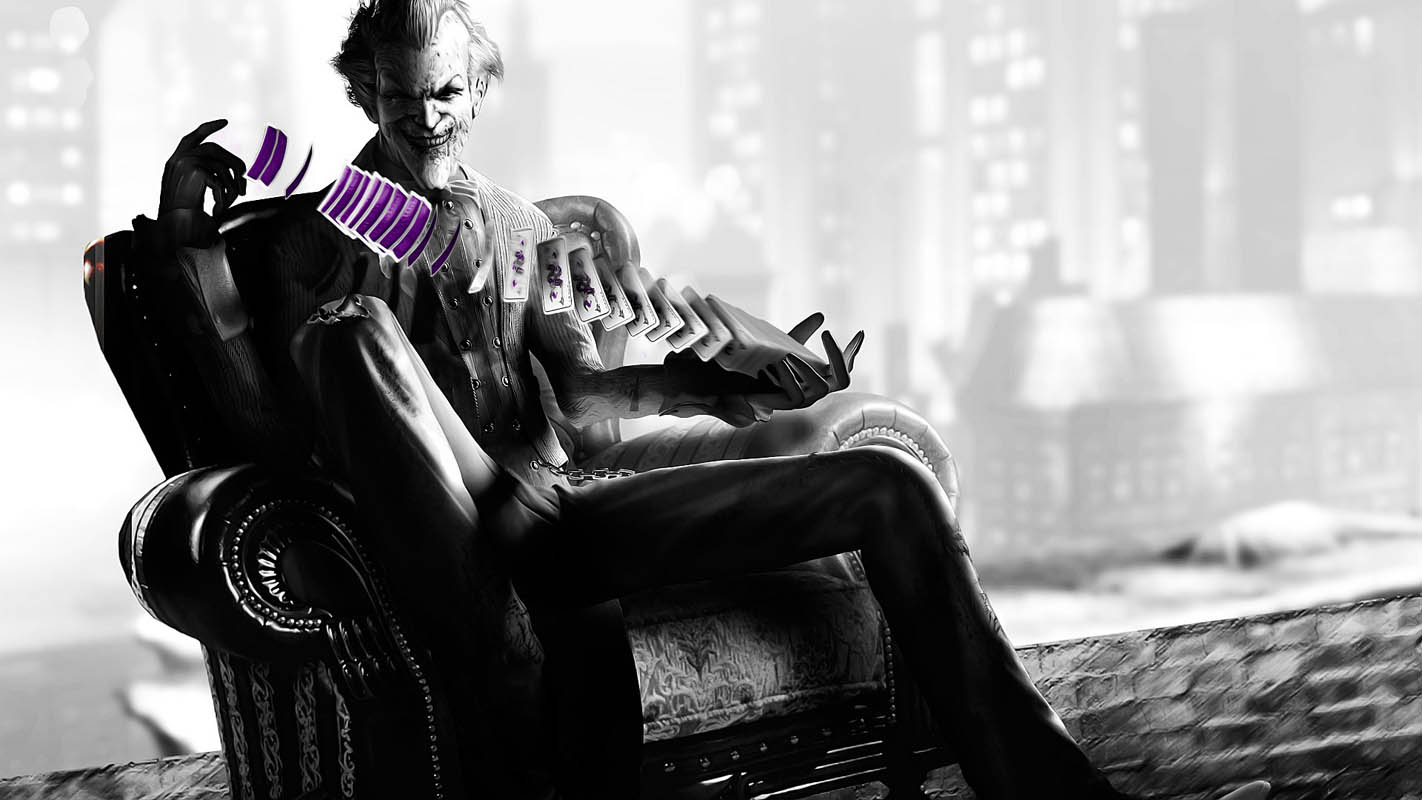 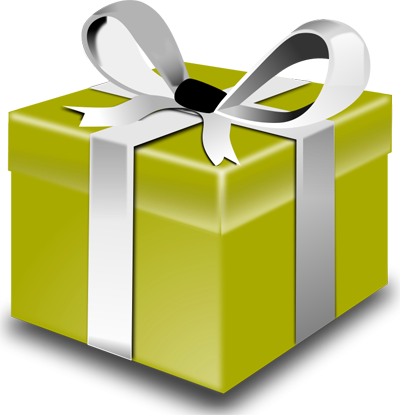 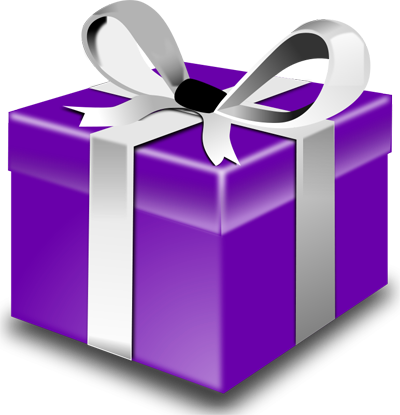 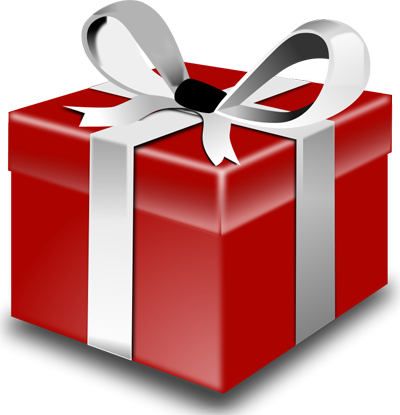 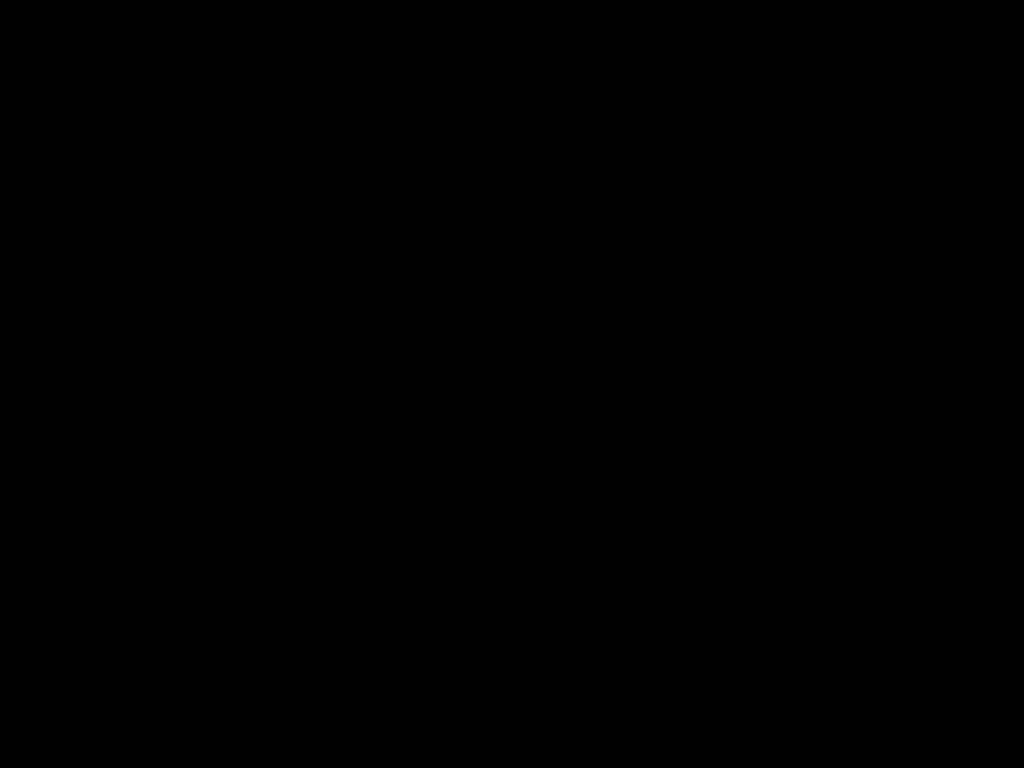 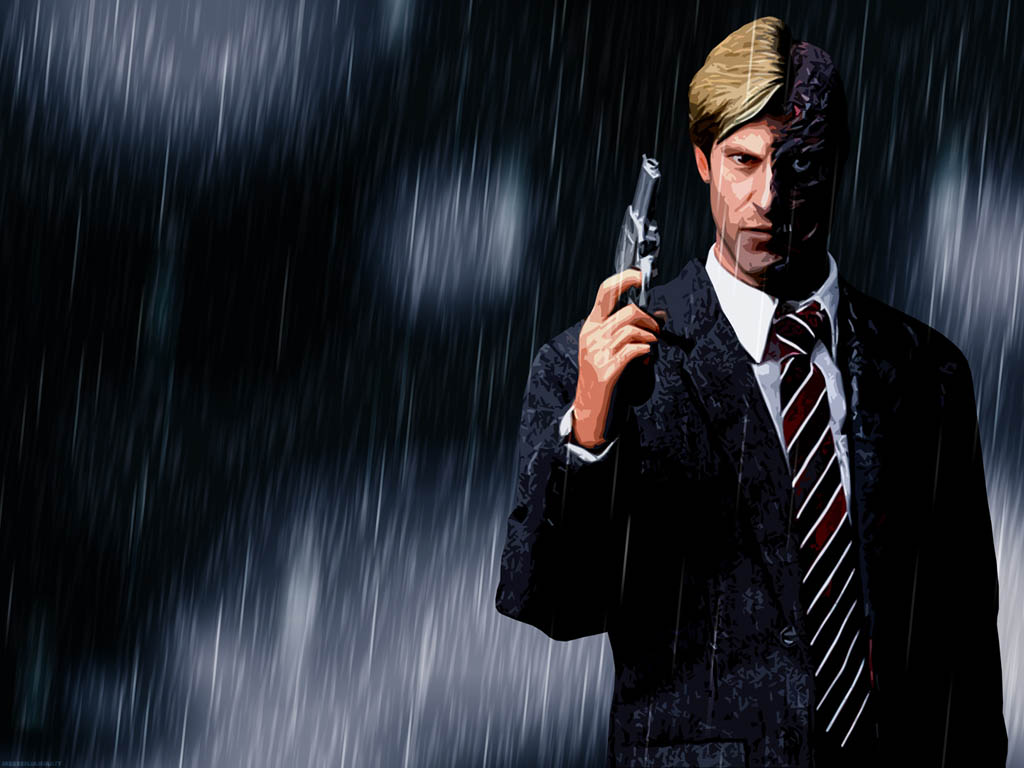 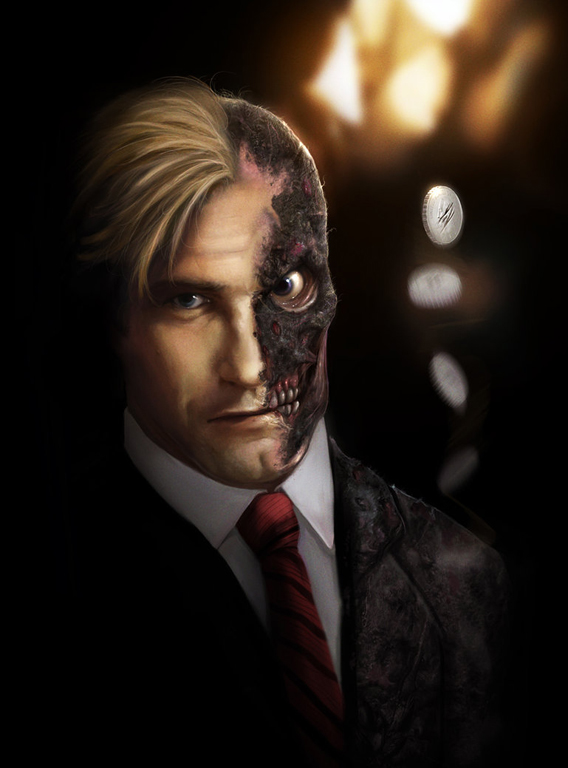 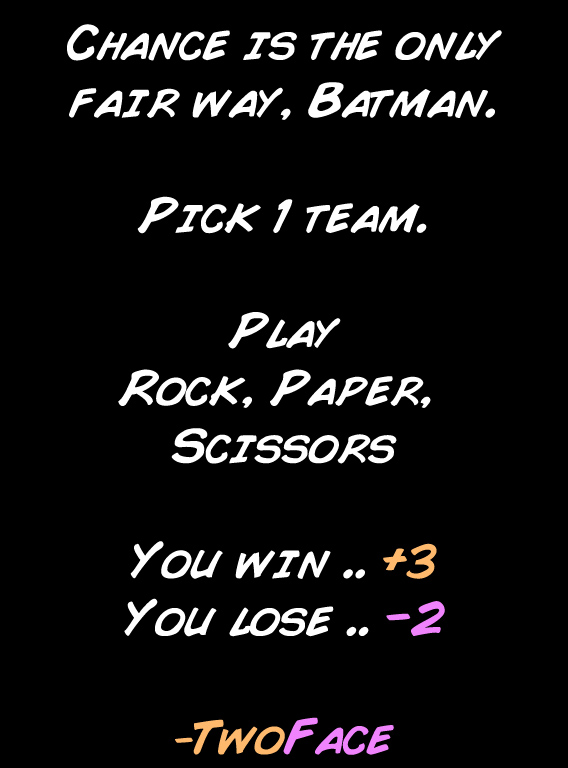 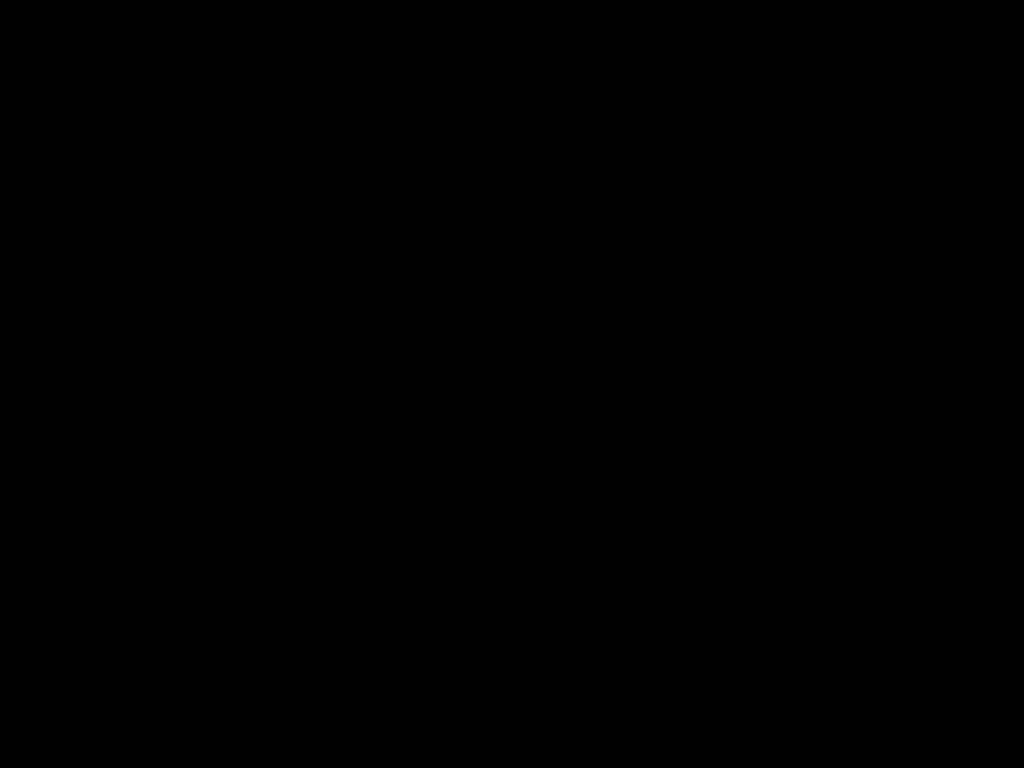 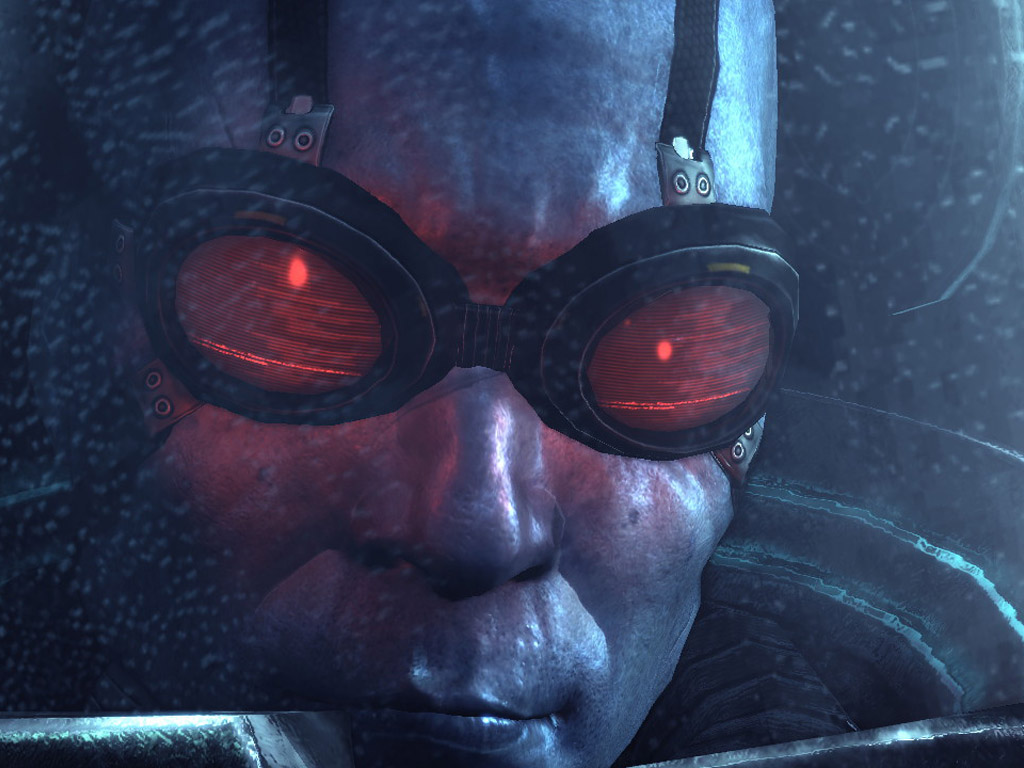 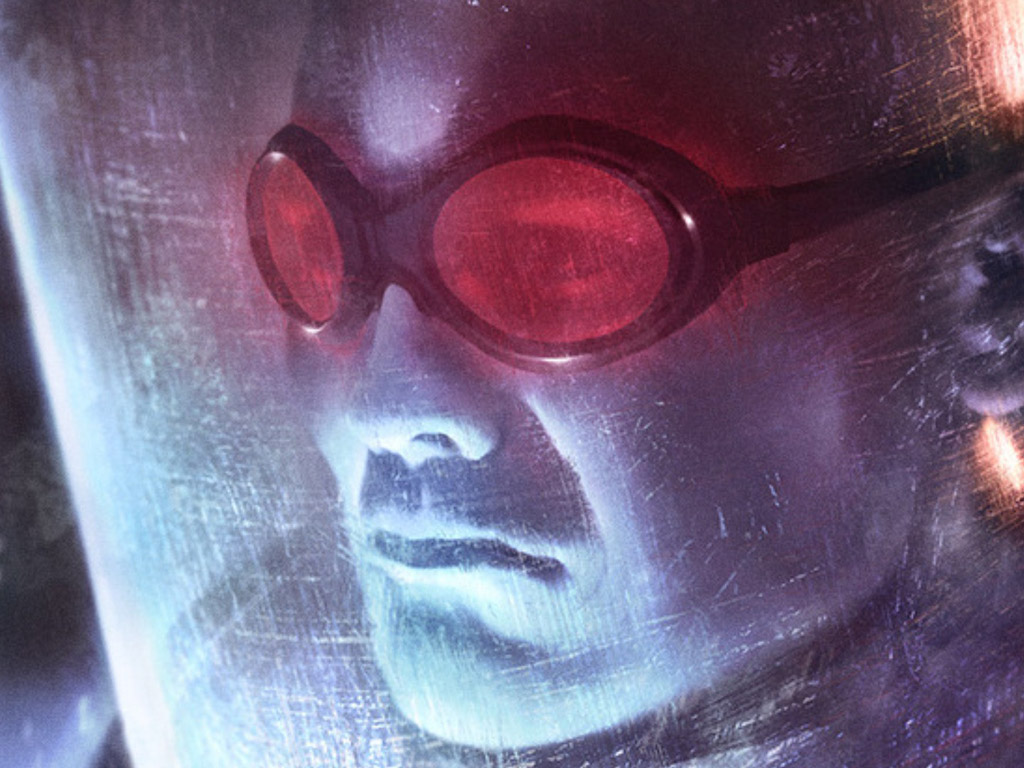 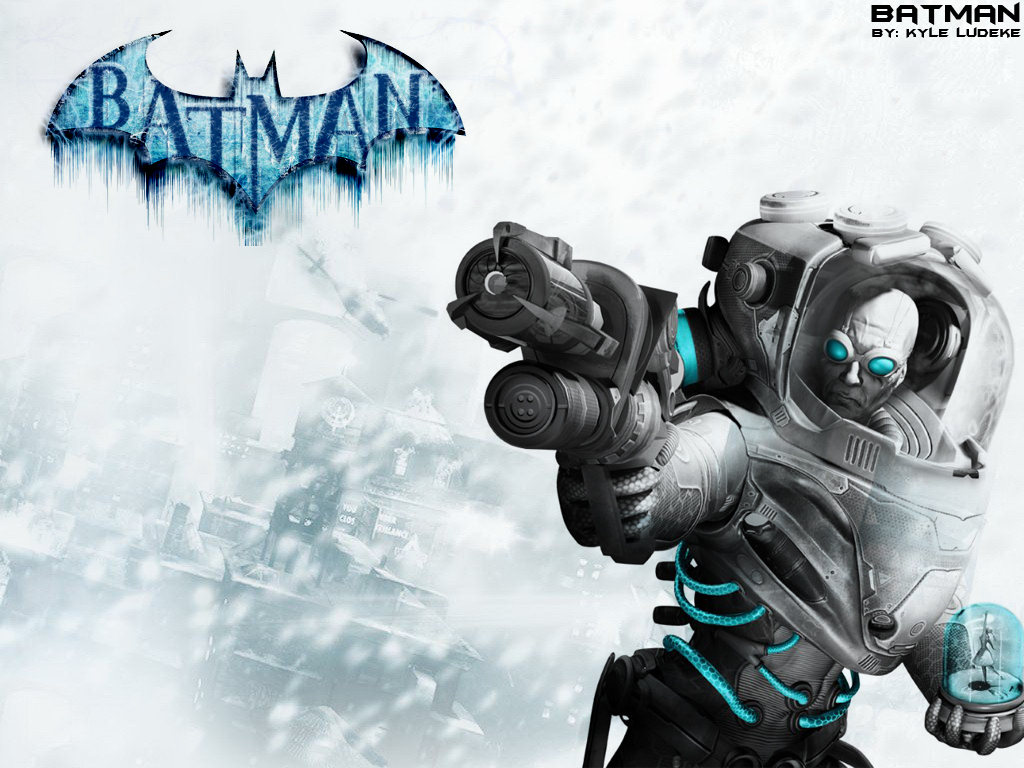 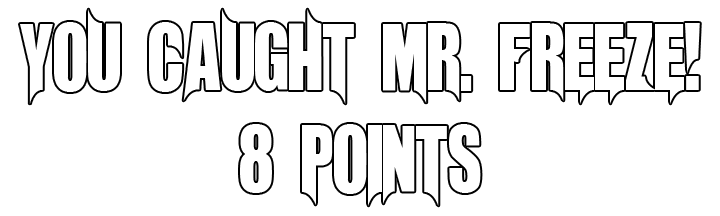 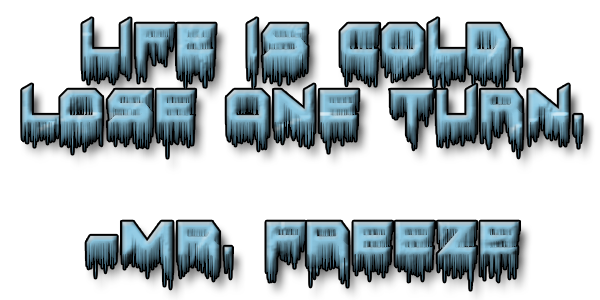 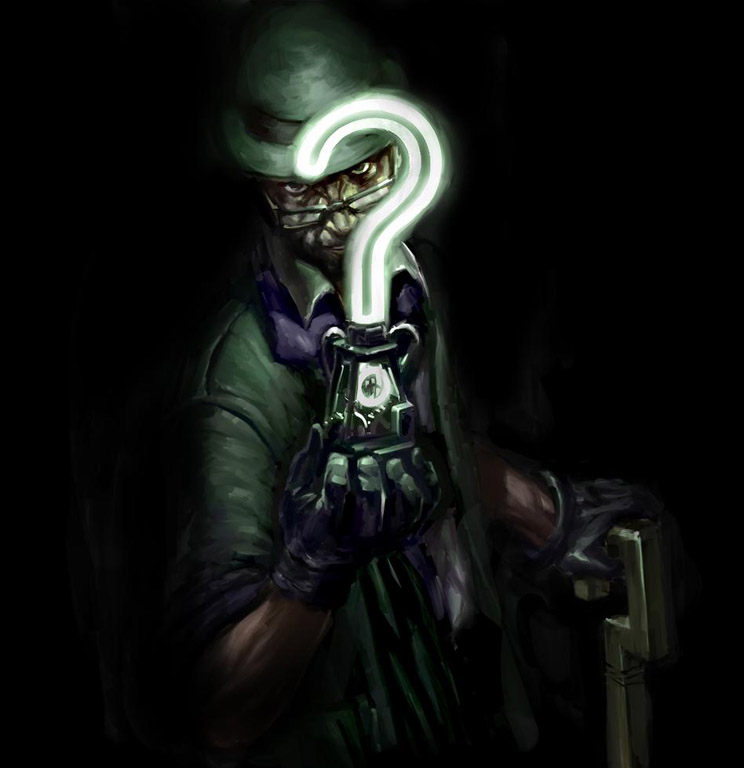 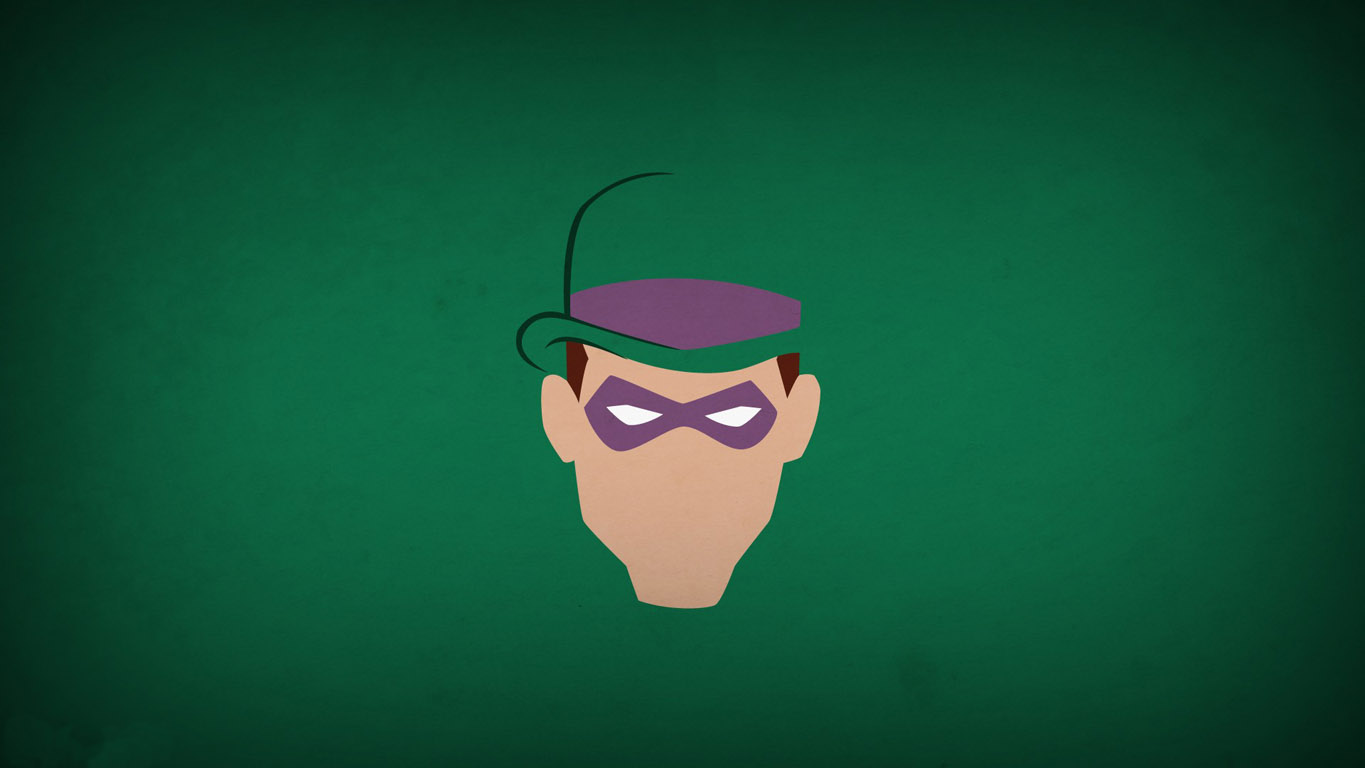 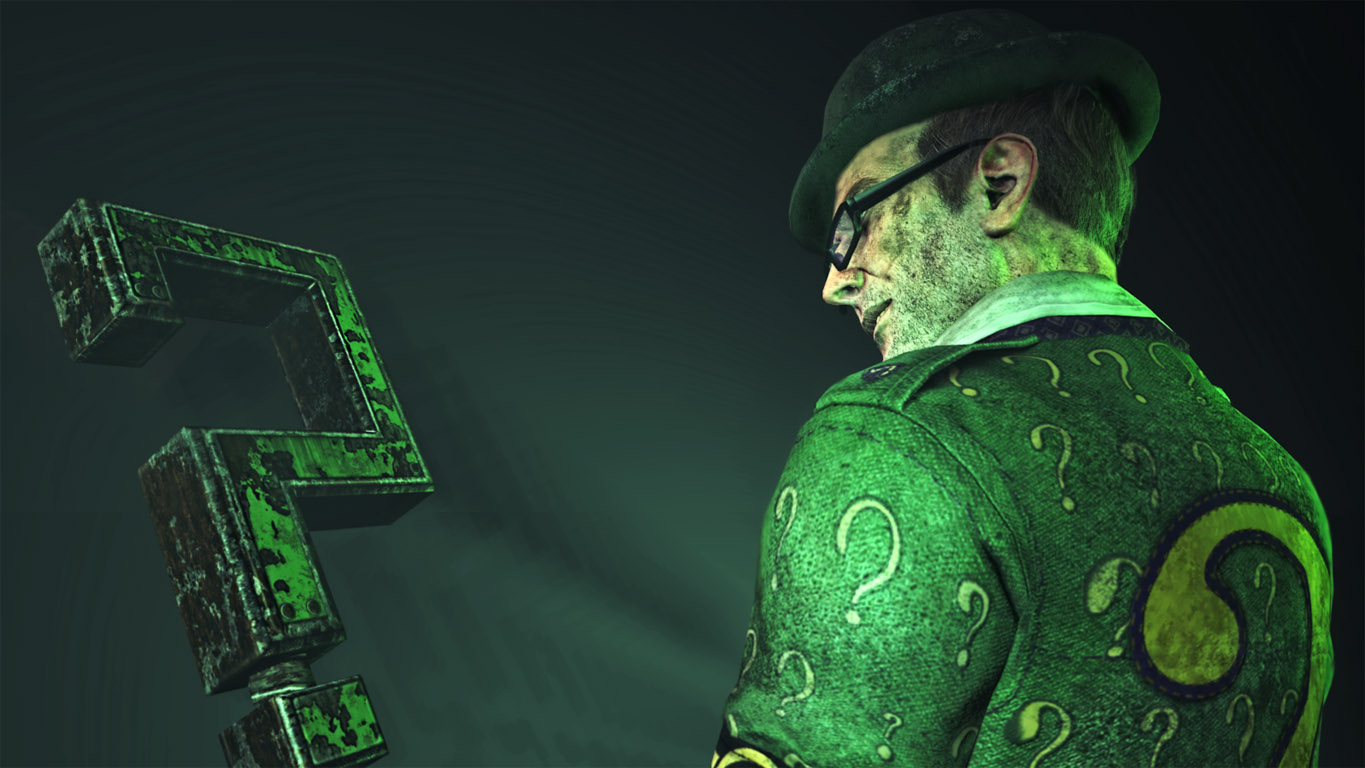 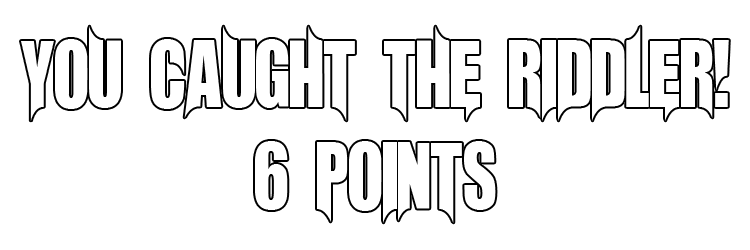 What does he/she do?
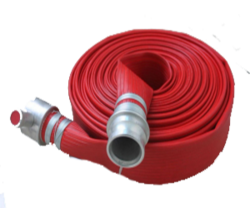 Enter answer here.
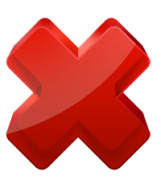 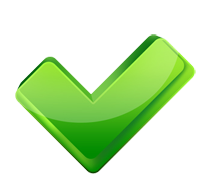 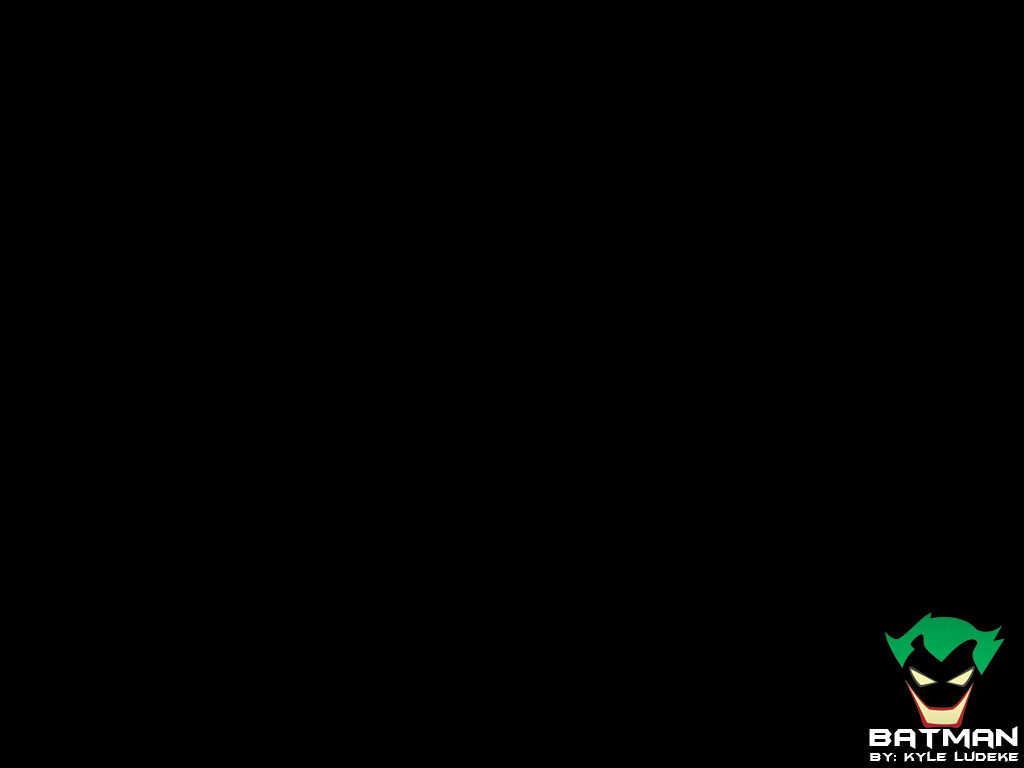 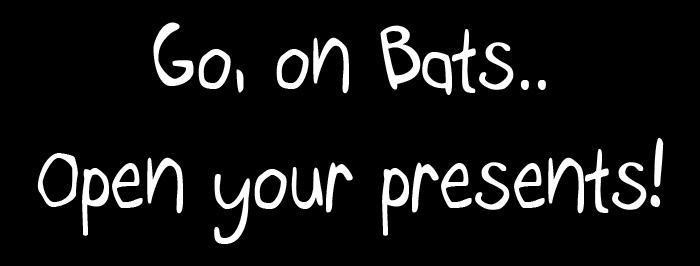 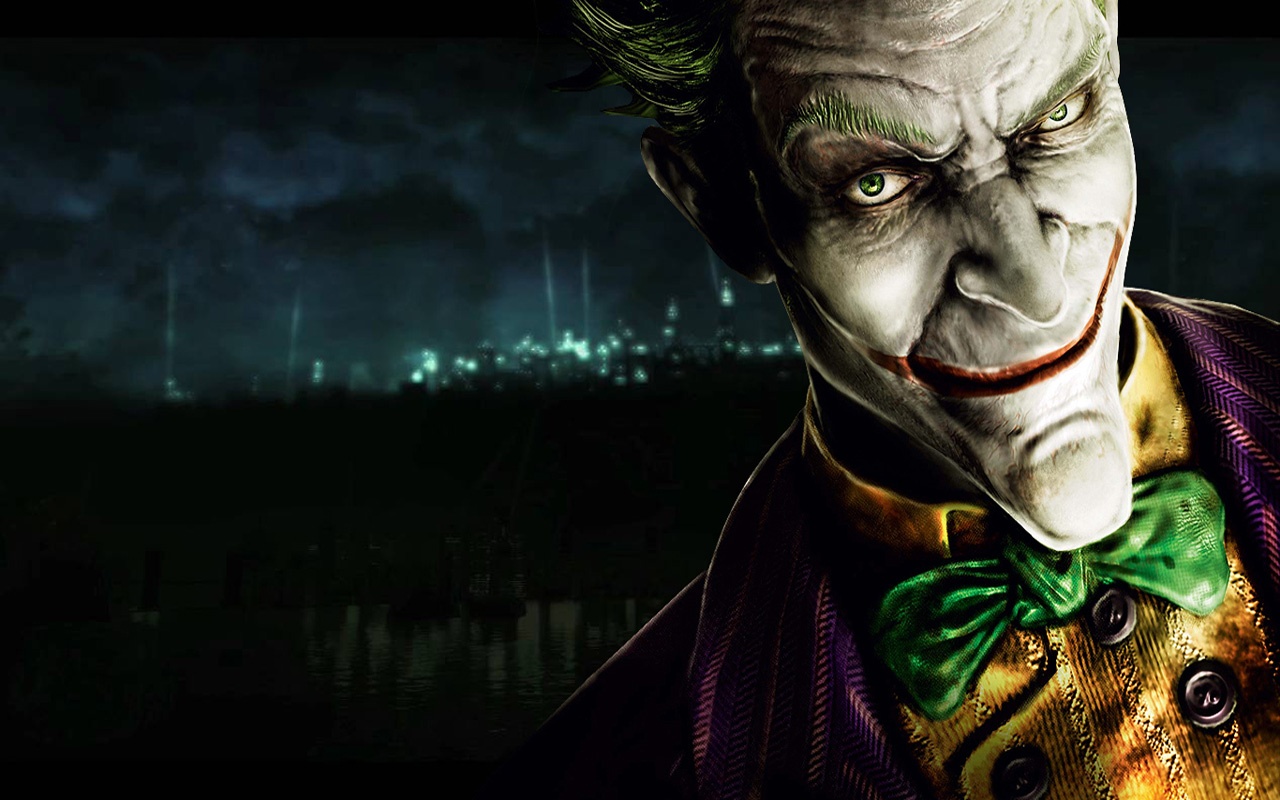 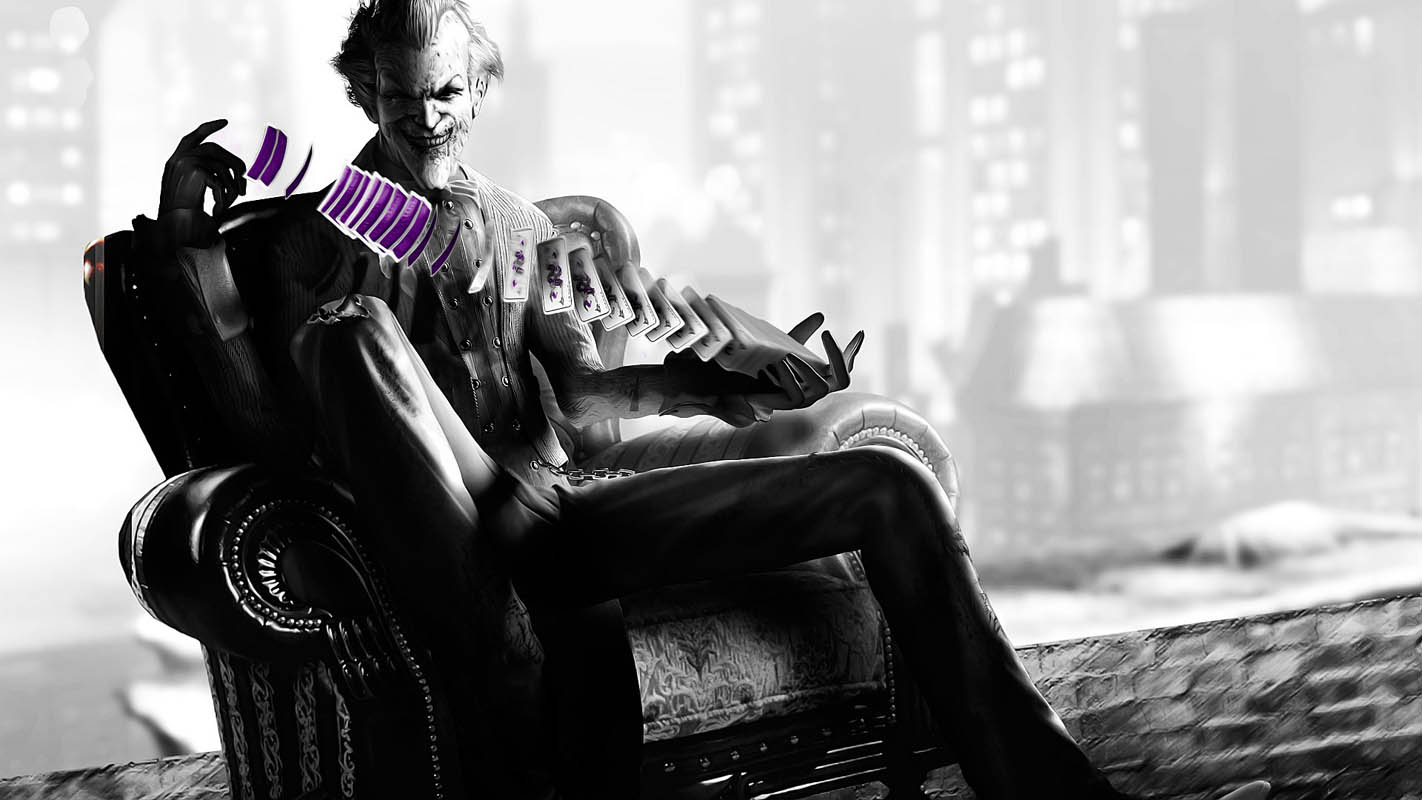 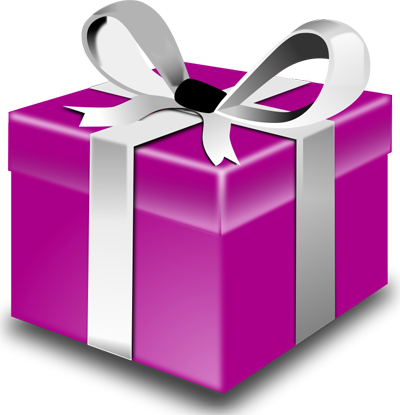 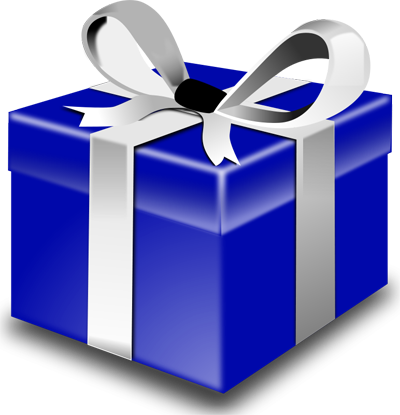 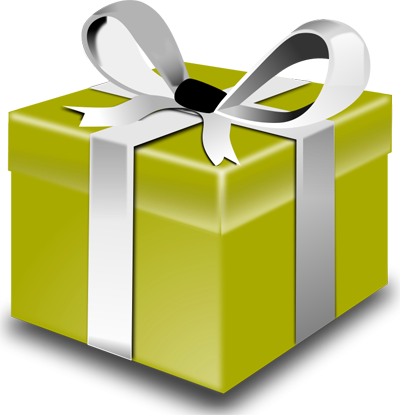 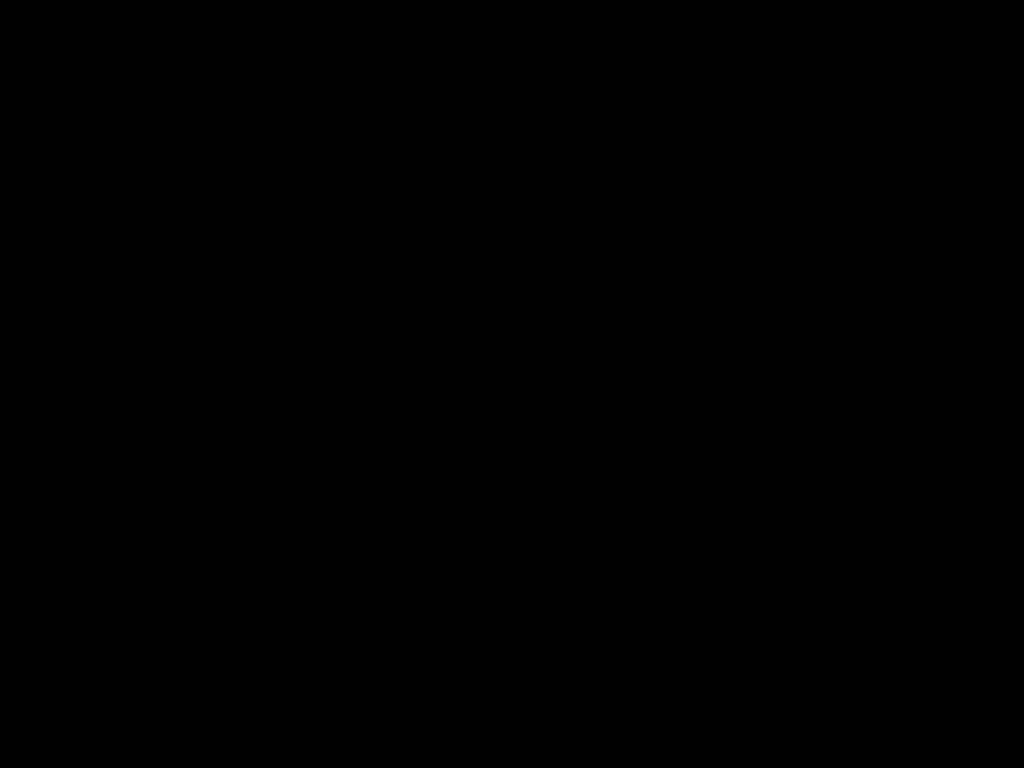 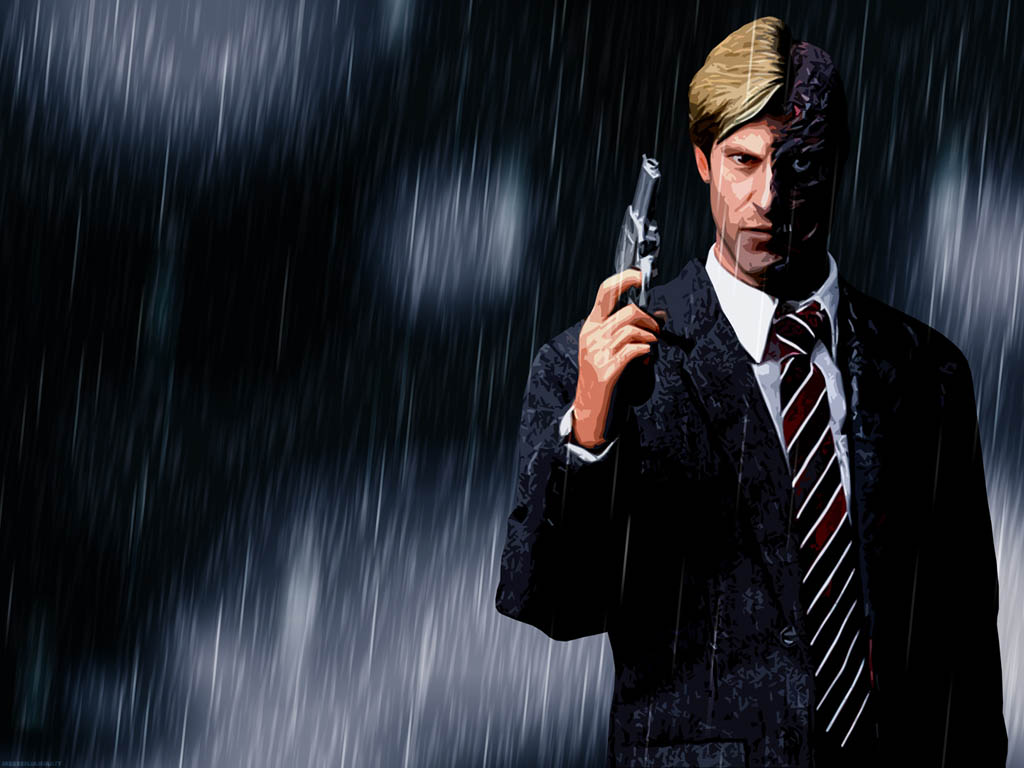 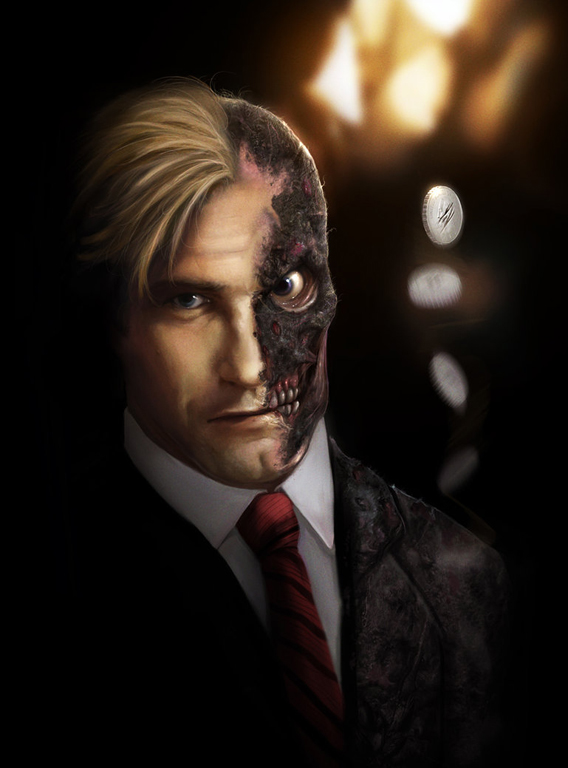 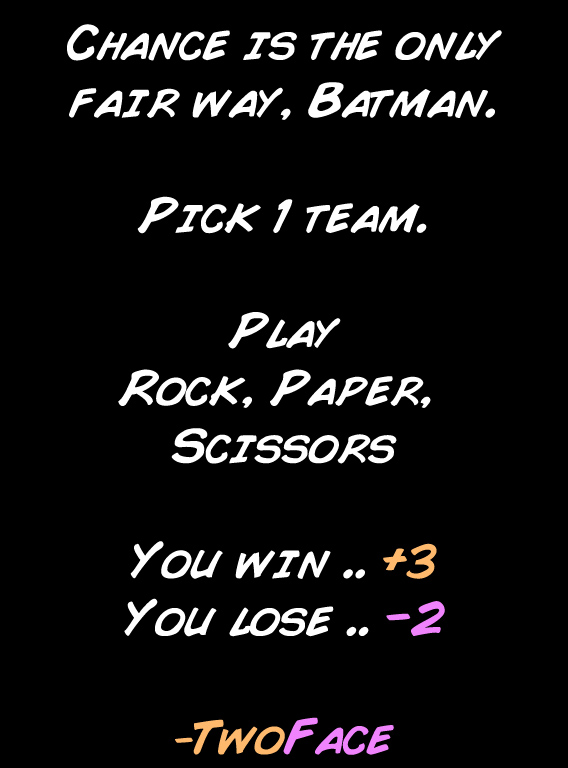 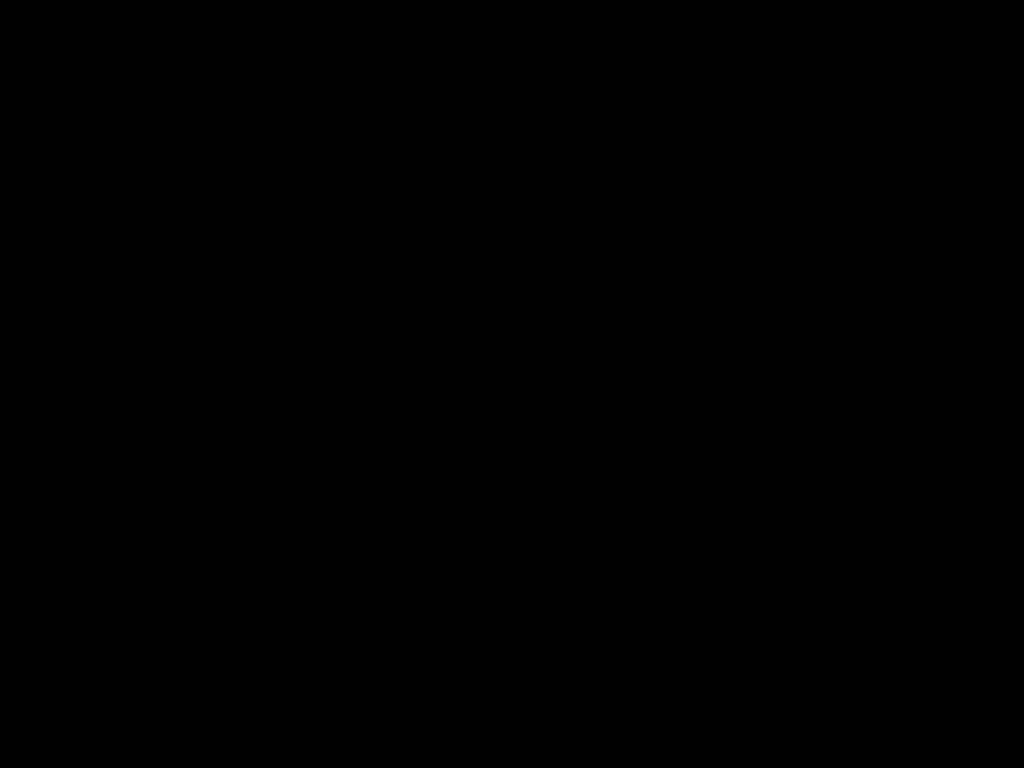 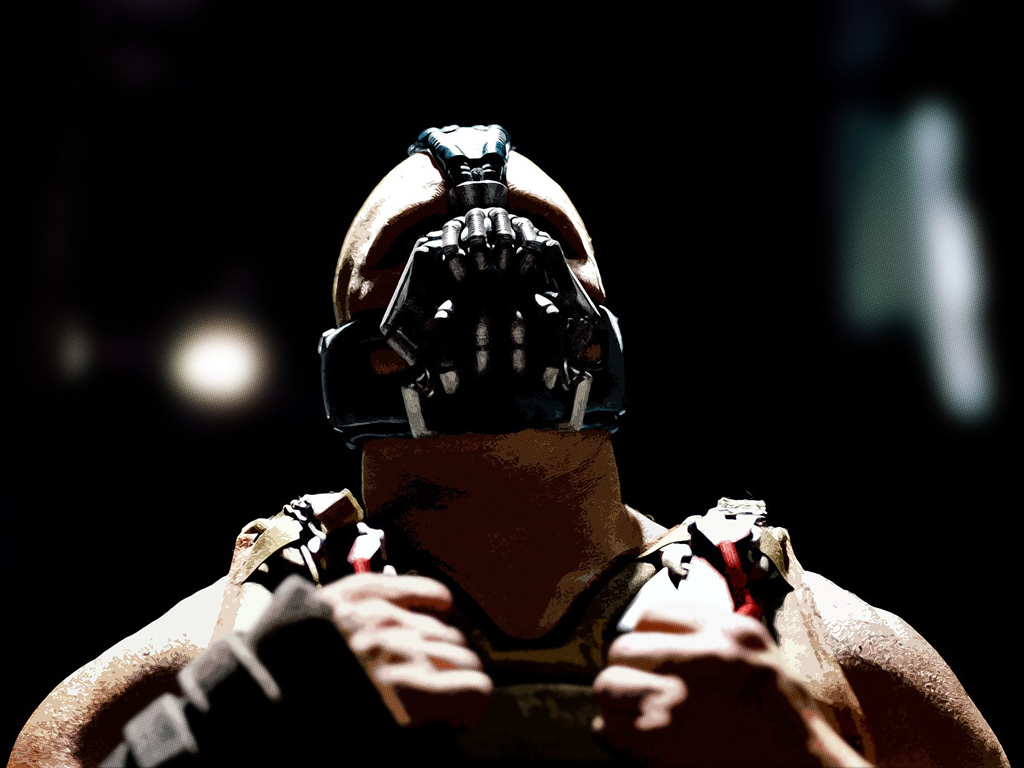 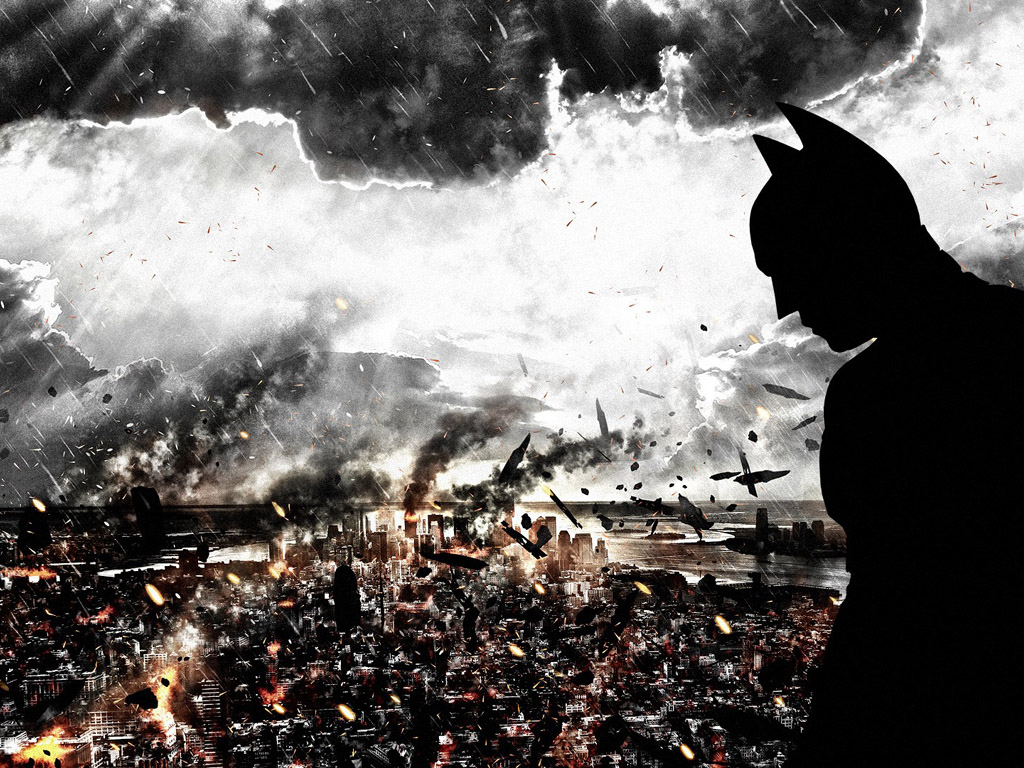 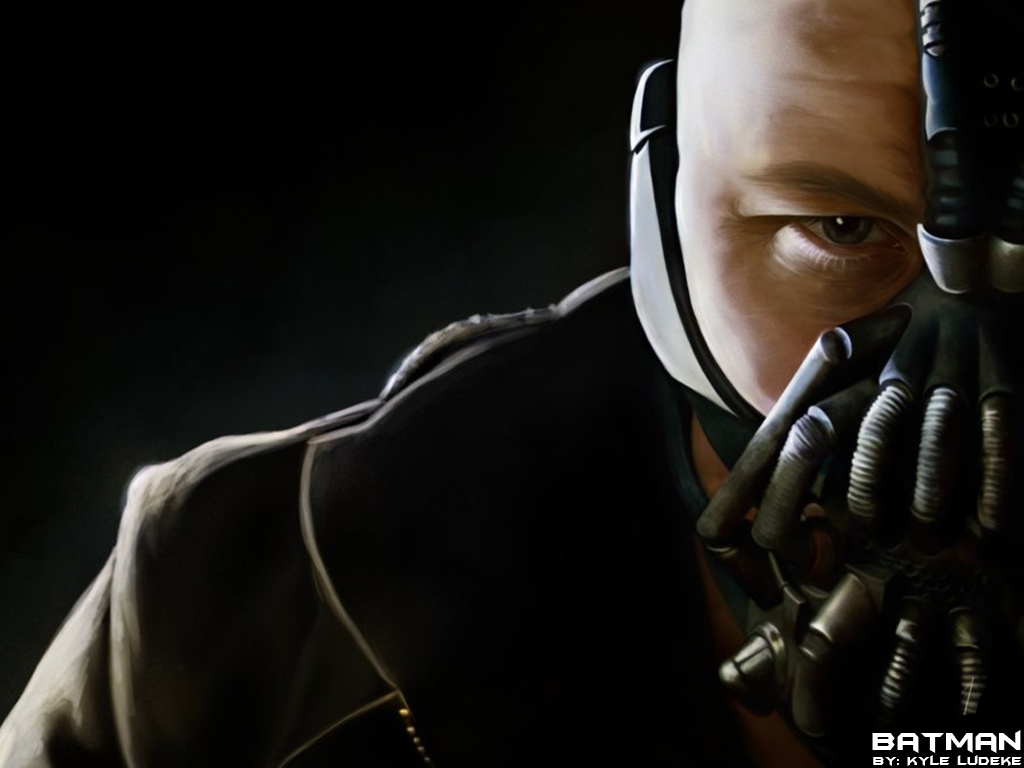 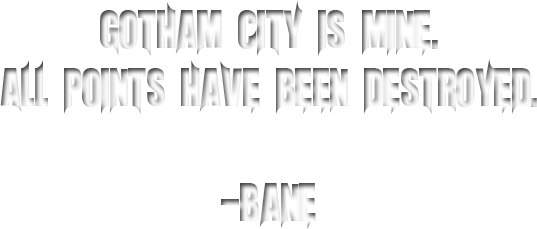 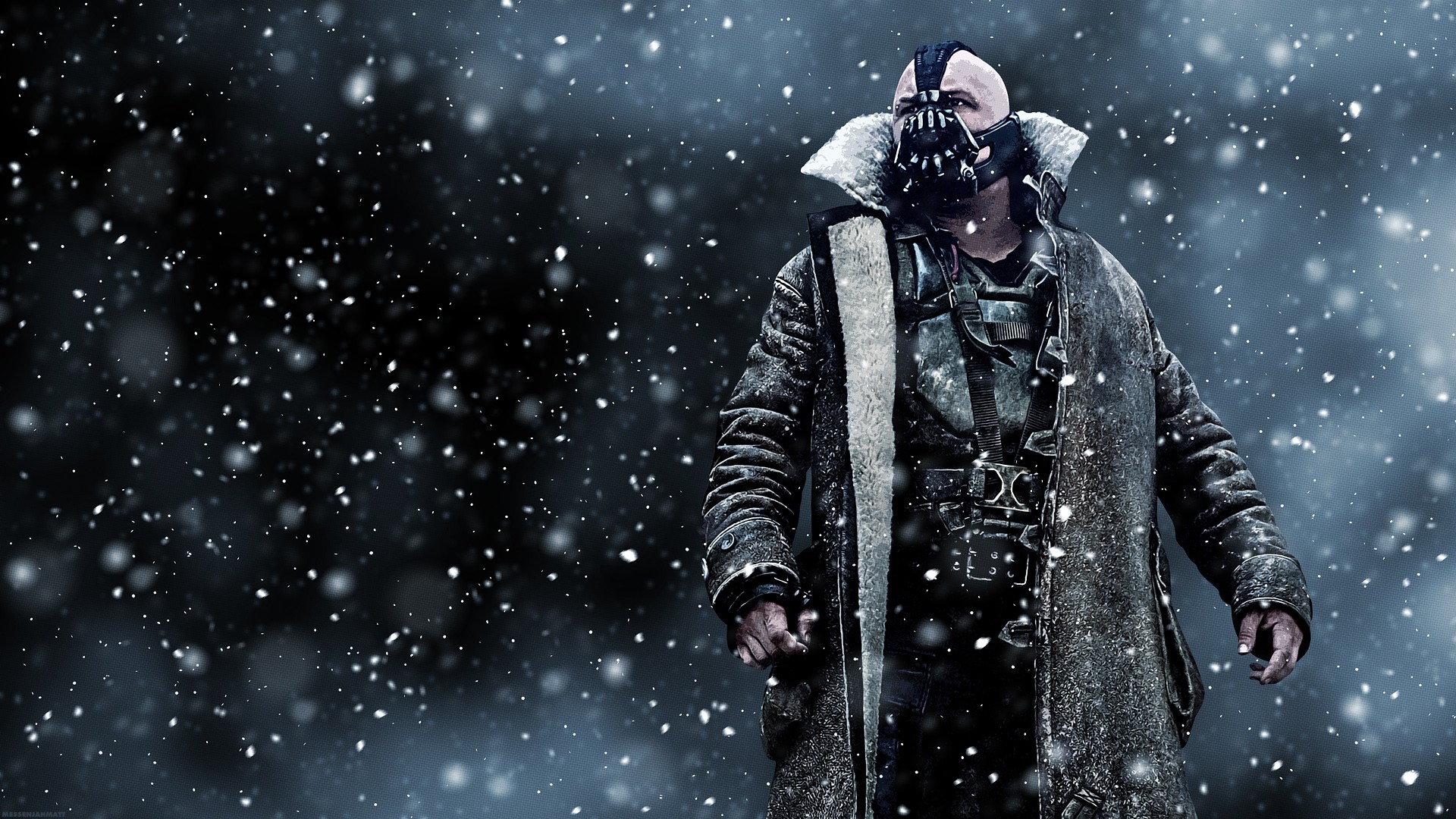 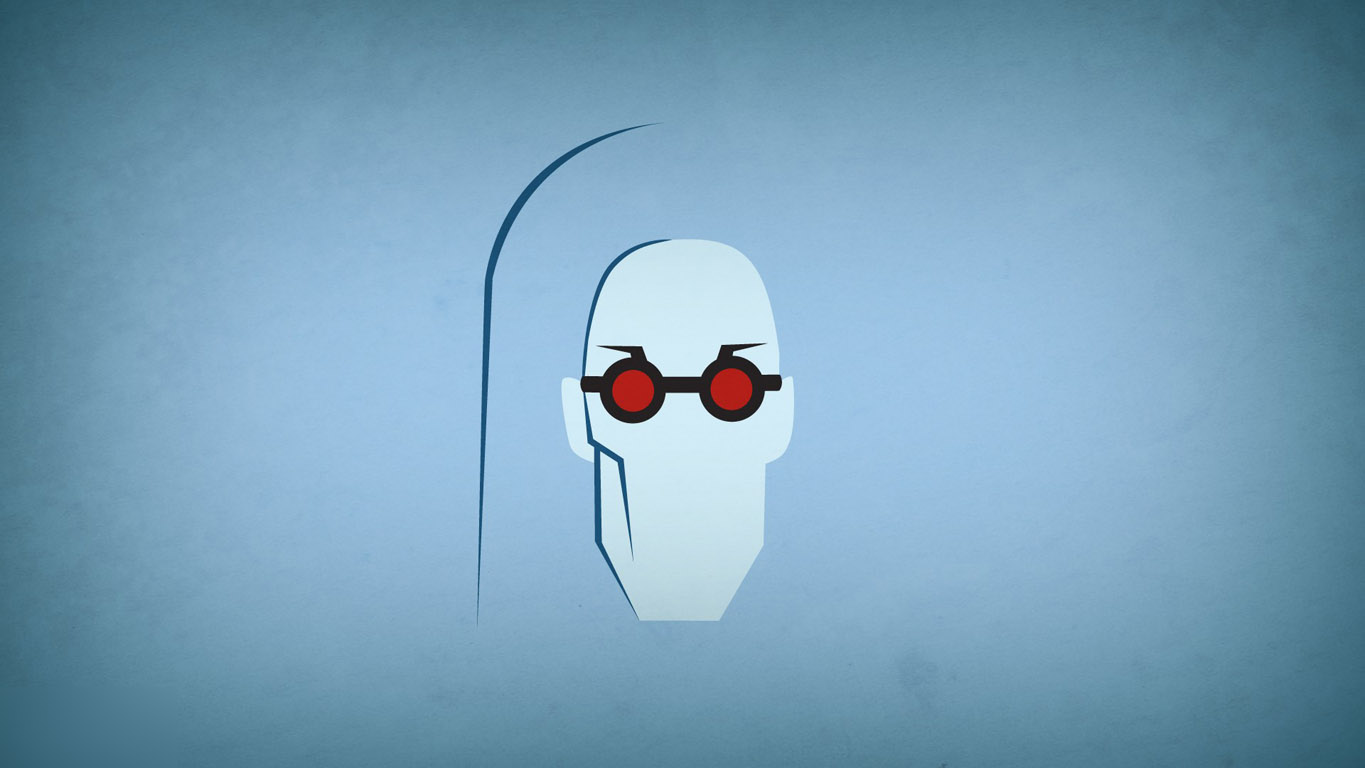 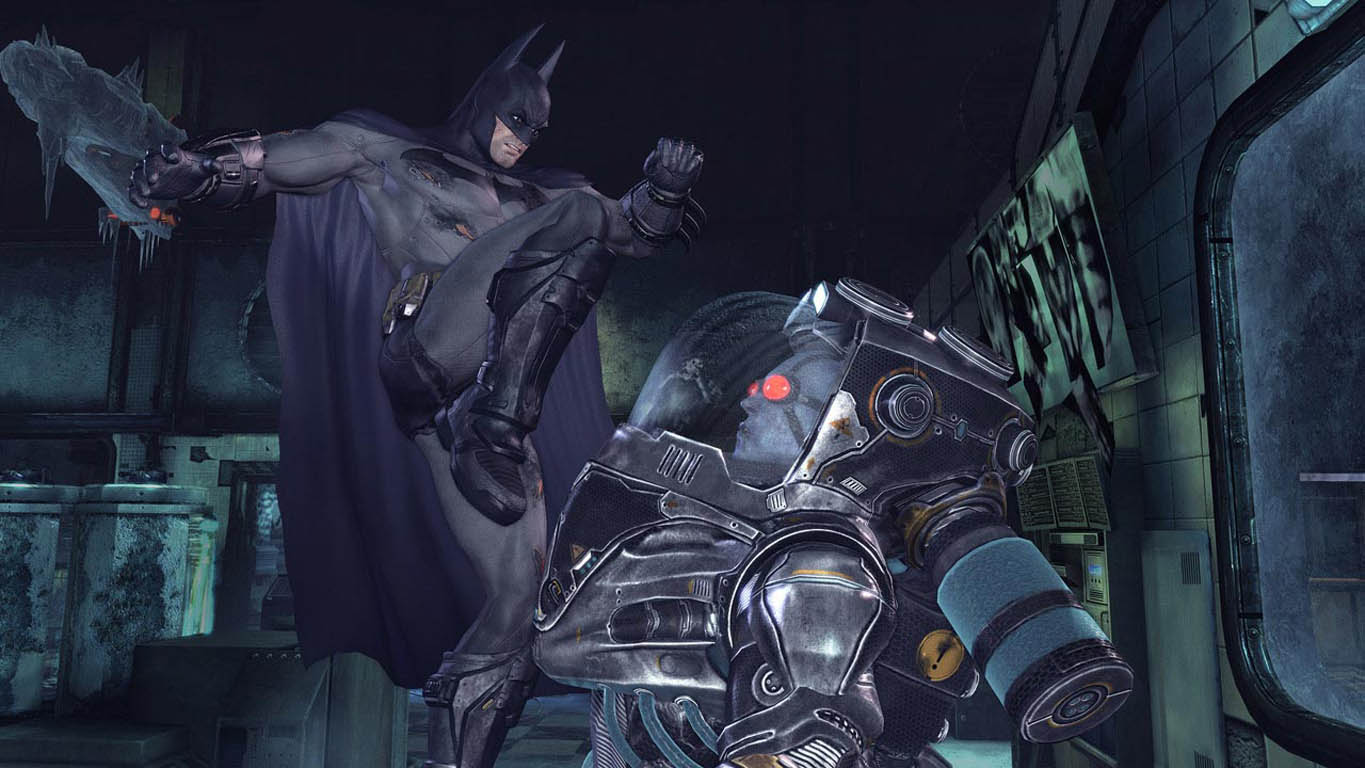 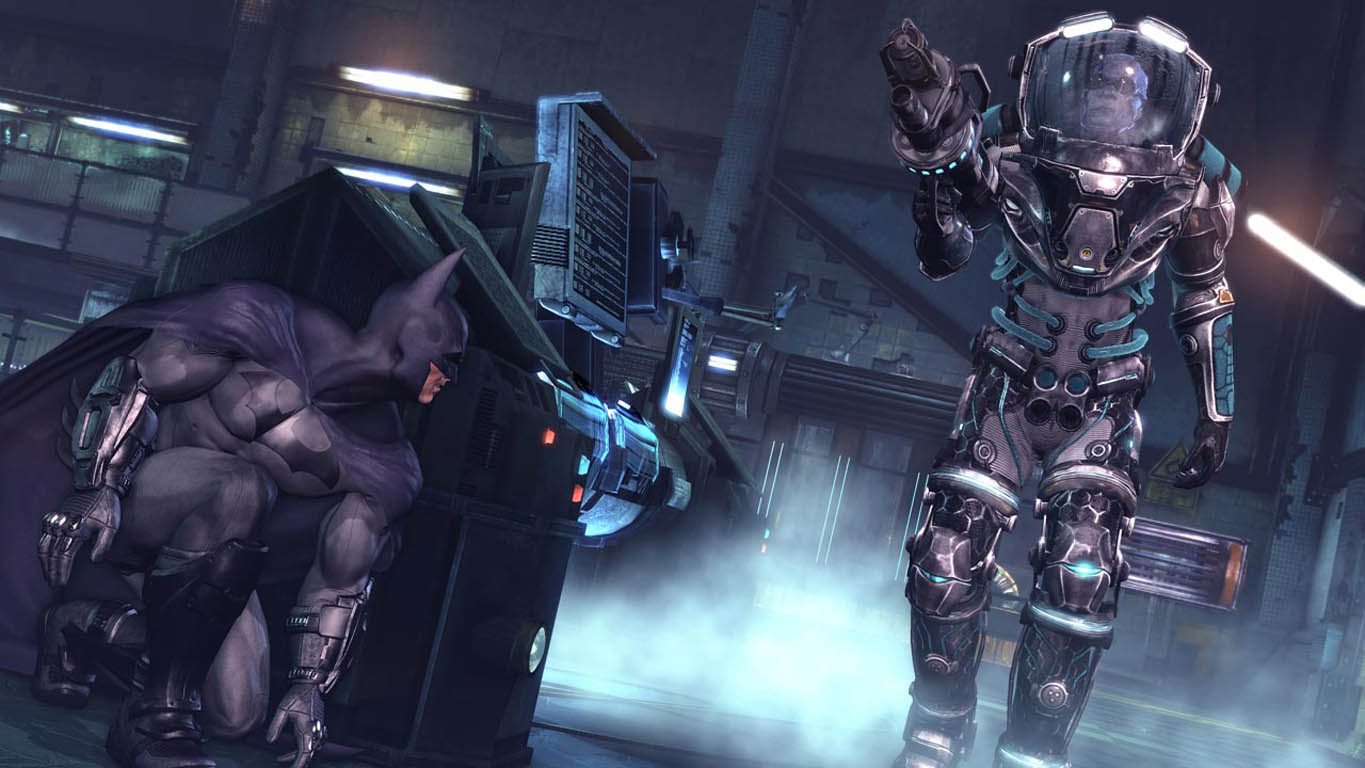 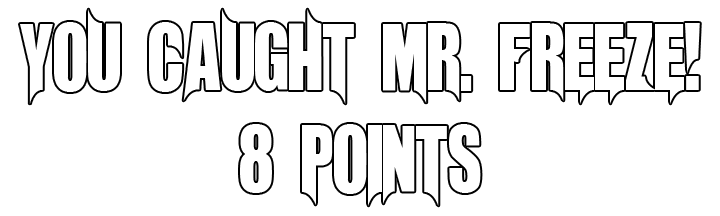 What does he/she do?
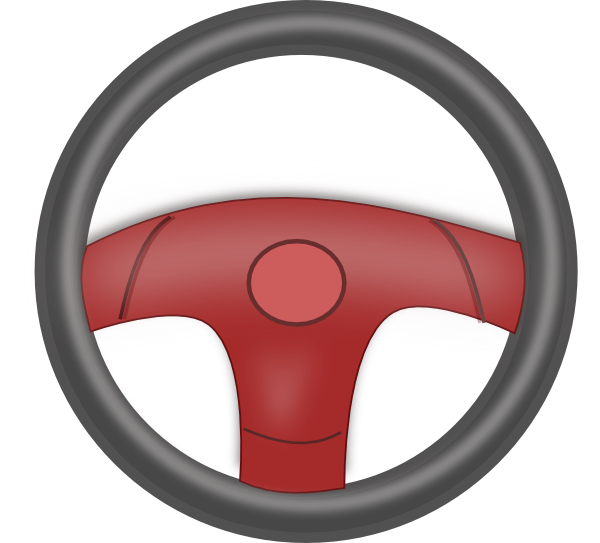 Enter answer here.
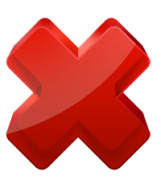 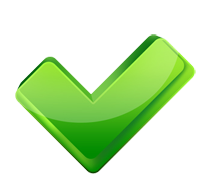 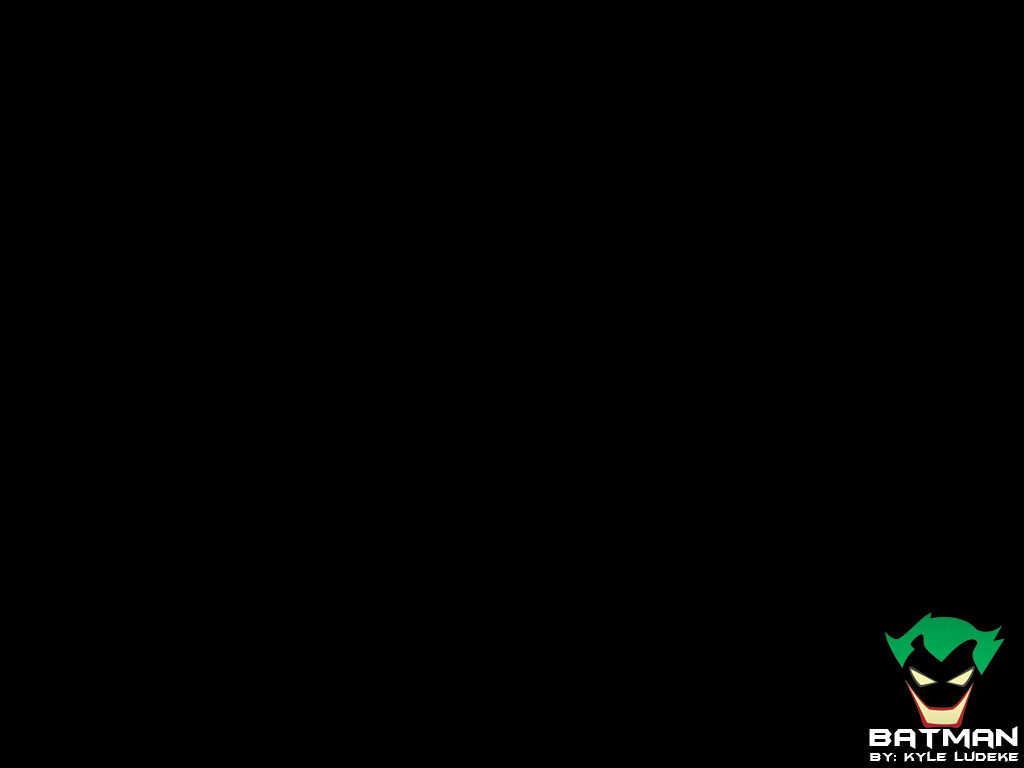 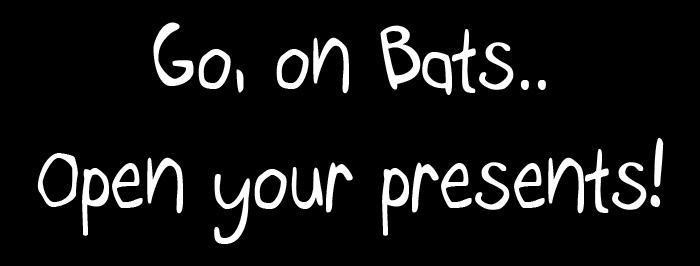 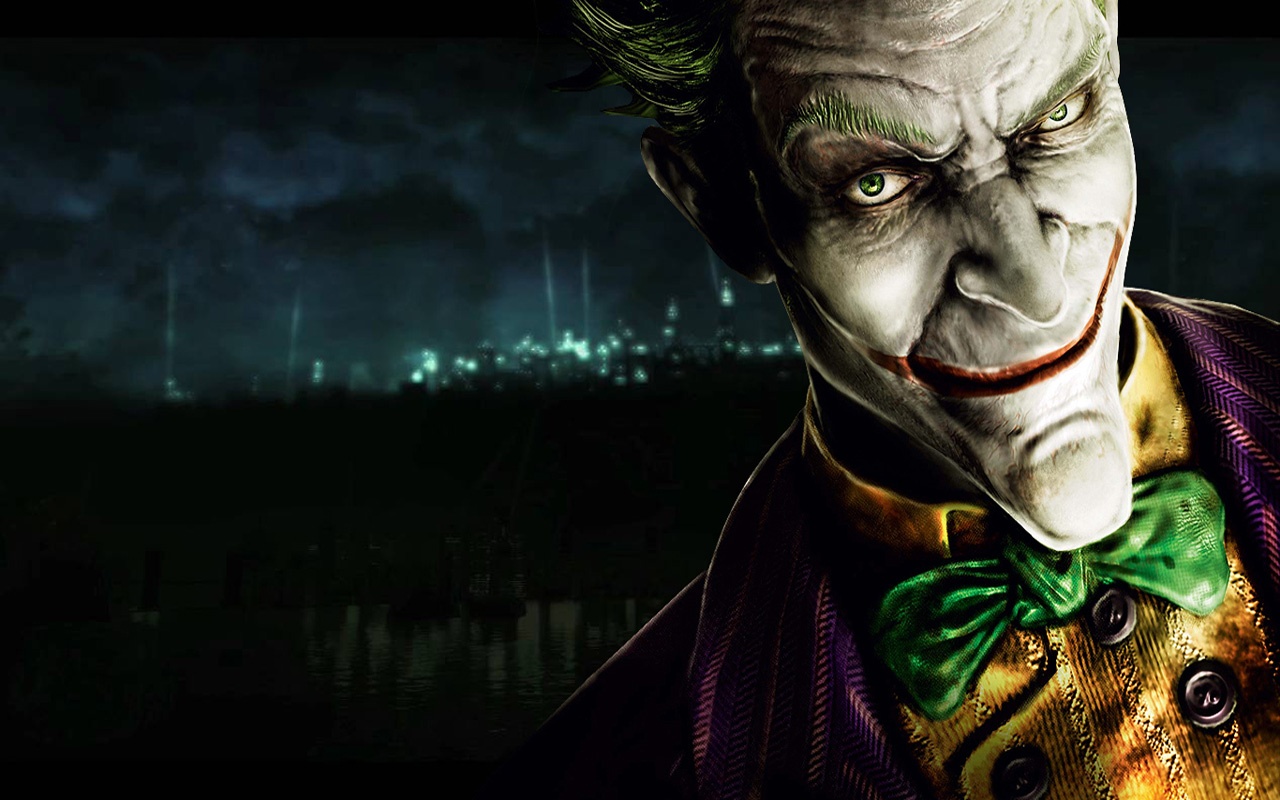 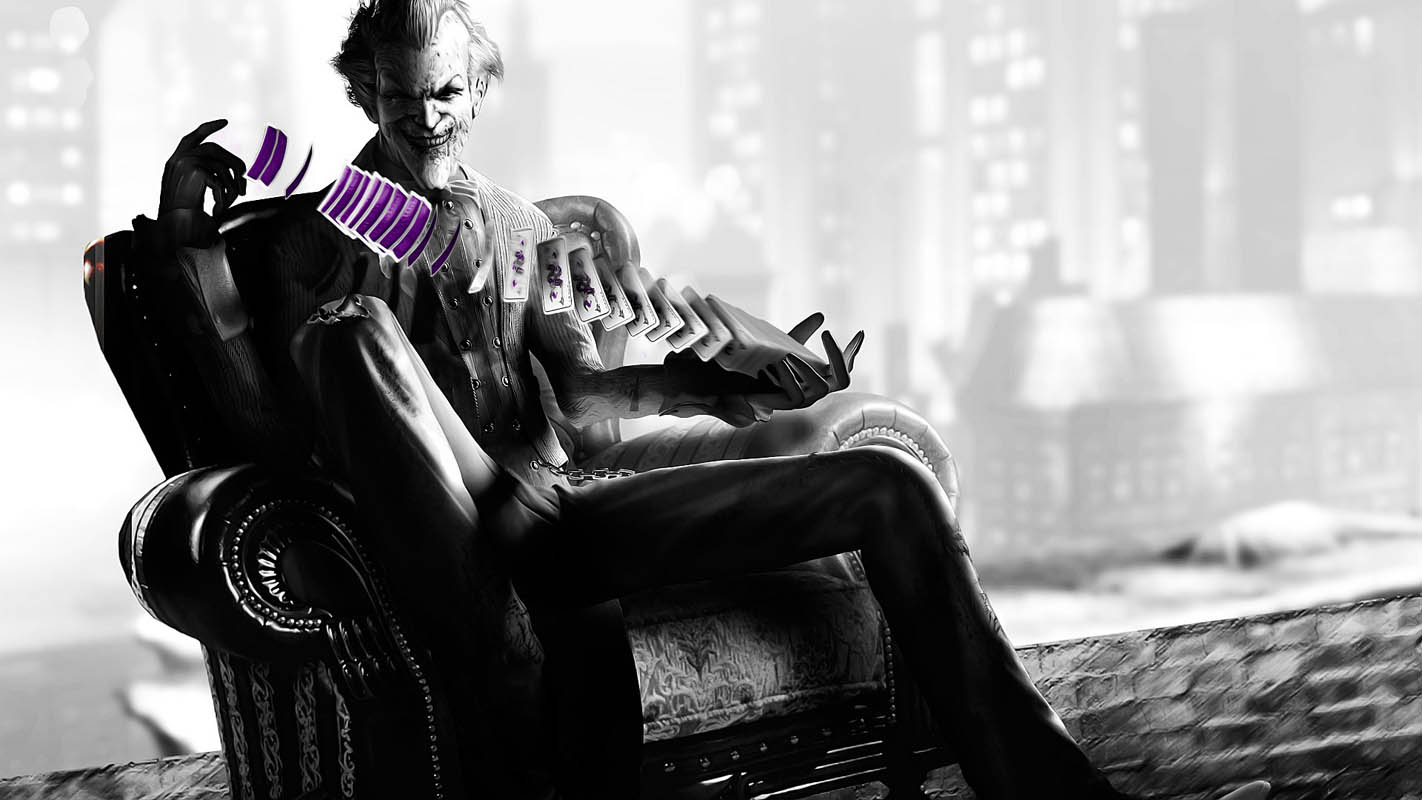 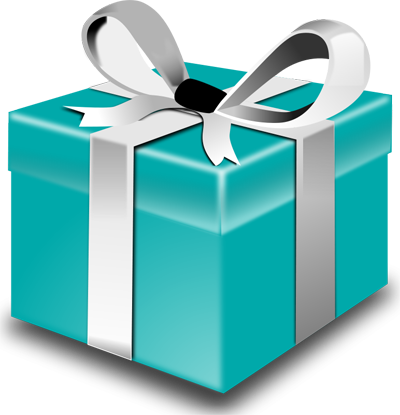 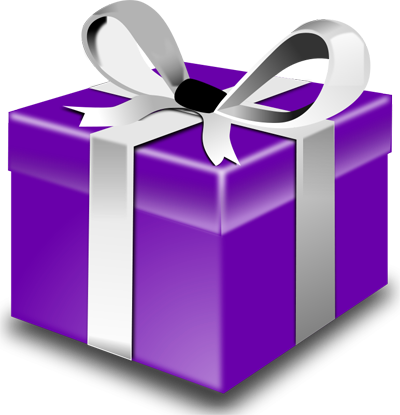 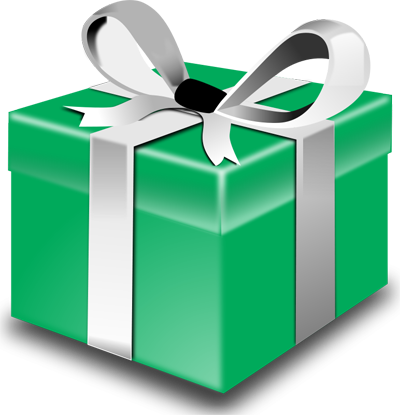 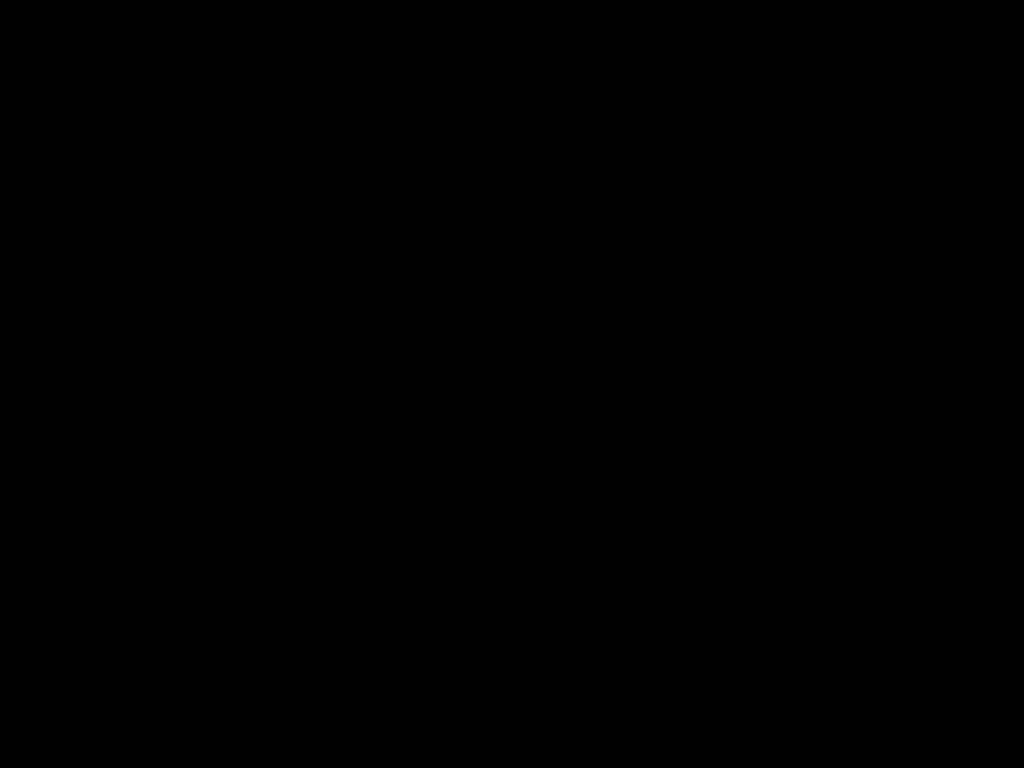 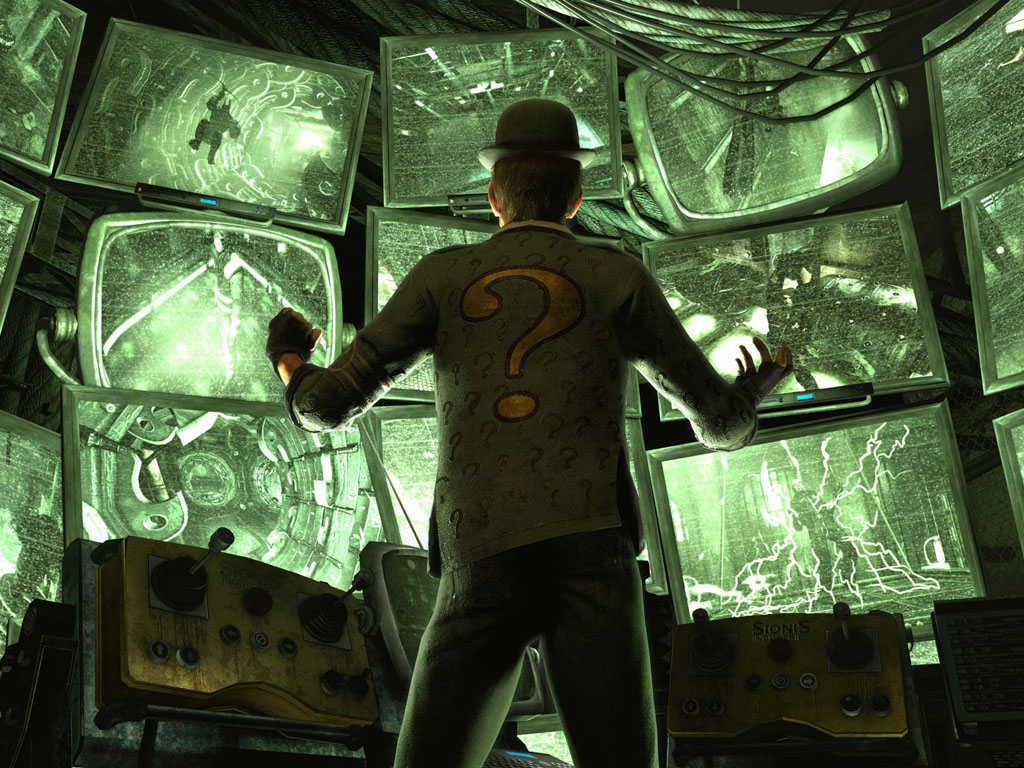 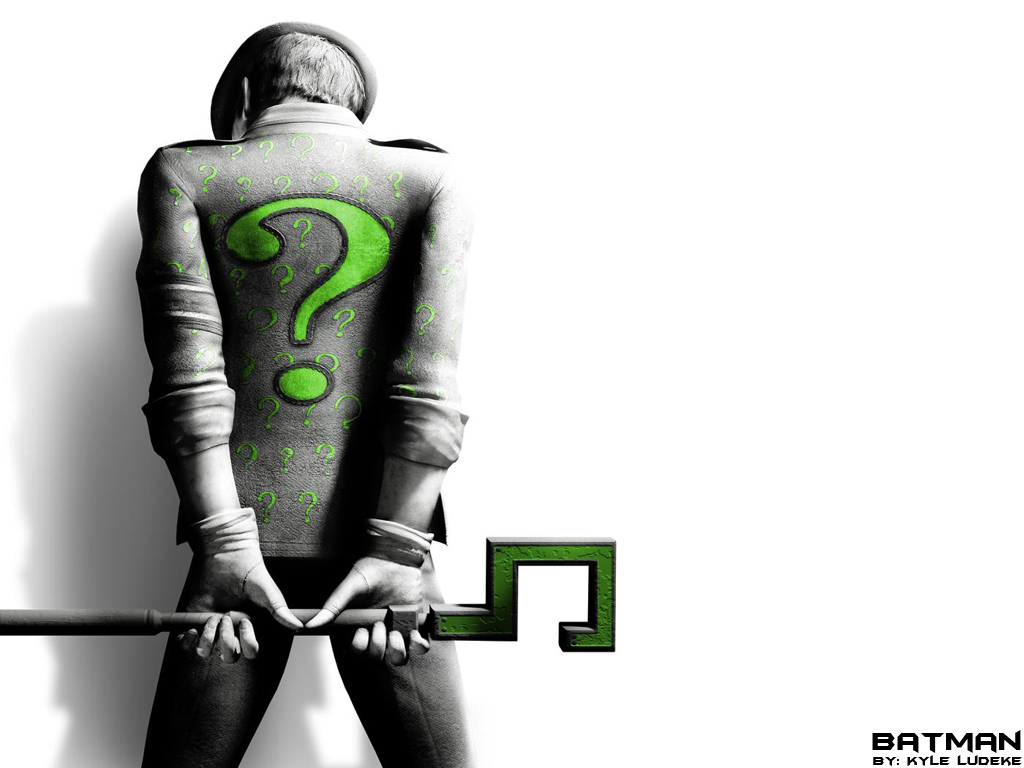 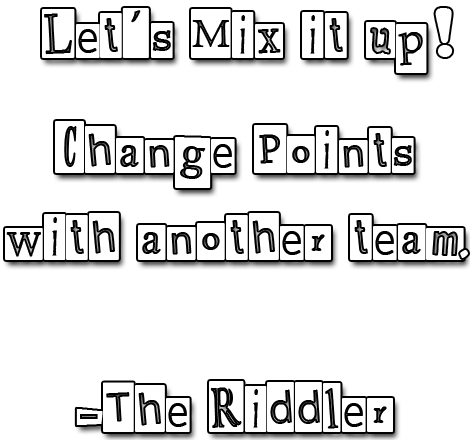 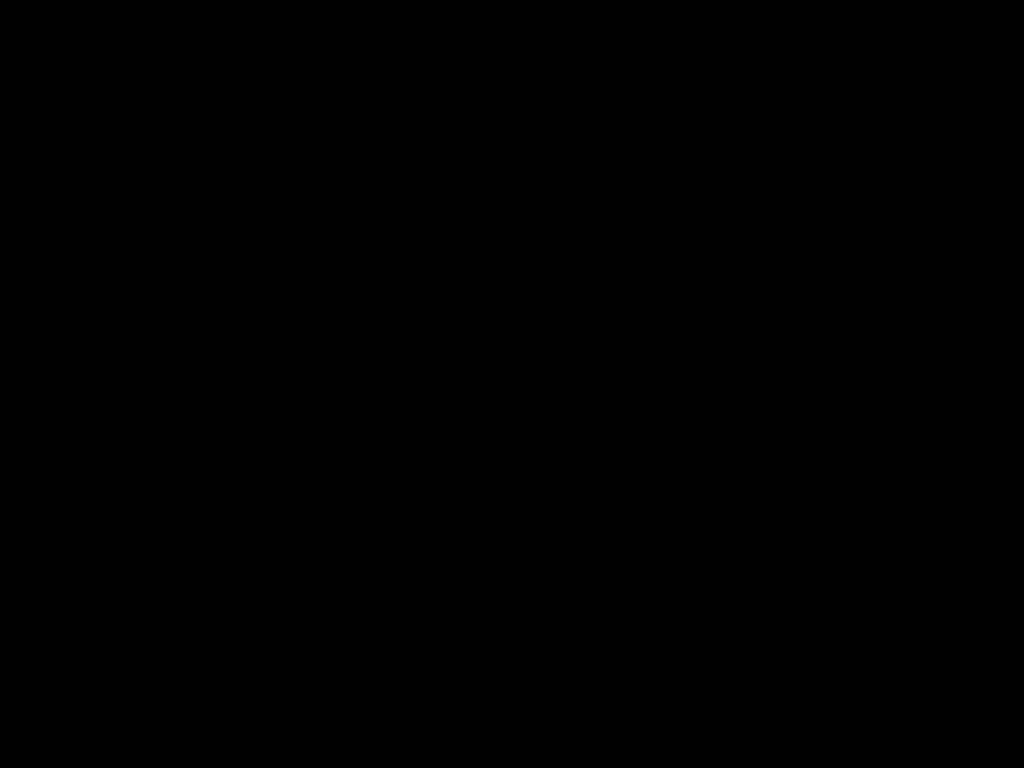 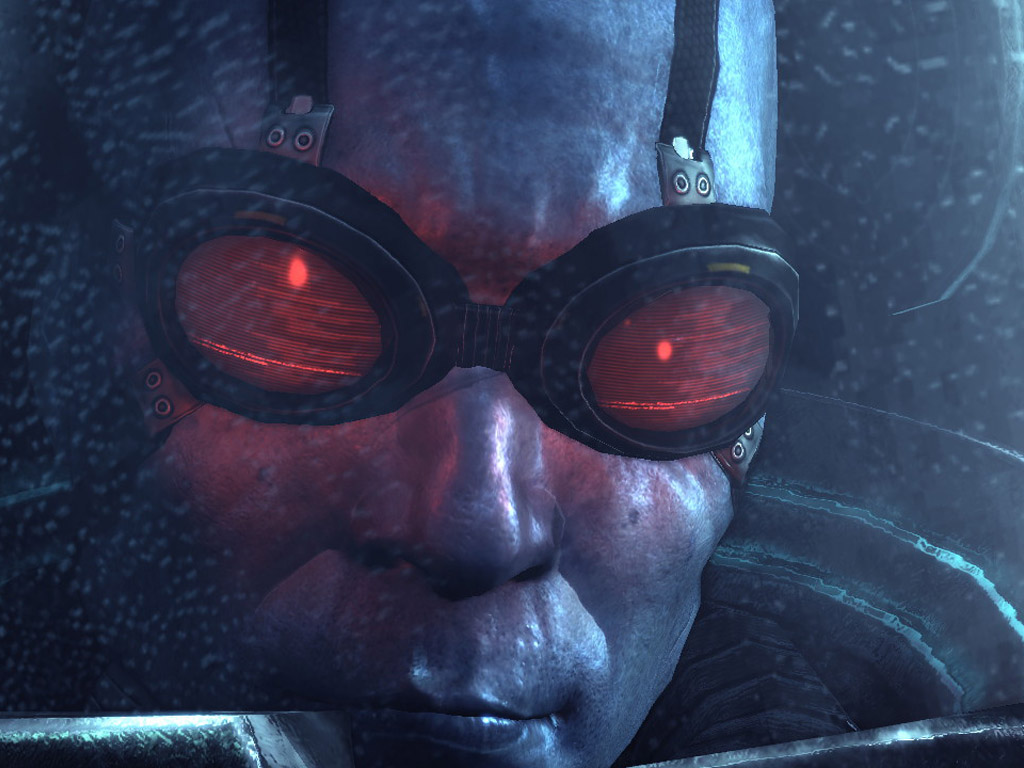 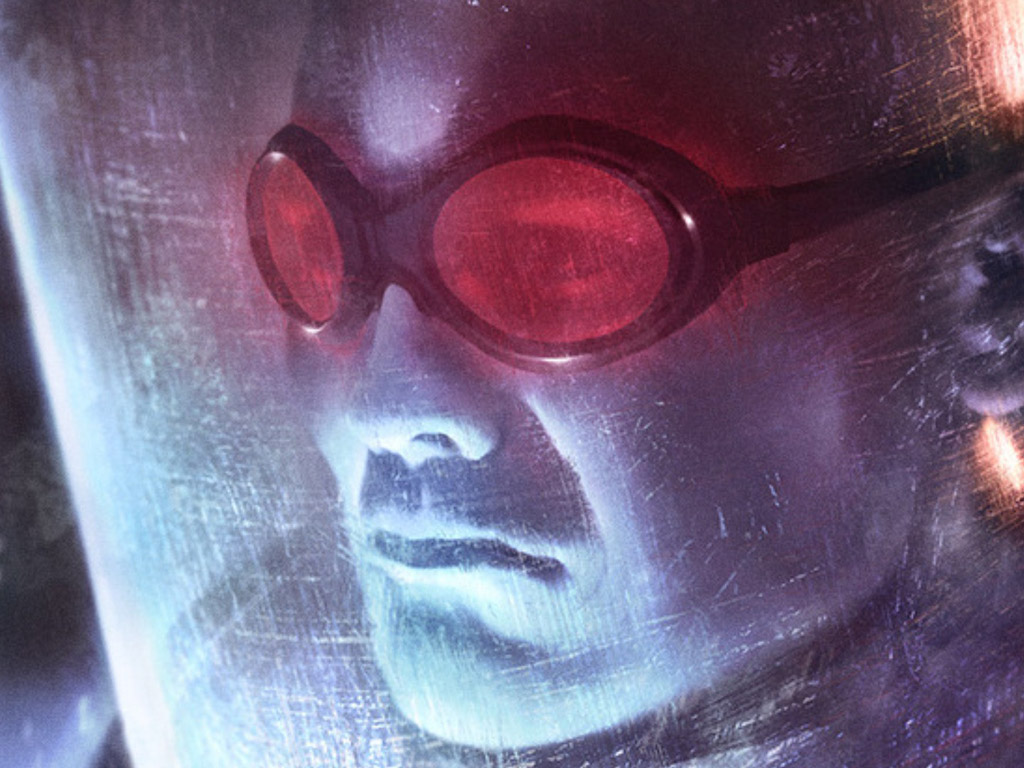 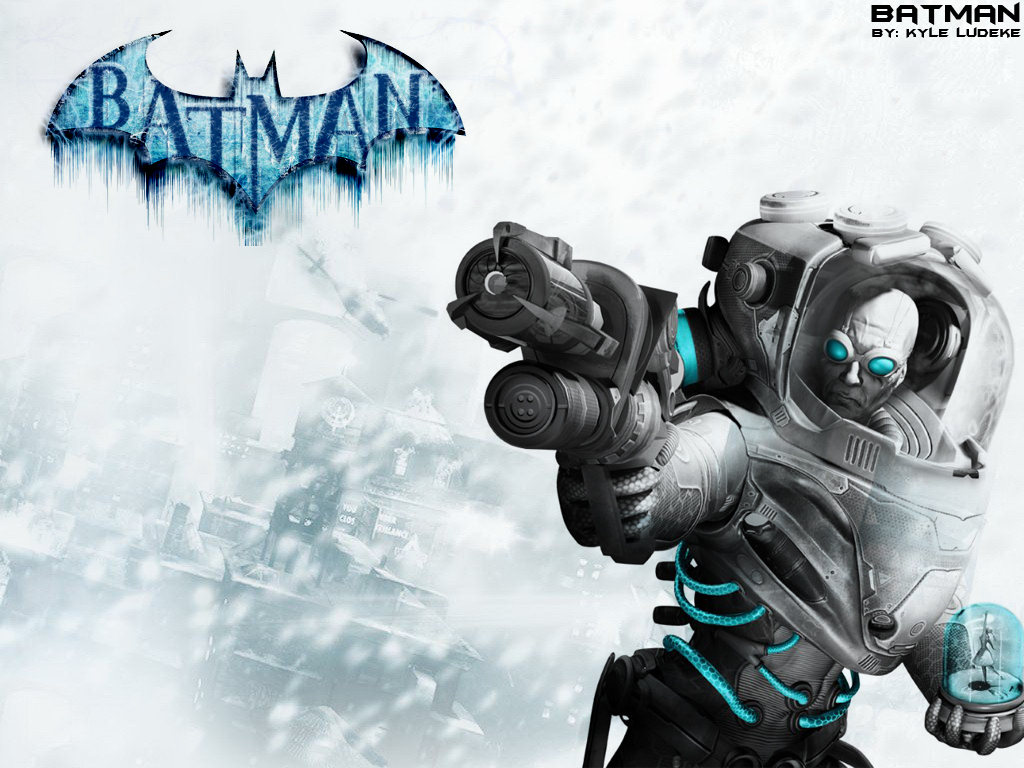 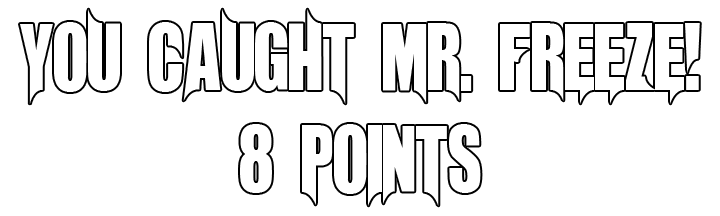 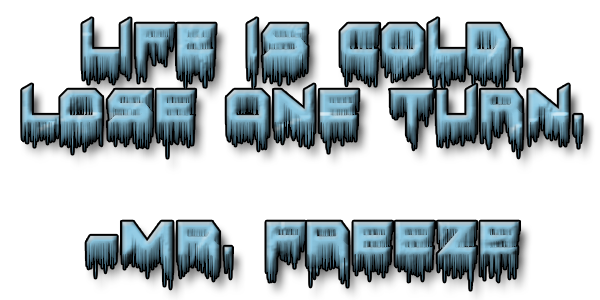 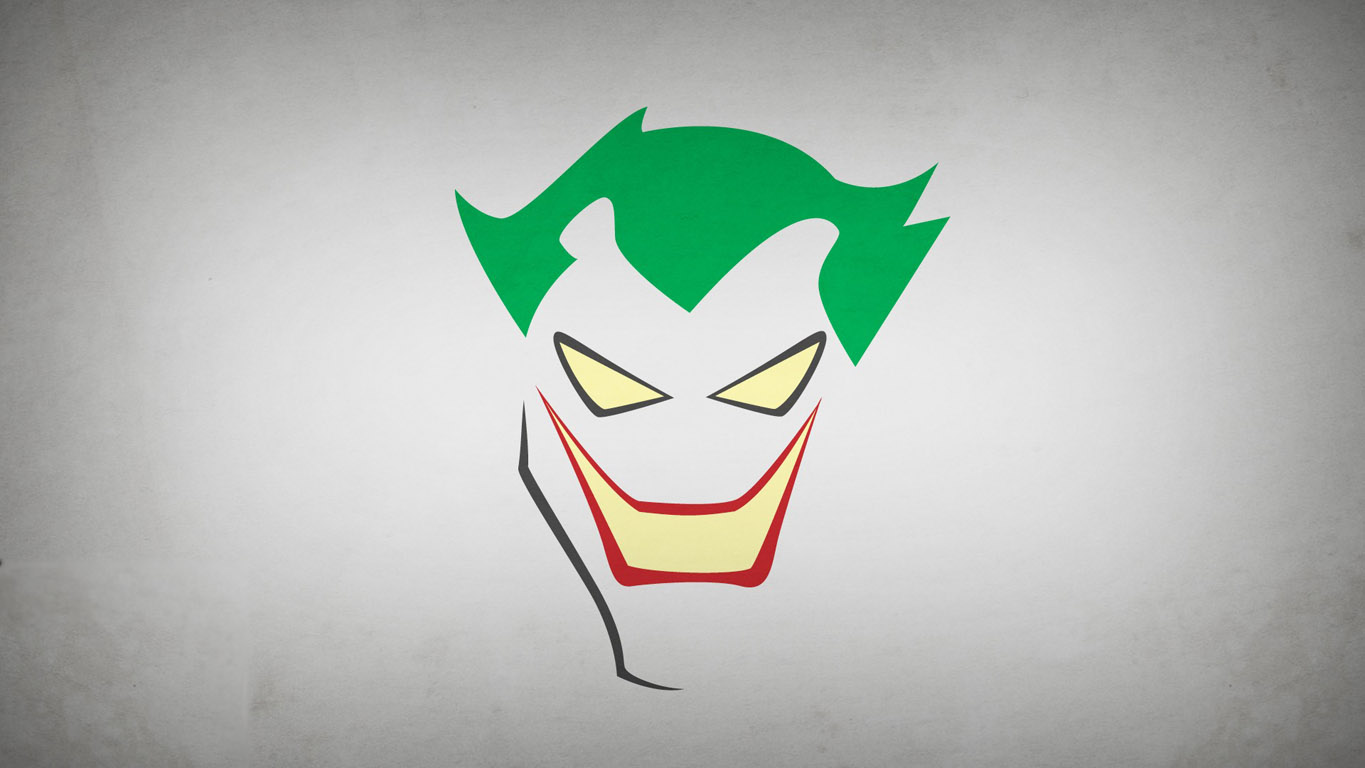 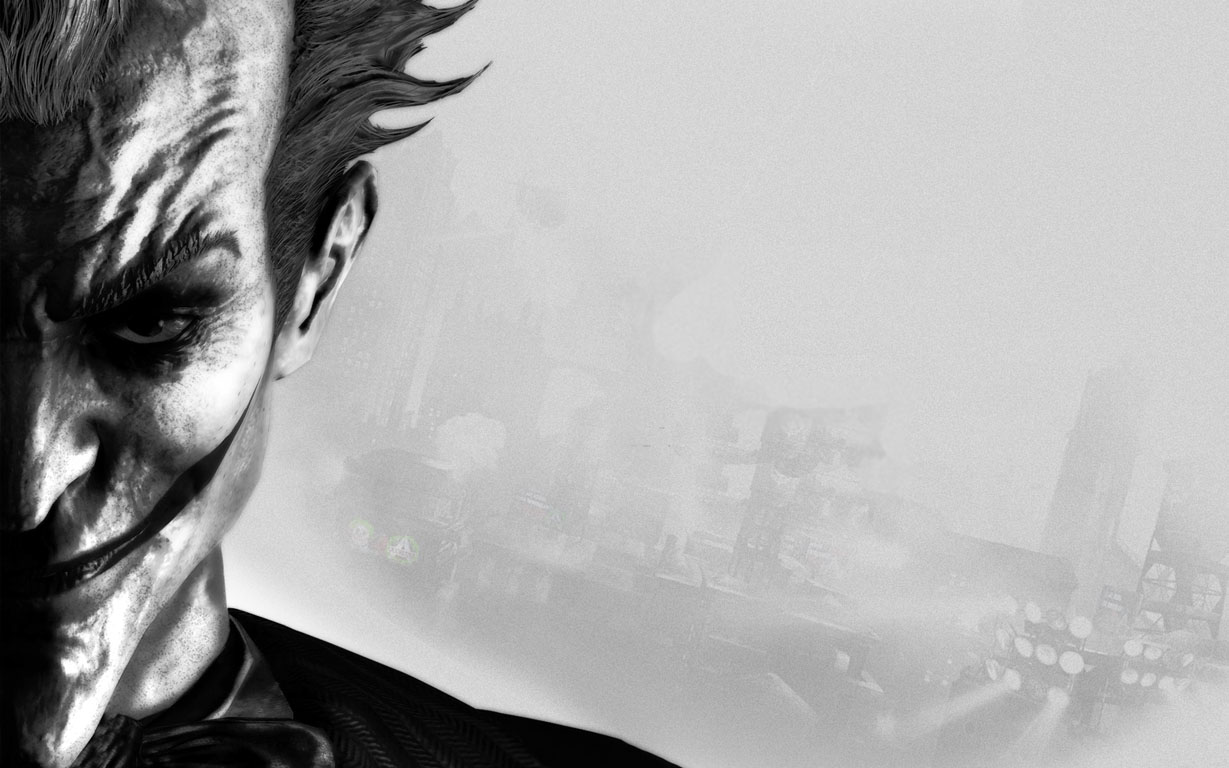 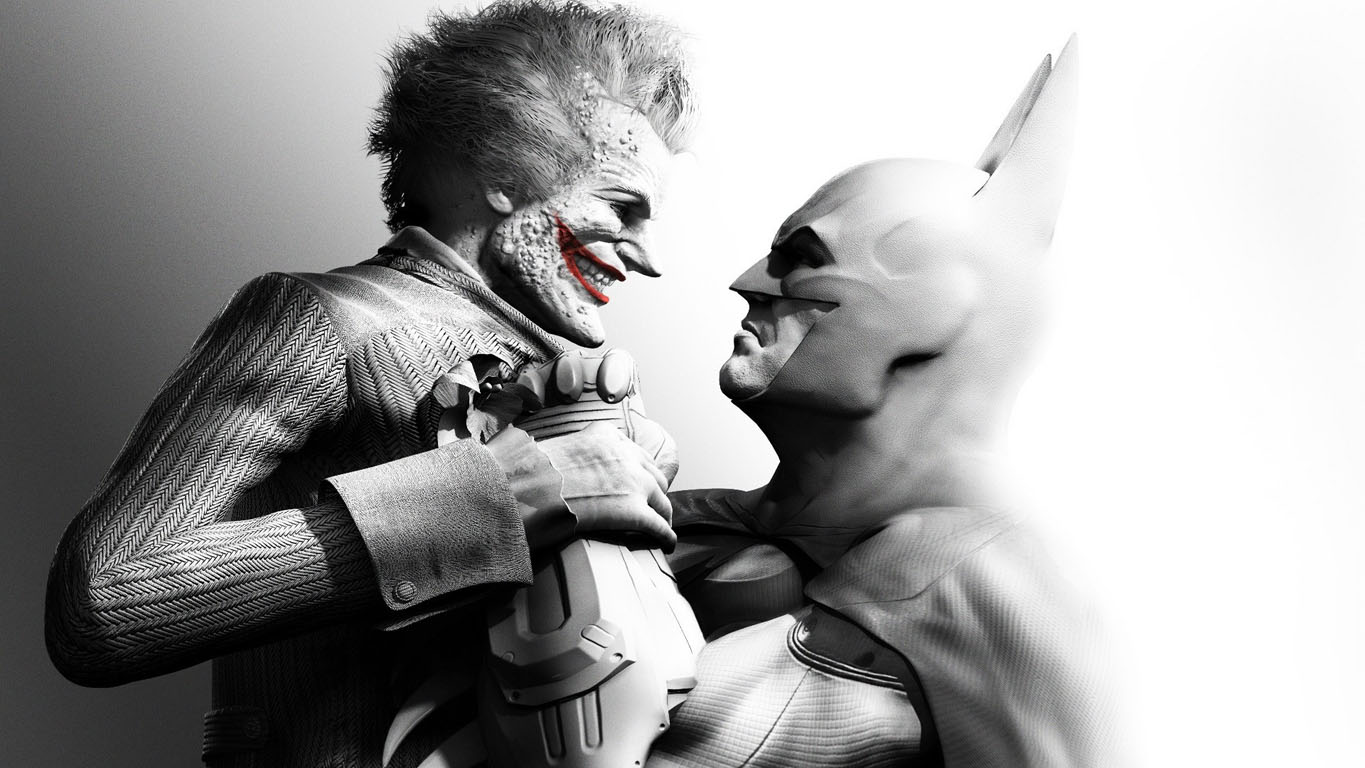 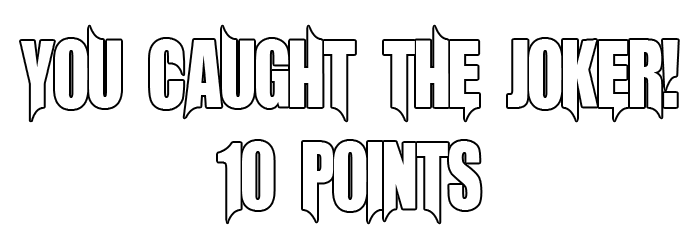 Who are they?
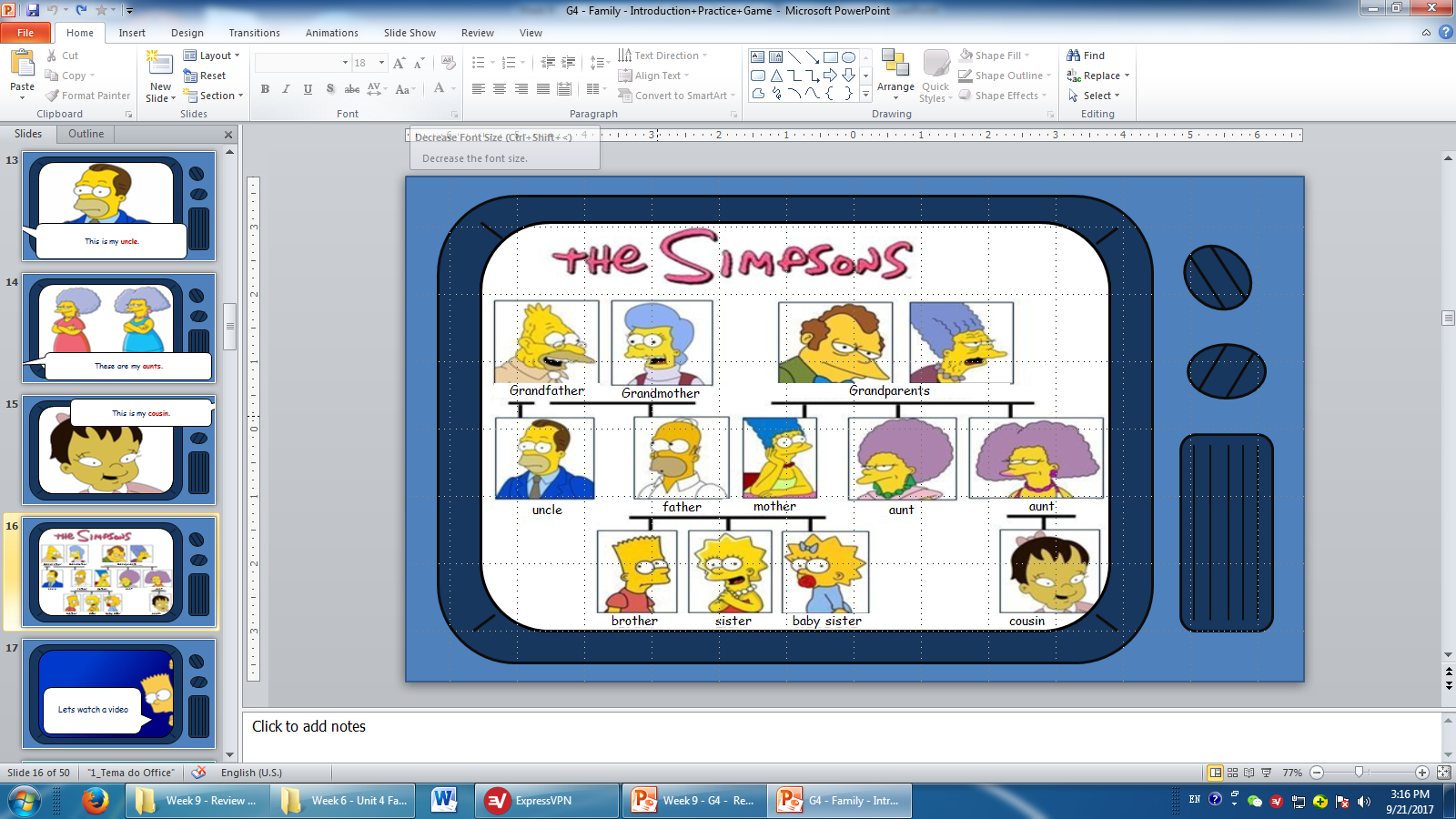 ?
Parents.
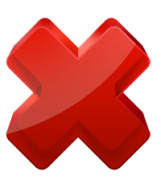 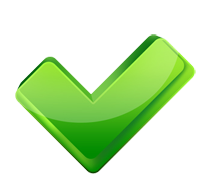 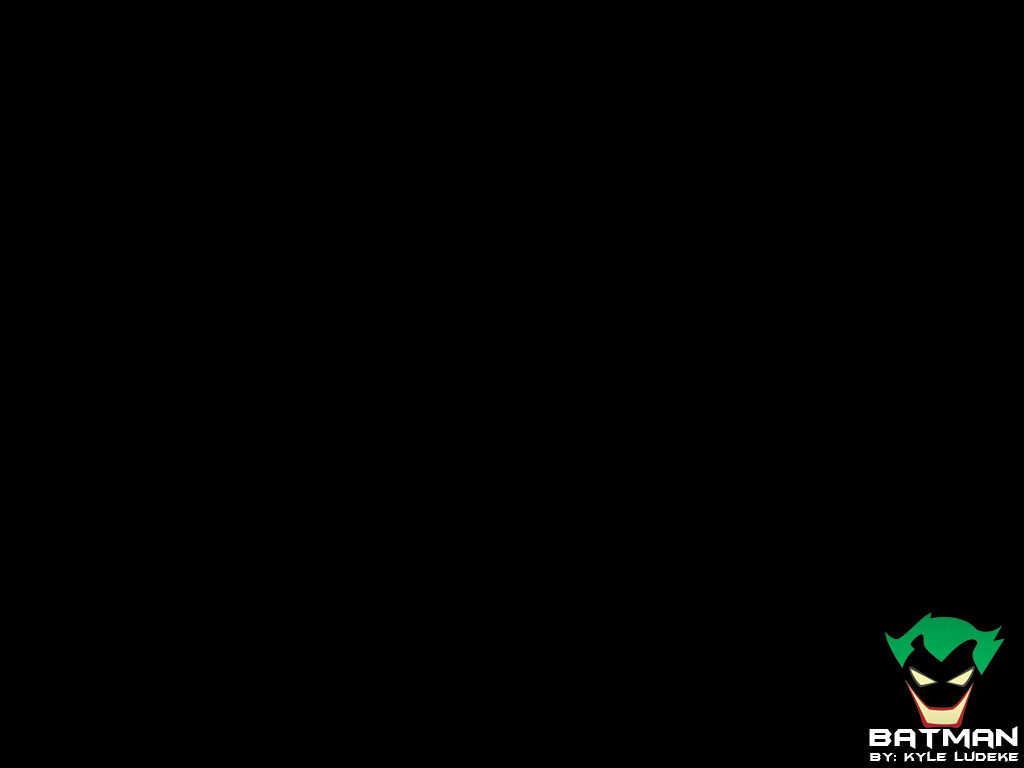 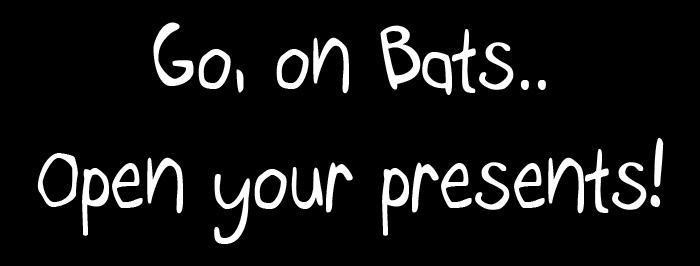 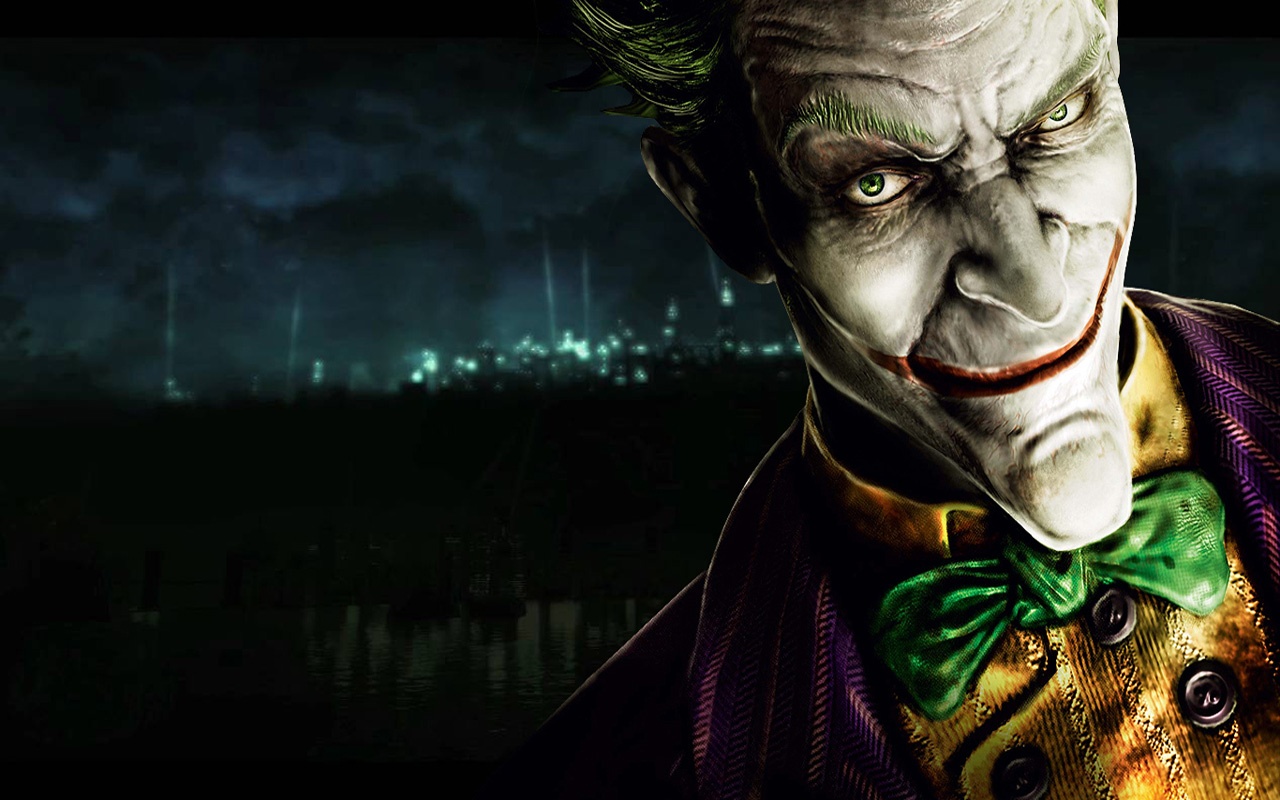 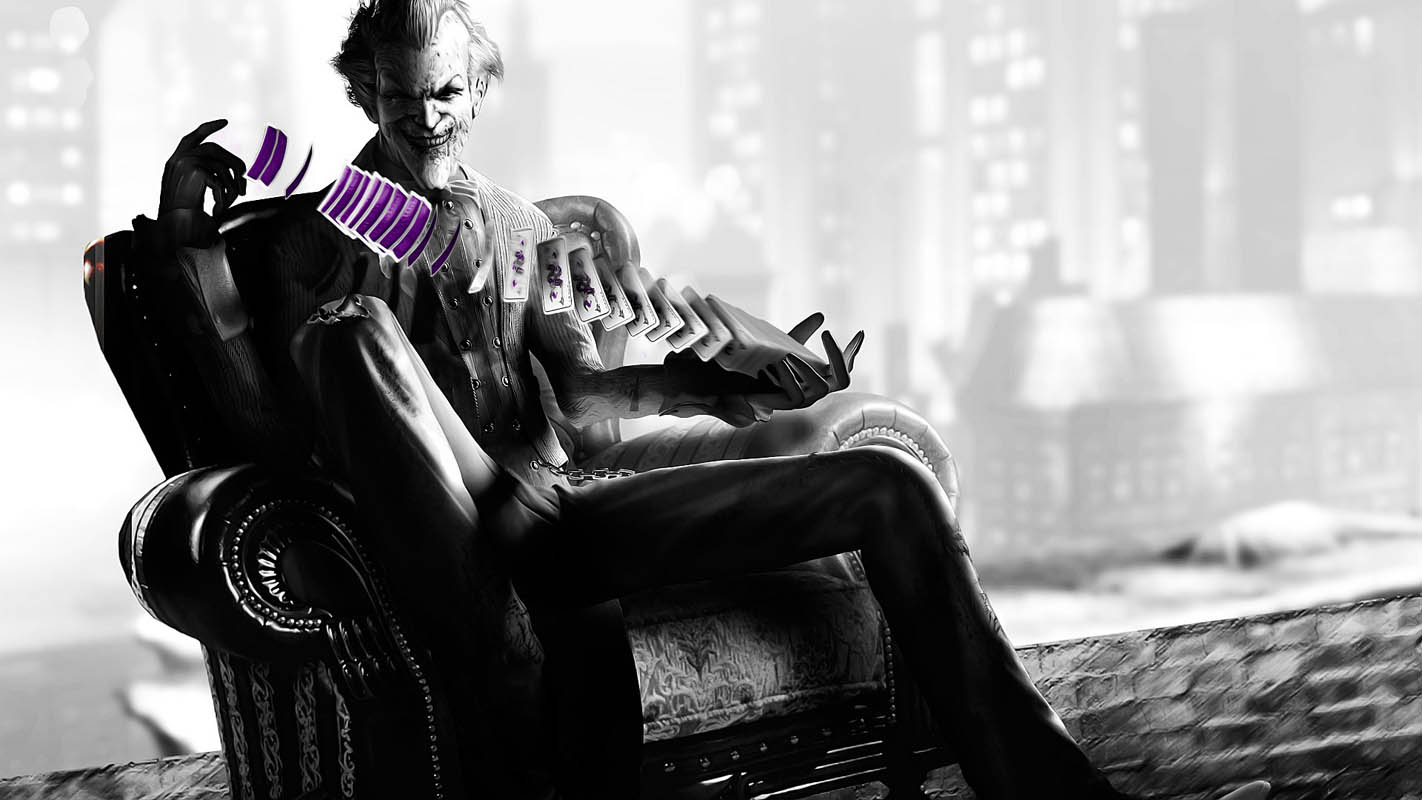 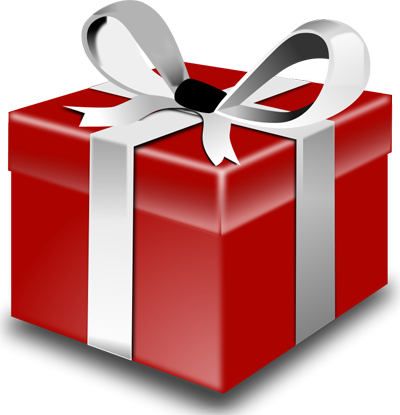 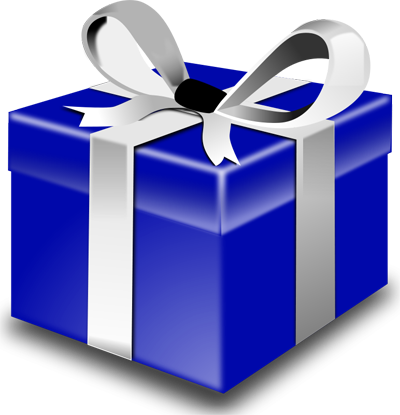 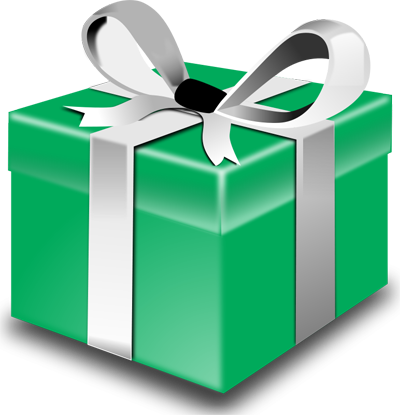 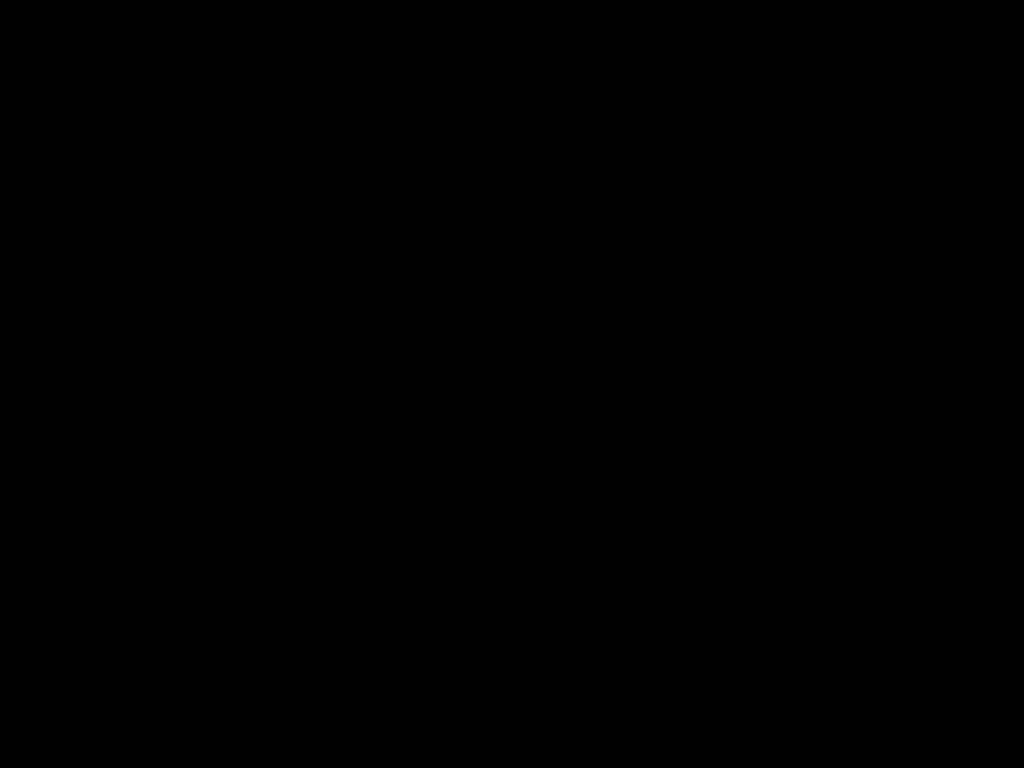 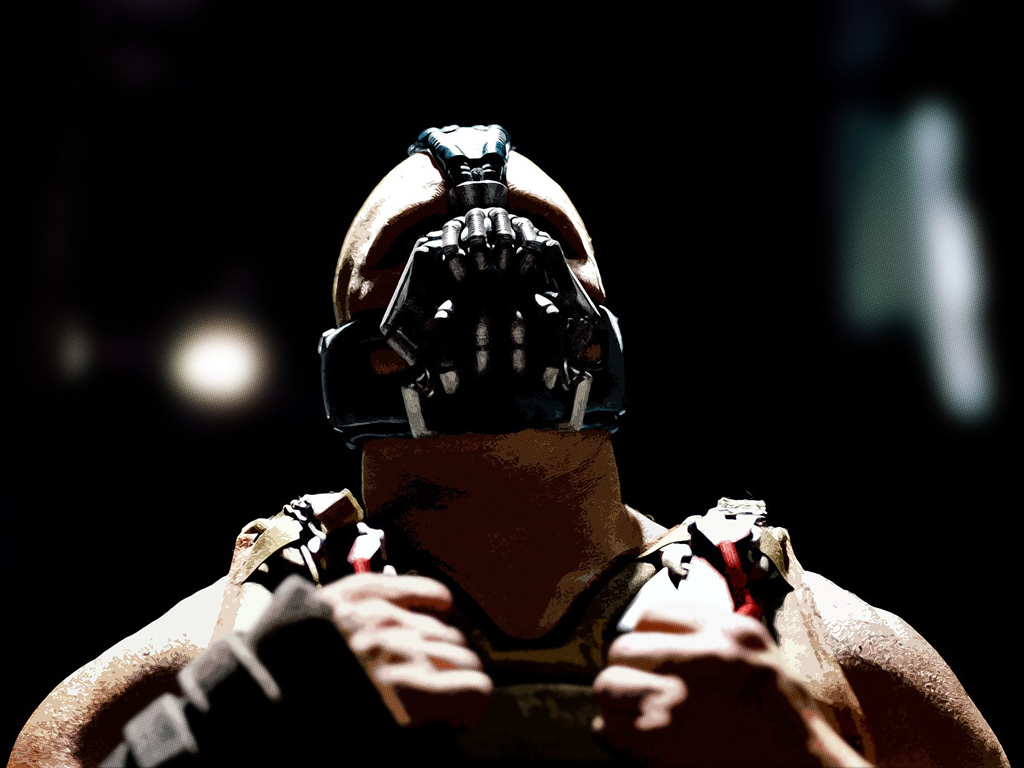 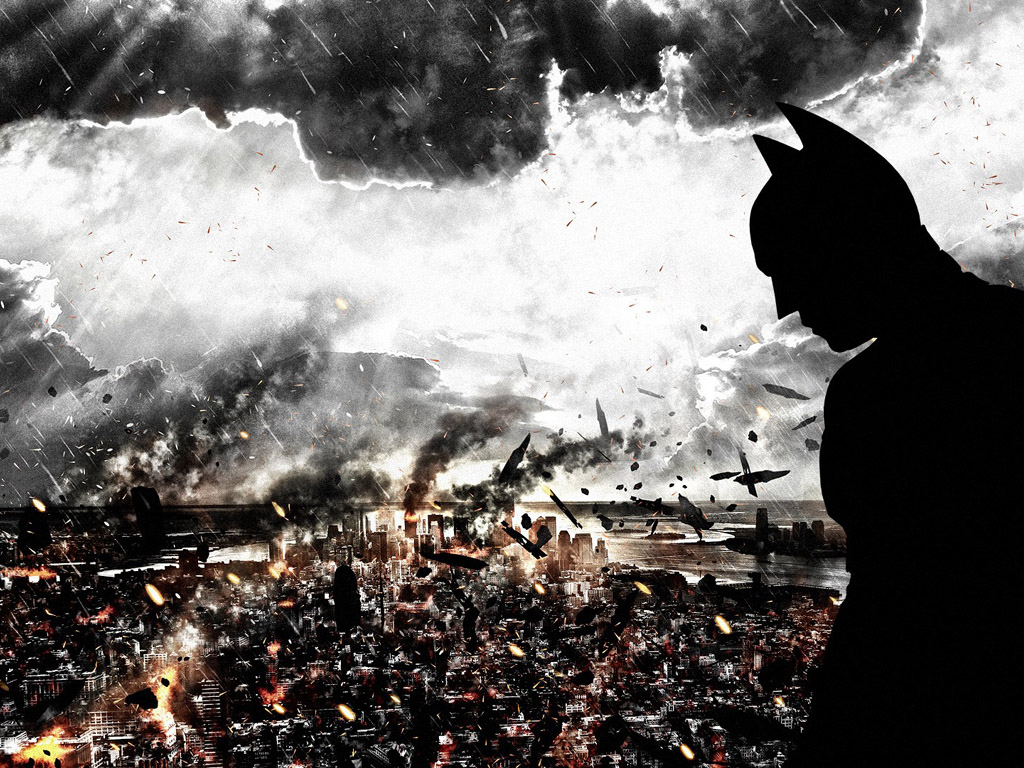 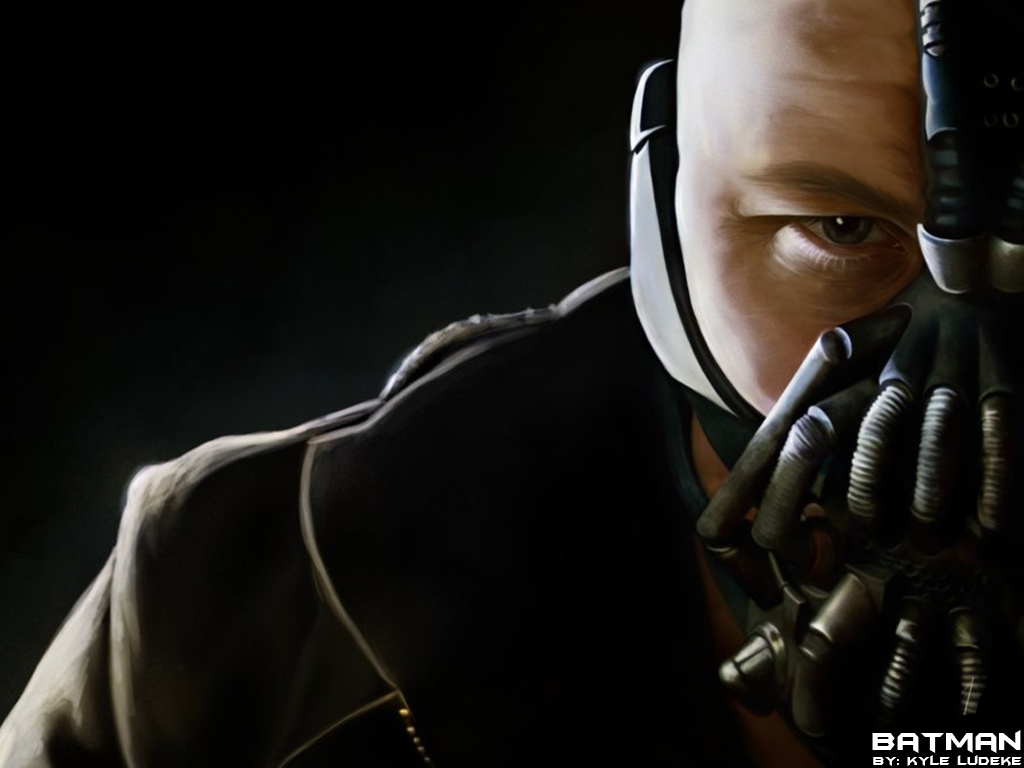 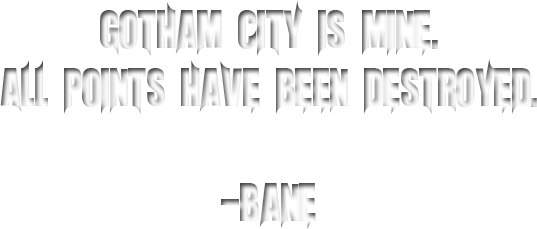 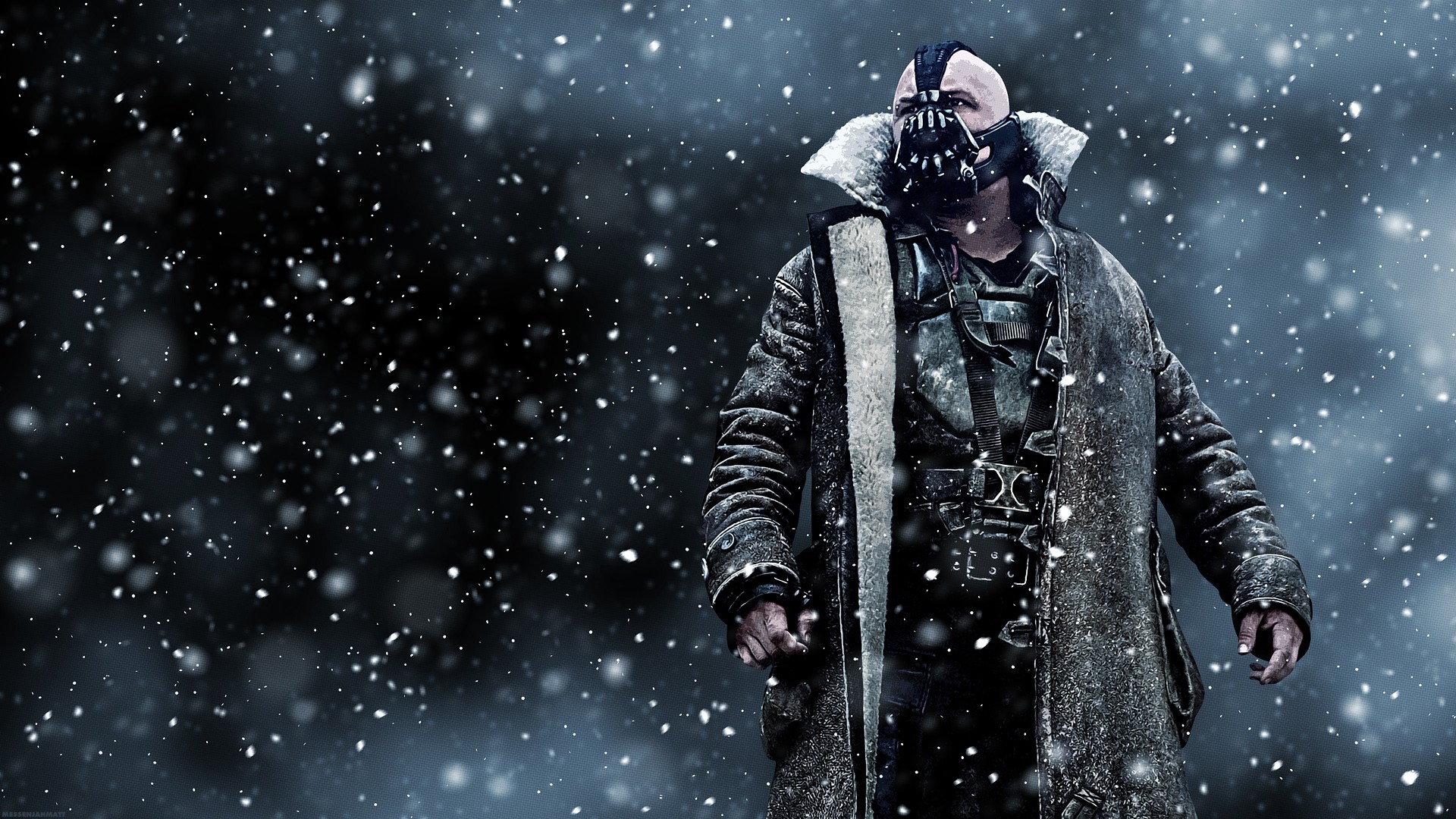 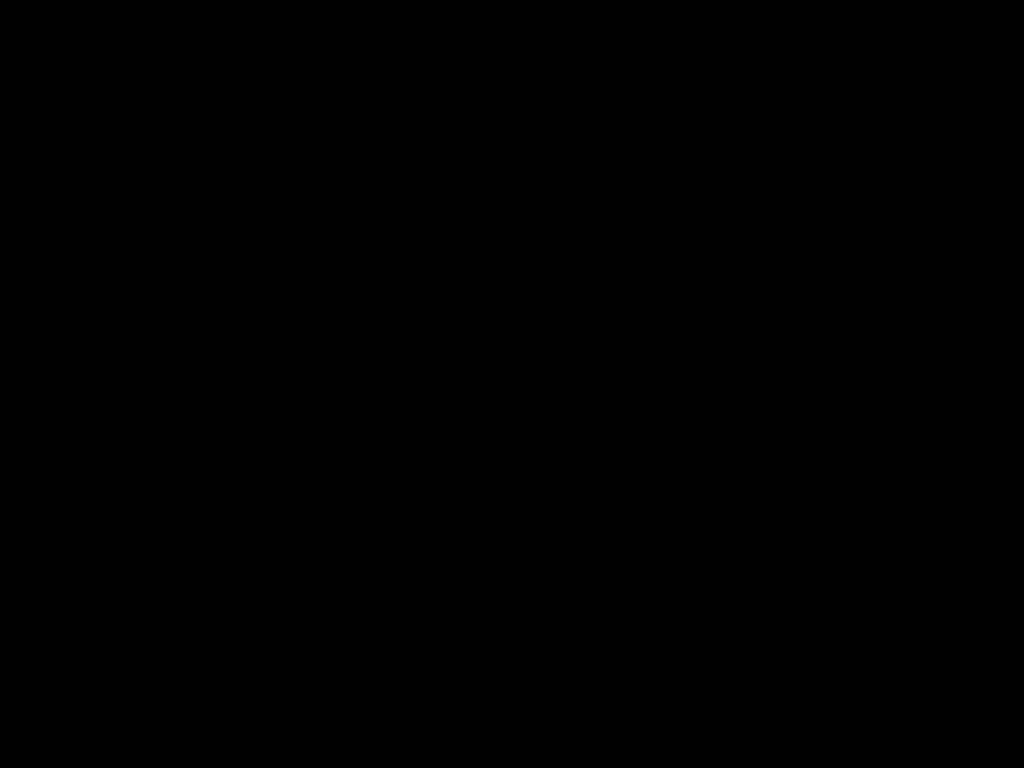 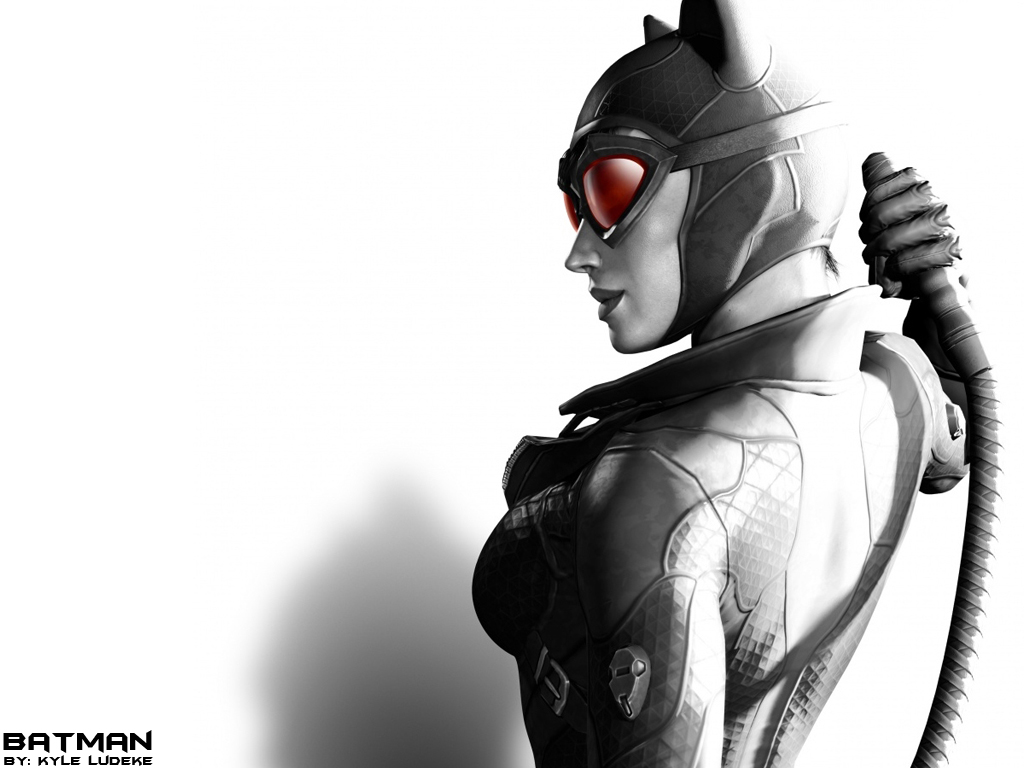 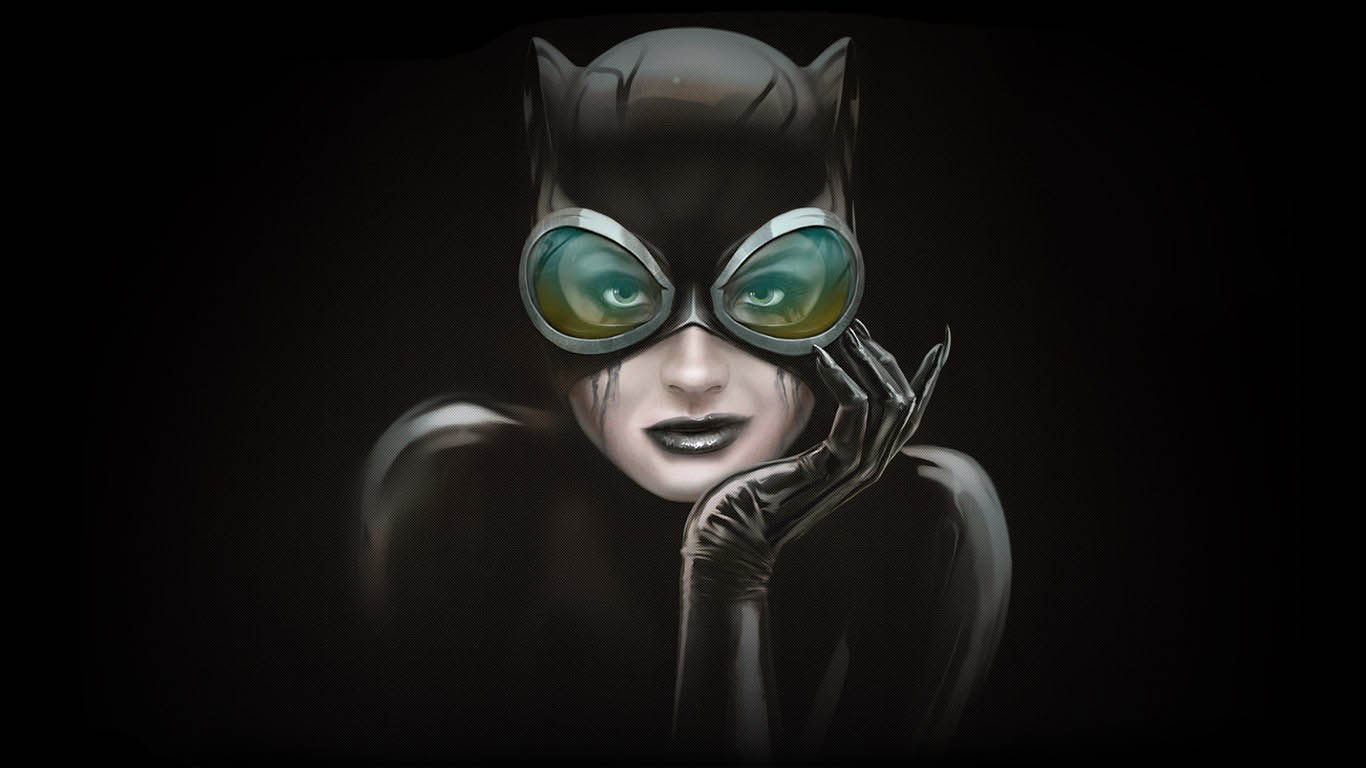 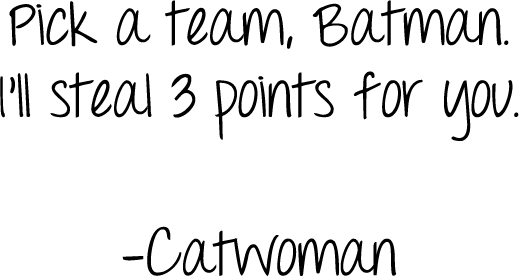 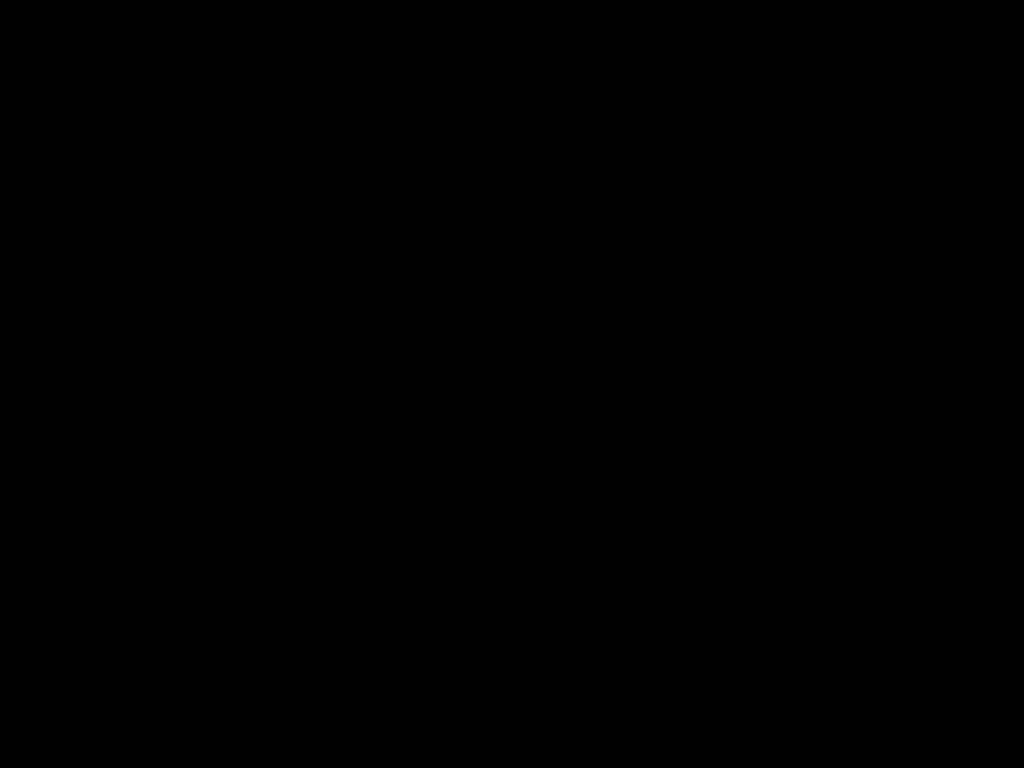 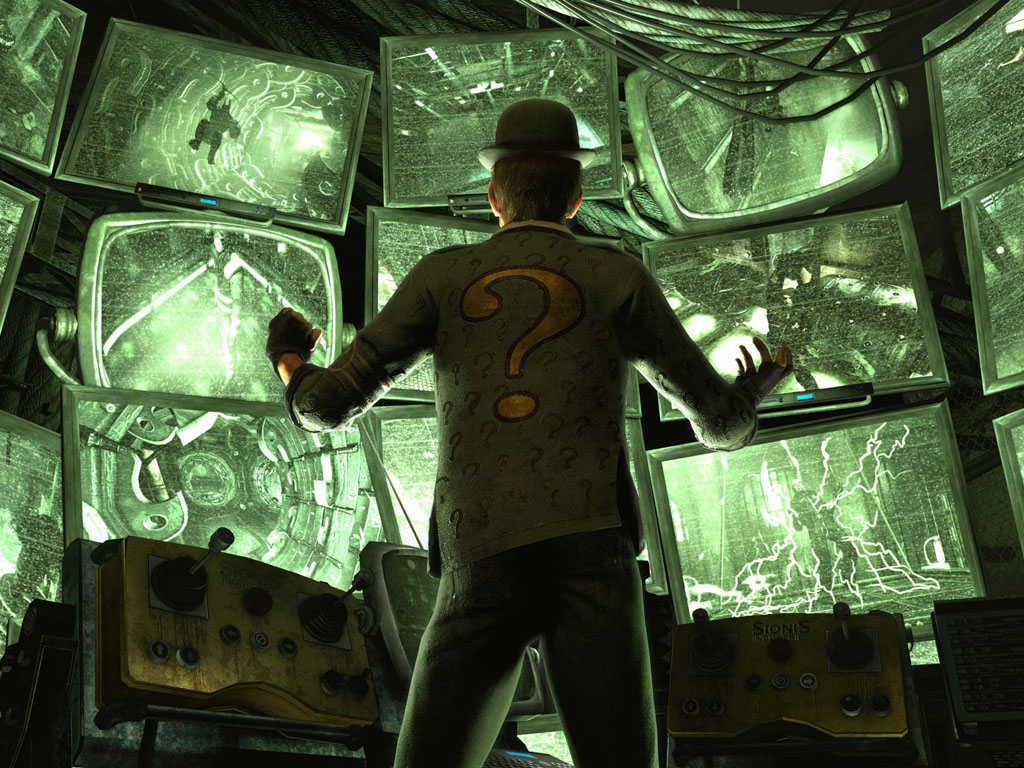 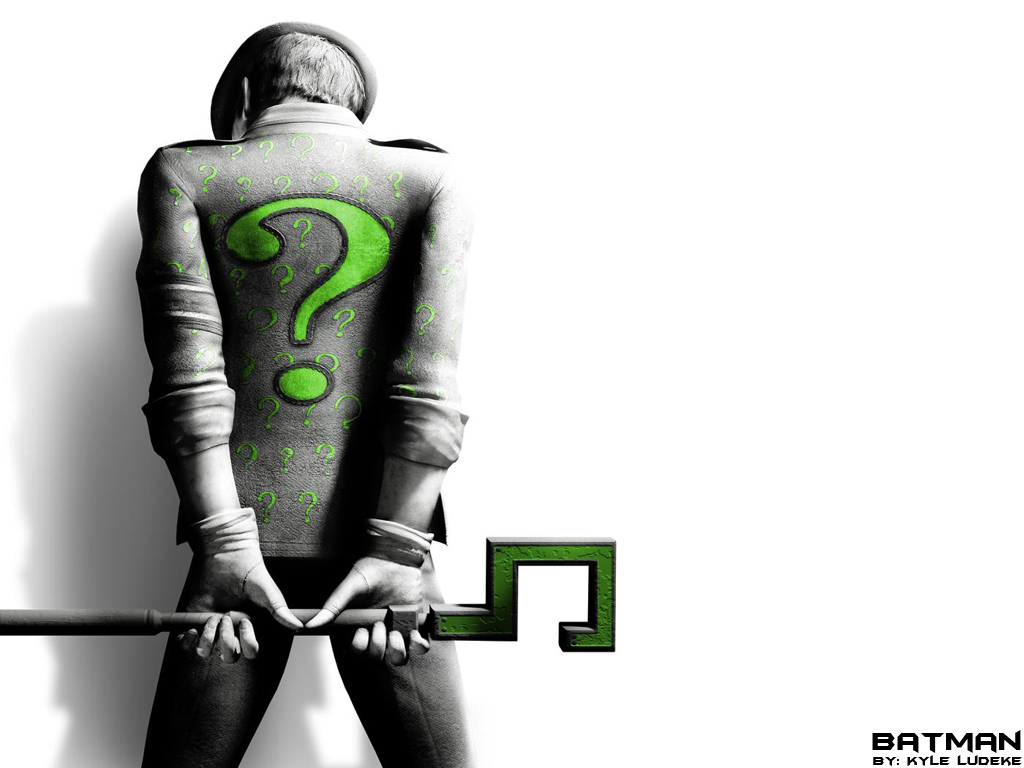 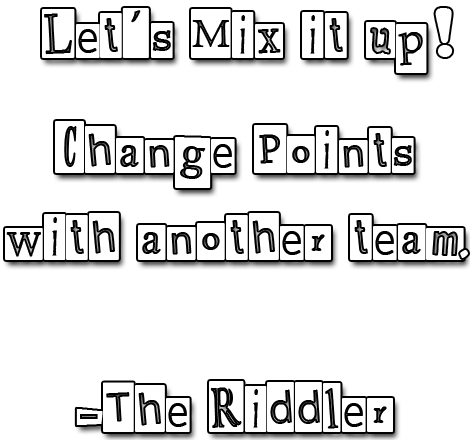 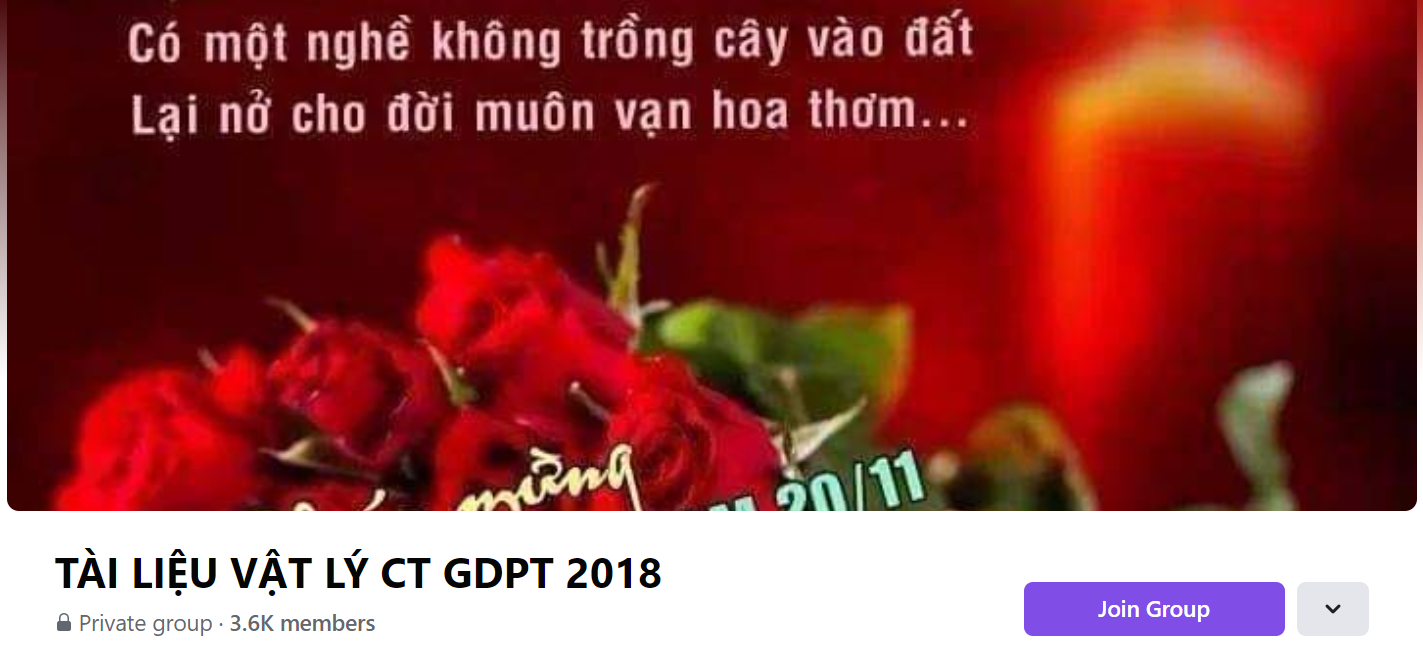 SƯU TẦM: ĐOÀN VĂN DOANH, NAM TRỰC, NAM ĐỊNH
LINK NHÓM DÀNH CHO GV BỘ MÔN VẬT LÝ TRAO ĐỔI TÀI LIỆU VÀ CHUYÊN MÔN CT 2018
https://www.facebook.com/groups/299257004355186